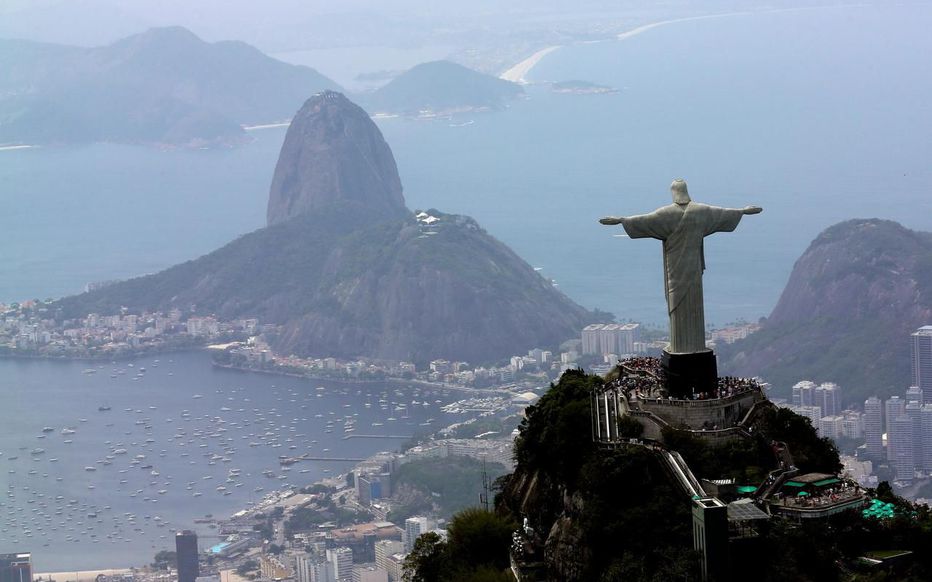 Ch. I – Une ouverture à double clefs.
Ch. II – Historicité
Ch. III – Le Verbe s’est fait chair
Ch. IV – Les querelles christologiques des premiers siècles
Ch. V – Le sacrifice de la Croix
Ch. VI – Sauveur
Ch. VII – Le Notre Père
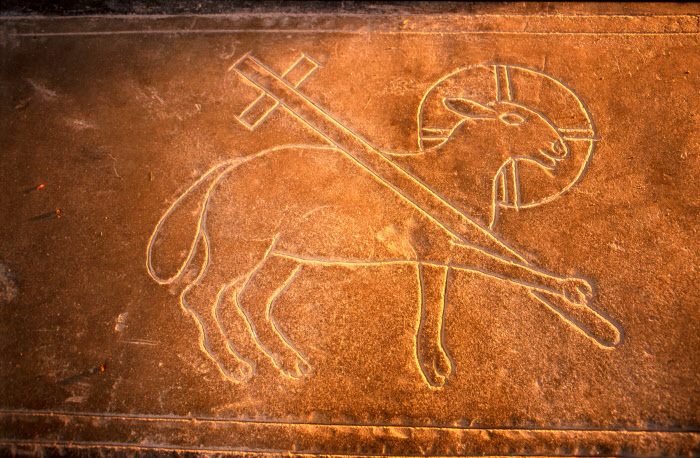 Rédemption, quèsaco ?
Trois contaminations
 Décontamination 
La messe est-elle un sacrifice ?
L’histoire de la croix
Quand la piété bug
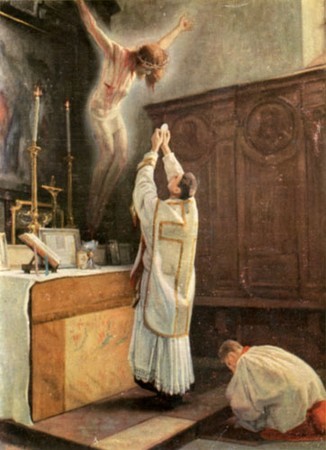 La messe est-elle
 un sacrifice ?
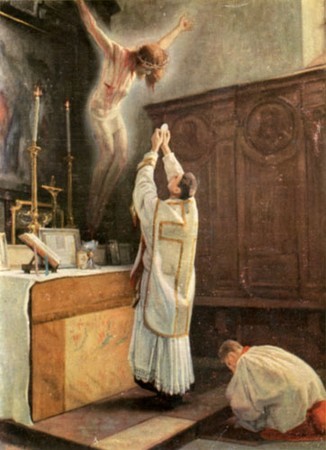 La messe est-elle
 un sacrifice ?
Non !
Mais oui 
quand-même…
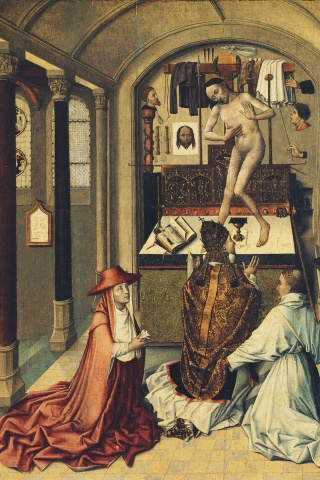 Oui !
Mais en fait non…
La messe de saint Grégoire
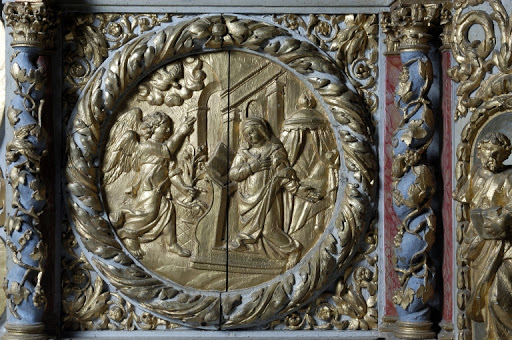 Hédé, Bretagne
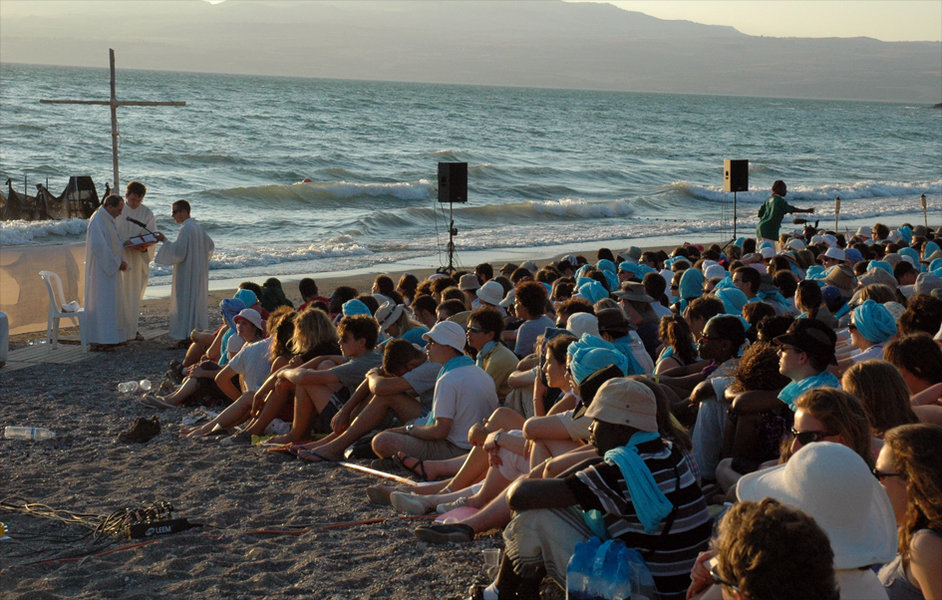 1
Le Christ s’offre en sacrifice, 
en oblation.
Et ceci de toute éternité ; 
le Fils, c’est Dieu s’offrant.
Dieu n’est que offrande de soi. 
Ce qu’on dit habituellement par « Dieu est amour ».
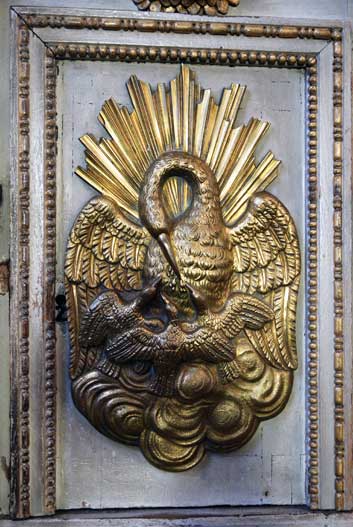 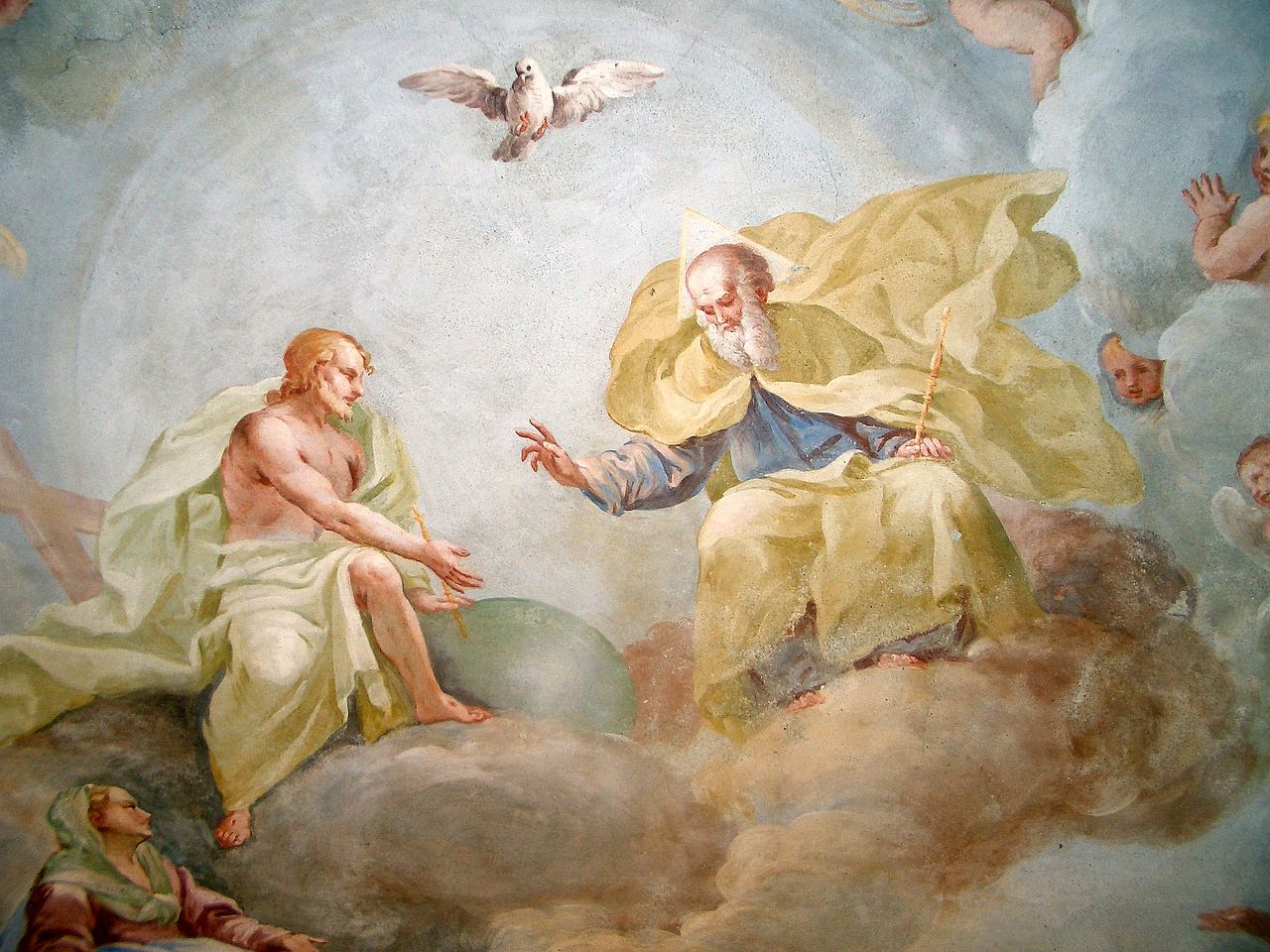 Dans la Trinité, le Père et le Fils sont donnés l’un à l’autre 
et ce don de l’un à l’autre qui les fait être ce qu’ils sont, c’est l’Esprit.
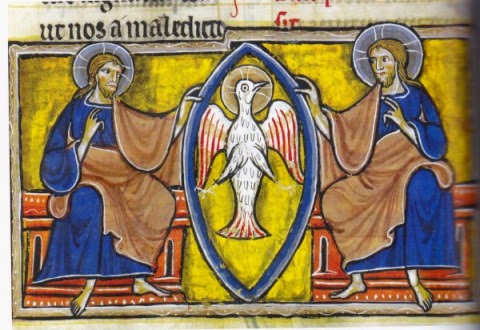 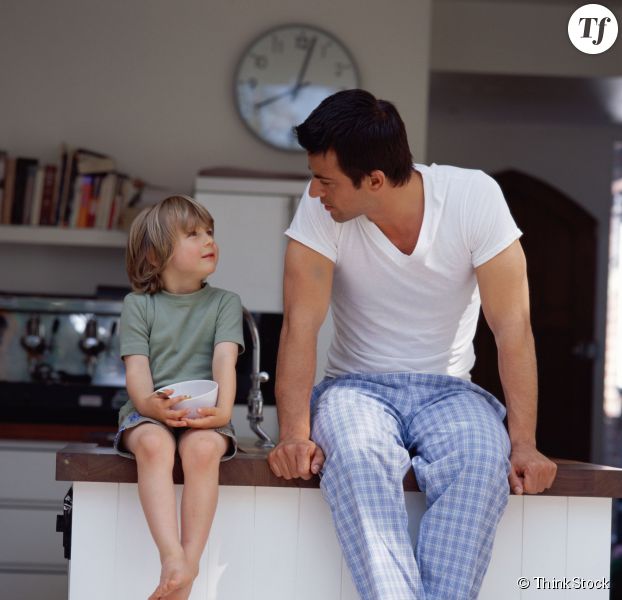 Ils  ne sont 
ce qu’ils sont
 que par le biais
 de l’autre.


Ce : « n’est que par l’autre » c’est l’esprit.
Ce qui fait un père, c’est son fils (ou sa fille)
	Ce qui fait un fils, ce sont ses parents.
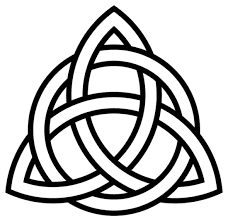 L’un n’est ce qu’il est que par l’autre. 
Il donne à l’autre d’être ce qu’il est.
C’est cela l’offrande de soi.
Depuis l’Incarnation, 
	le Fils a pris notre humanité.
        Il l’entraine donc avec lui dans ce don 	
						de lui-même 
						au Père.
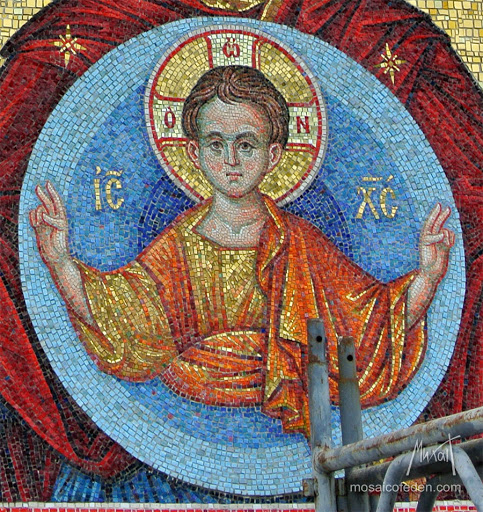 Il « présente »  au Père l’humanité qu’il a entièrement assumée.
En cela, il y a offrande, sacrifice.
C’est la partie offertoire de la messe
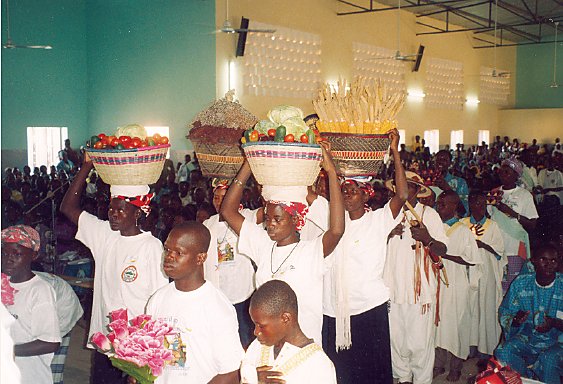 Pourquoi dit-on que « par sa mort (par son sang) il nous sauve » ? 
	Ce qui amplifierait la fonction sacrificielle païenne…
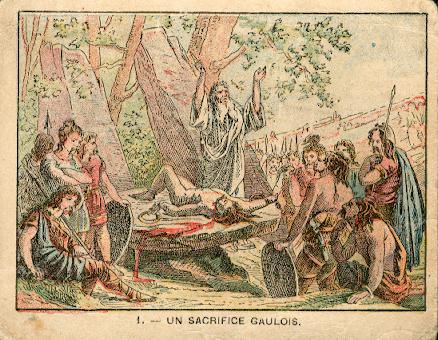 On peut le dire, parce que par sa mort, le Christ nous rejoint jusqu’au bout de la réalité humaine.  Dès lors, même ce qu’il y a de plus déshumanisant de notre vie est changée en offrande. Le Christ le vit et l’offre au Père comme il le fait pour tout de lui-même, mais maintenant, il y a nous et nos cortèges de labeurs (mais aussi nos œuvres et nos grandeurs).
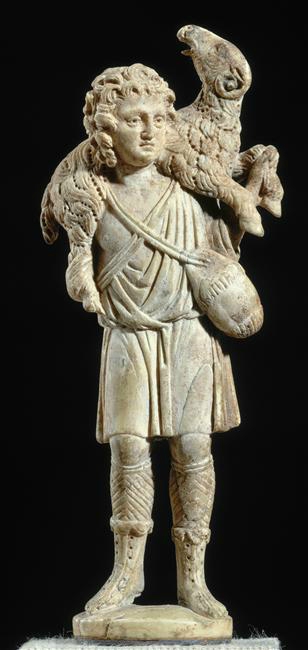 Le Christ qui s’offre de toute éternité au Père, continue à s’offrir à Lui, mais cette fois « lesté » de notre humanité.
3
En ressuscitant, le Christ triomphe de ce qui ruinait l’humanité en nous, 
laquelle était pourtant l’œuvre du Créateur.
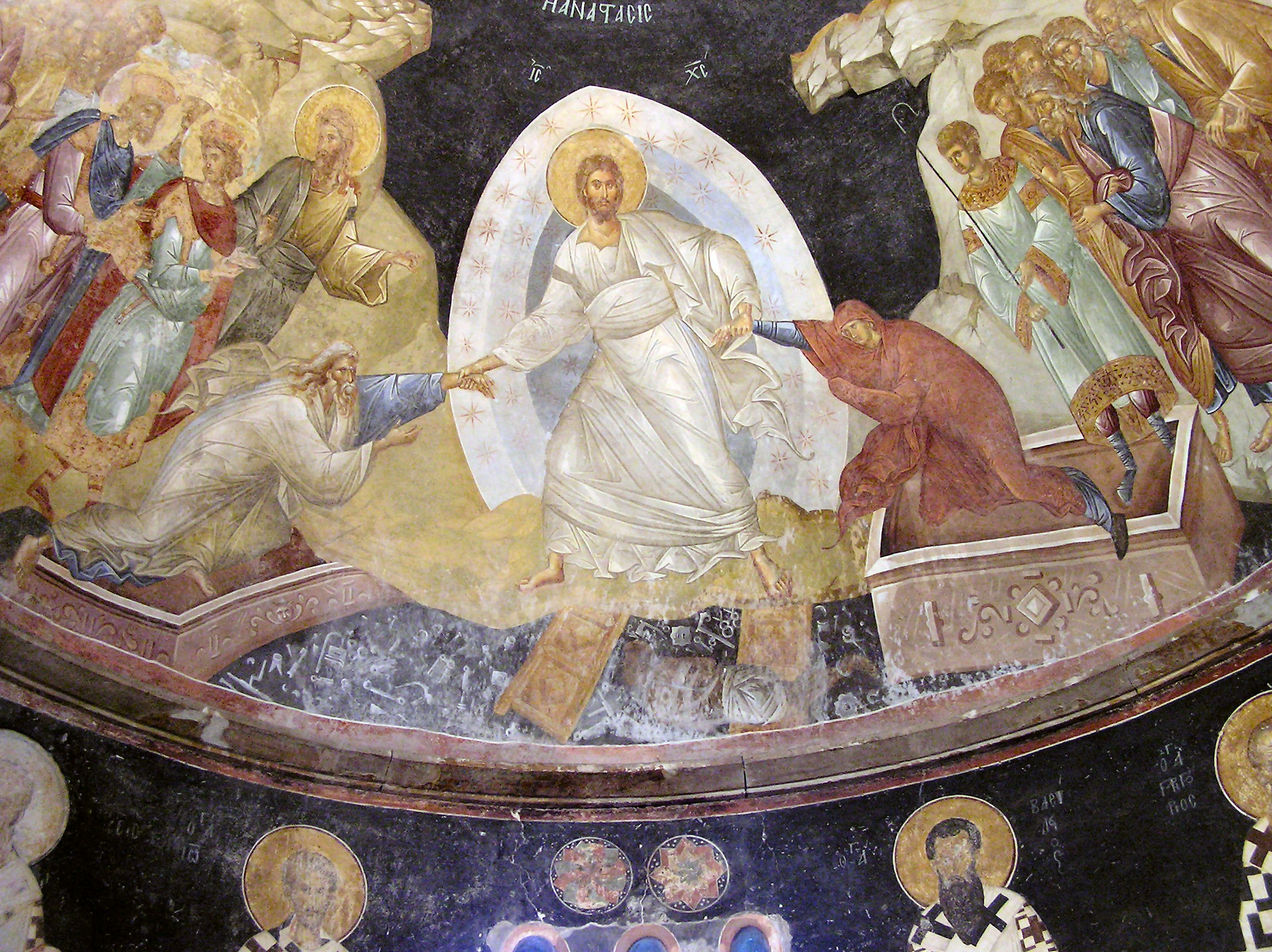 Il la restaure et nous redonne cette humanité restaurée.
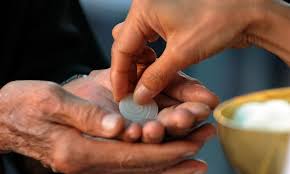 C’est la « seconde » offrande, « sacrifice » de la messe, le Christ se donne à nous. 
La messe est aussi un sacrement  !
C’est sa Parole et son Eucharistie, 
les 2 corps de la messe qui nous restaurent.
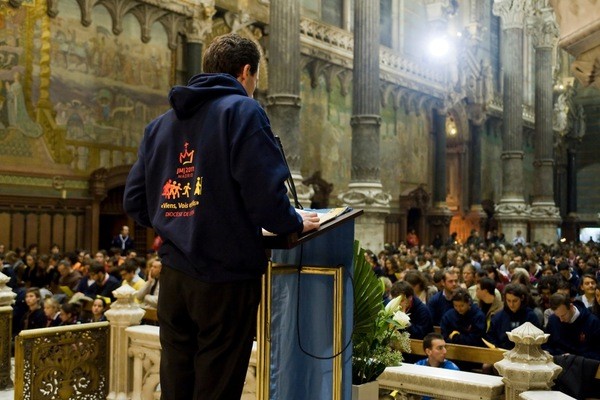 Le 3ème « sacrement de restauration » 
de l’humanité en nous, par la présence du Christ,
c’est la communion au sens de la communauté, 
de l’église que nous formons par et avec nos frères.
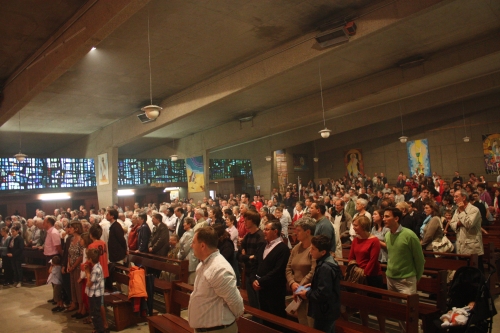 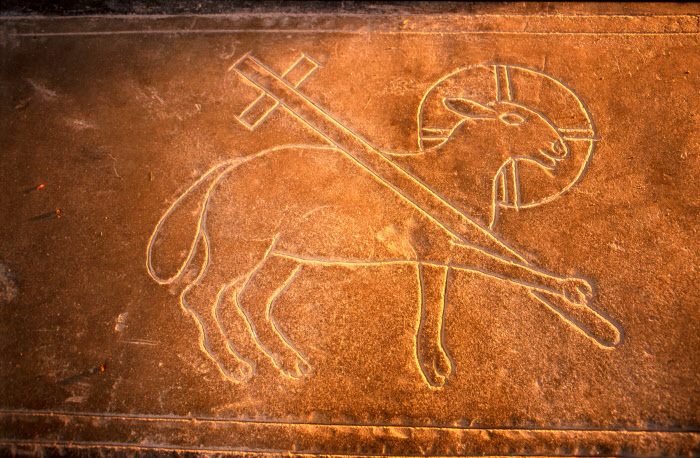 Rédemption, quèsaco ?
Trois contaminations
 Décontamination 
La messe est-elle un sacrifice ?
L’histoire de la croix
Quand la piété bug
An Mill
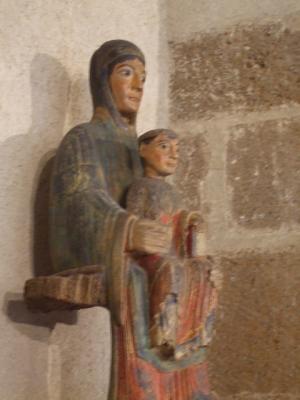 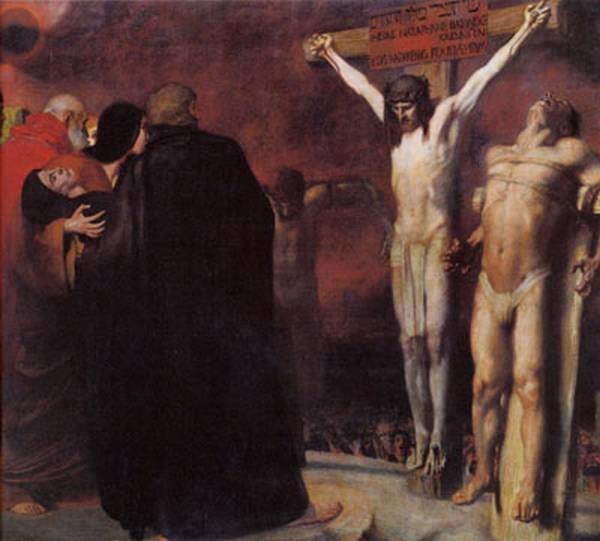 Incarnation   	Passion
Création 		Rédemption
Déification	Conversion
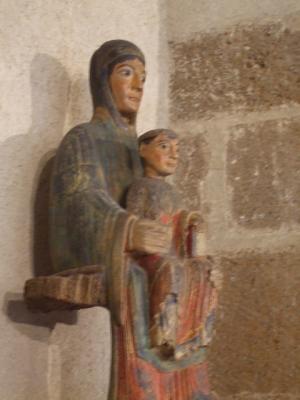 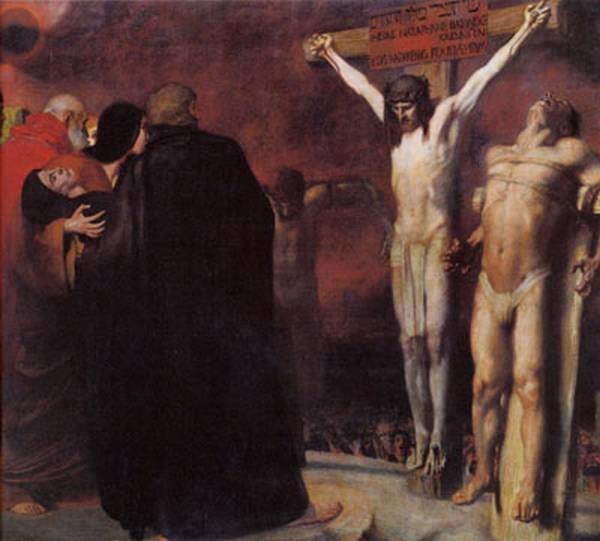 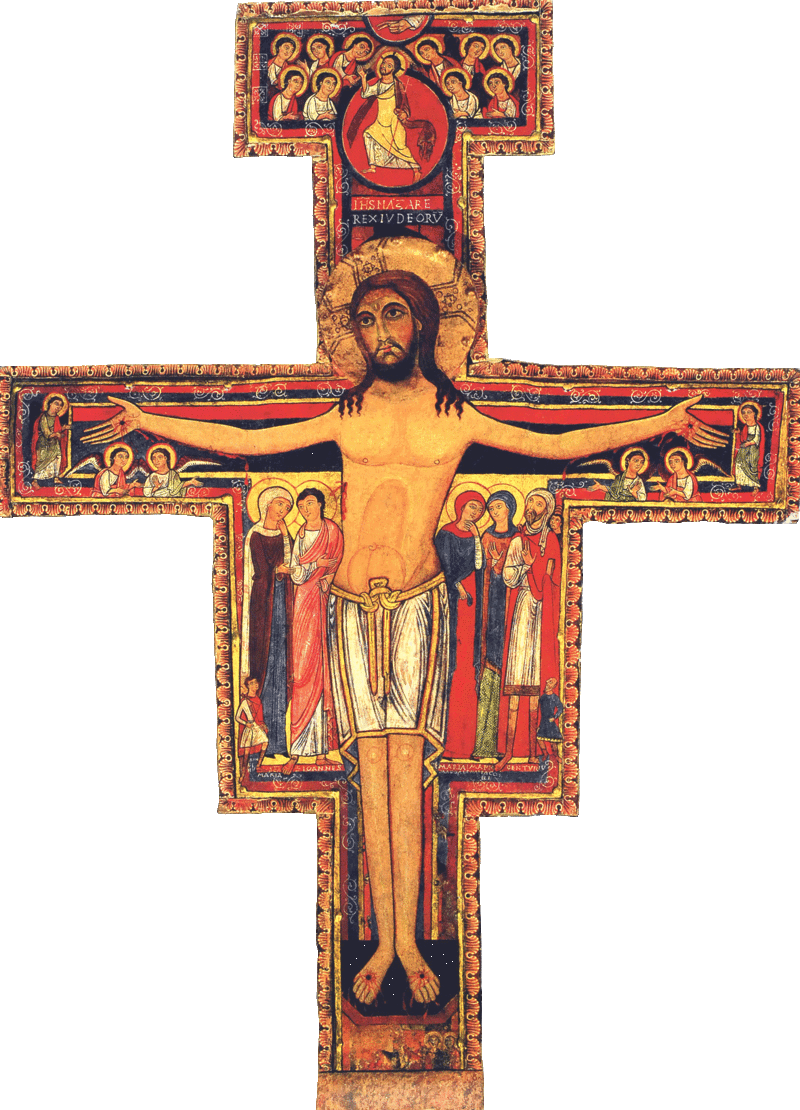 Gloire
Passion
Saint Damien, XII
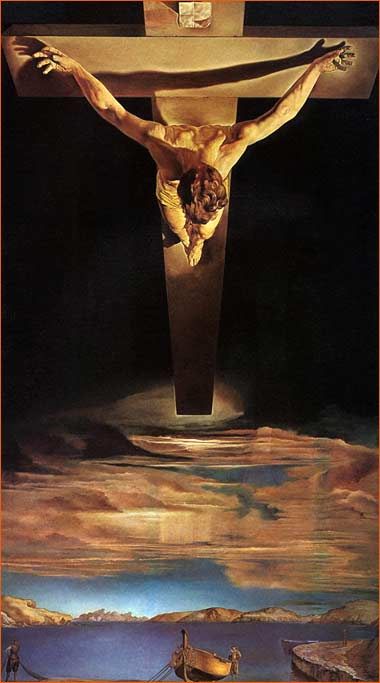 Les premières croix
Christ offert
Christ humilié
Christ vainqueur
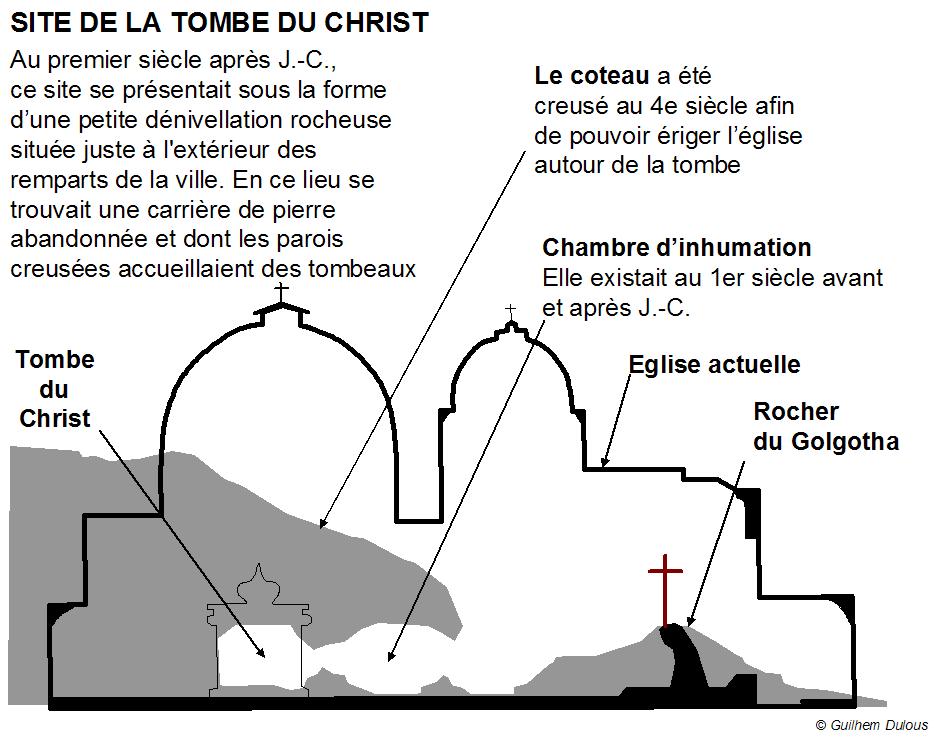 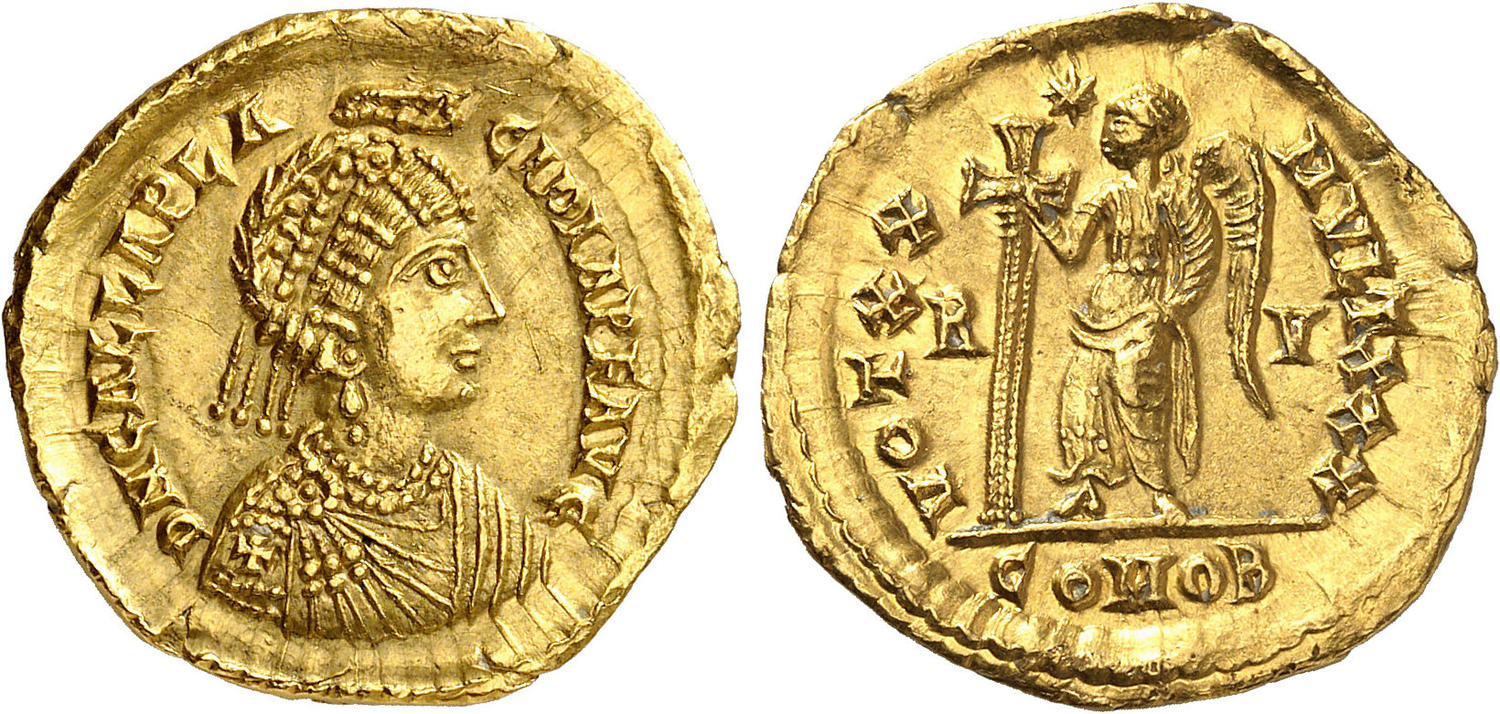 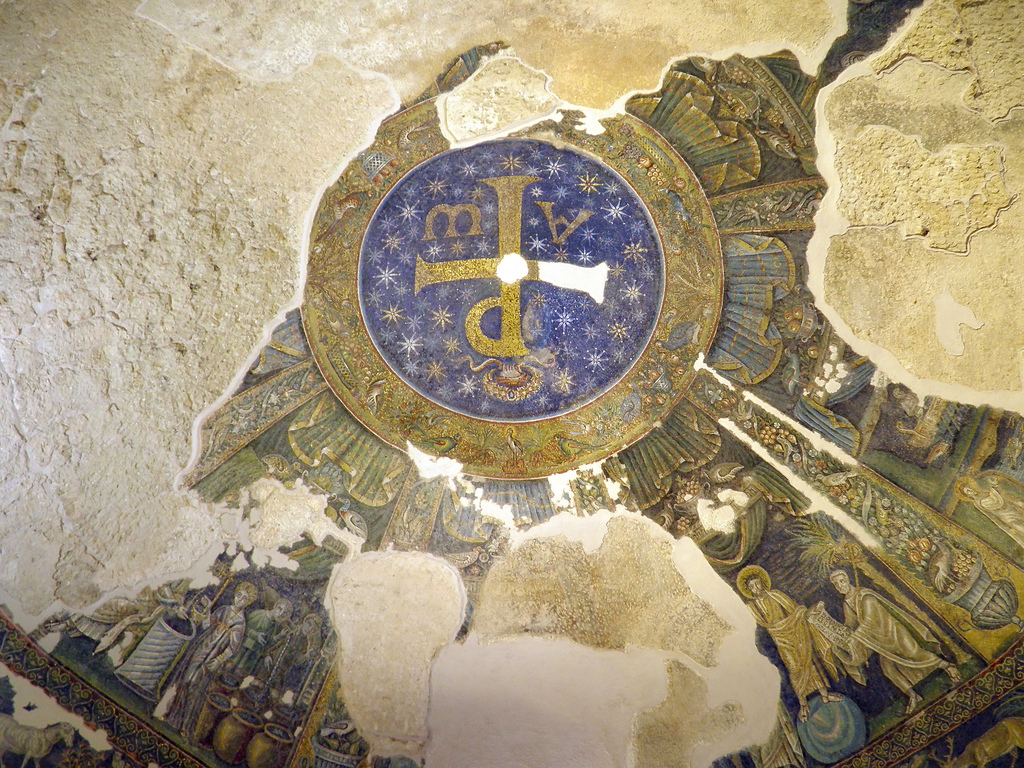 Saint Jean Baptiste, Naples, 400
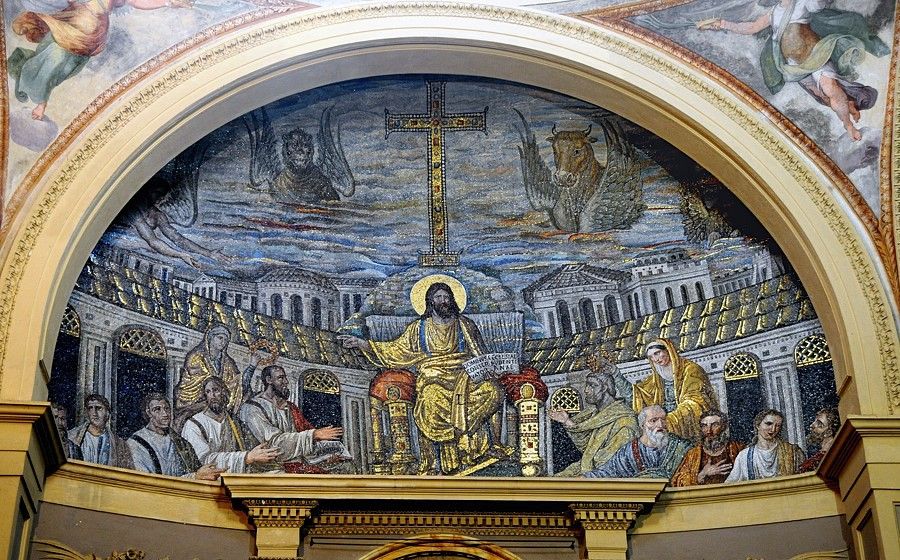 Ste Pudentienne, 
420
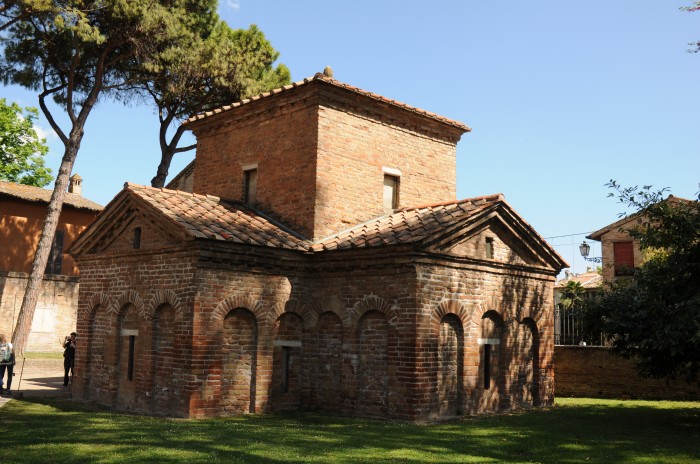 Galla Placidia, 430
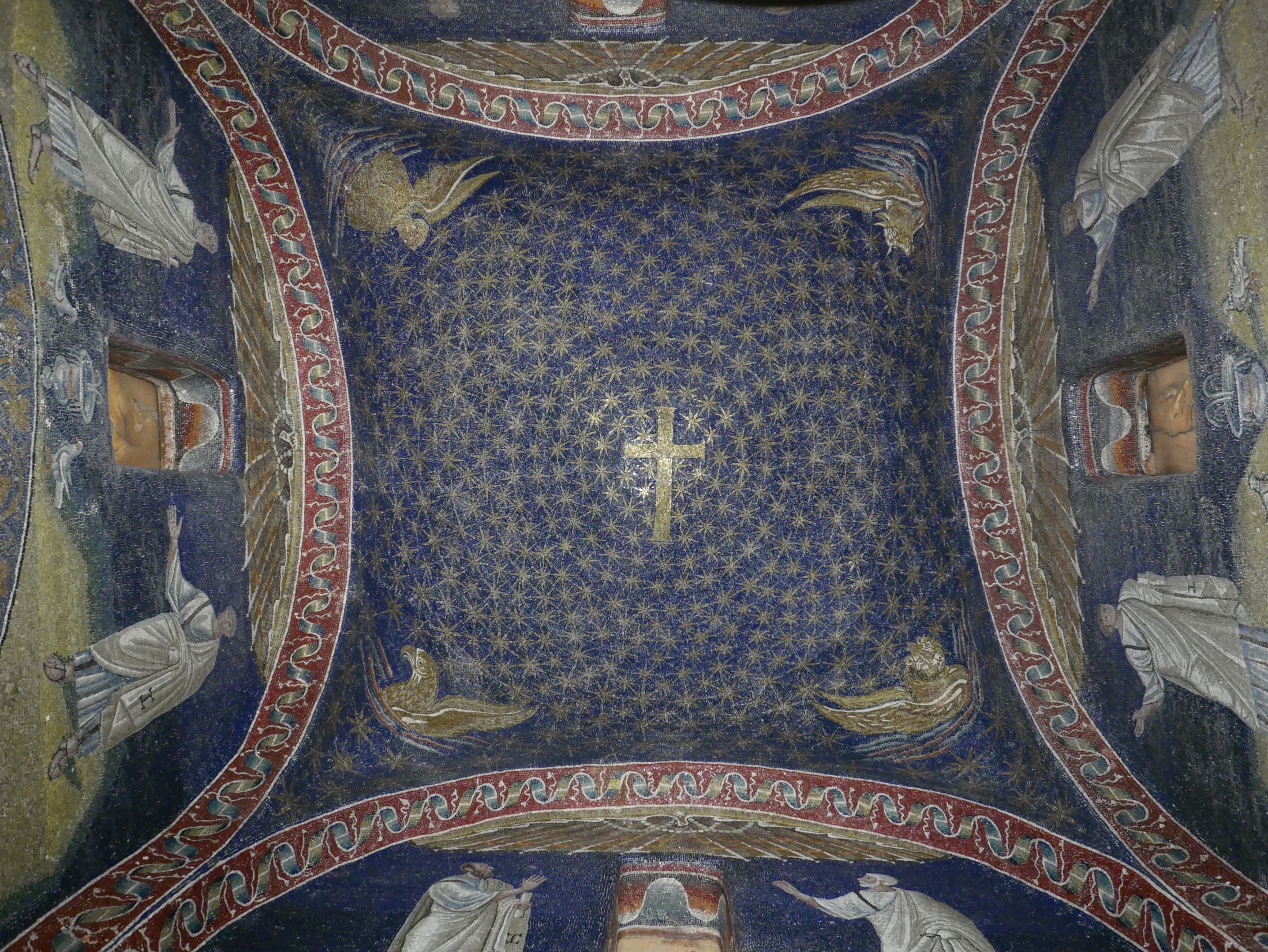 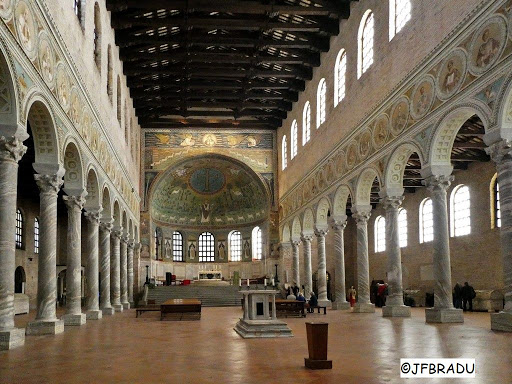 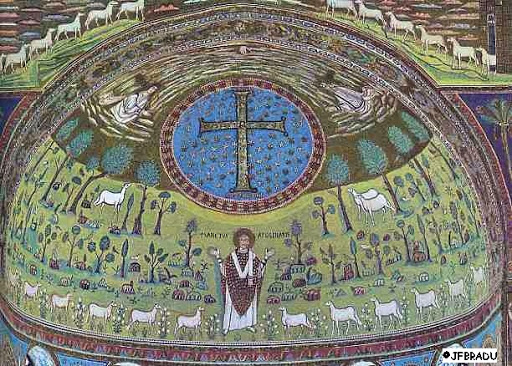 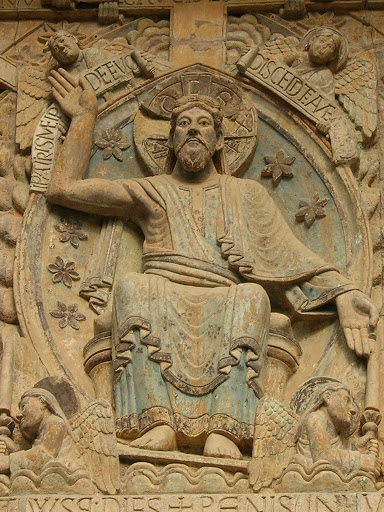 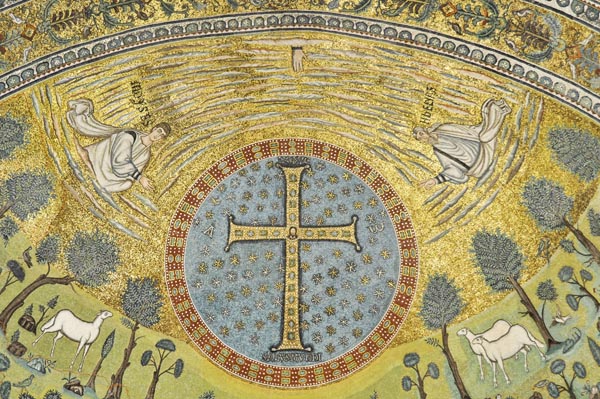 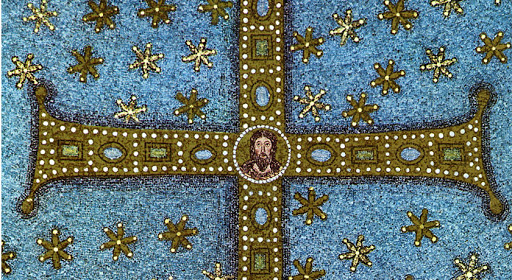 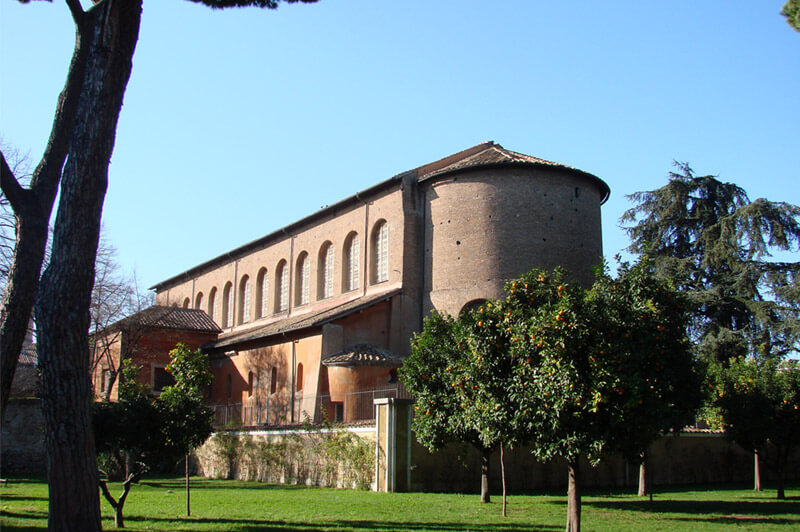 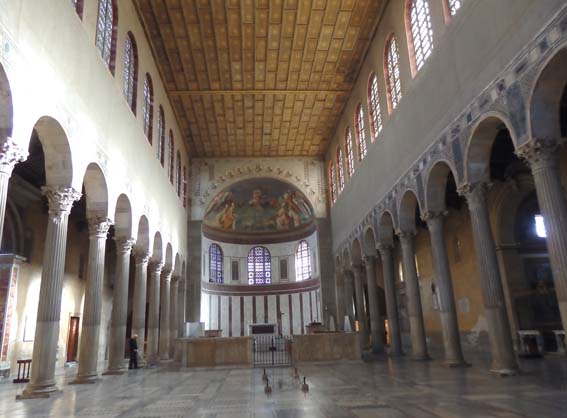 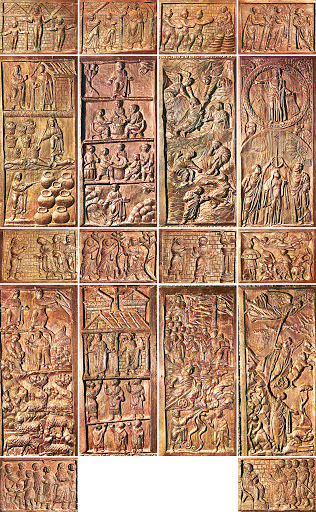 Sainte Sabine, 
430
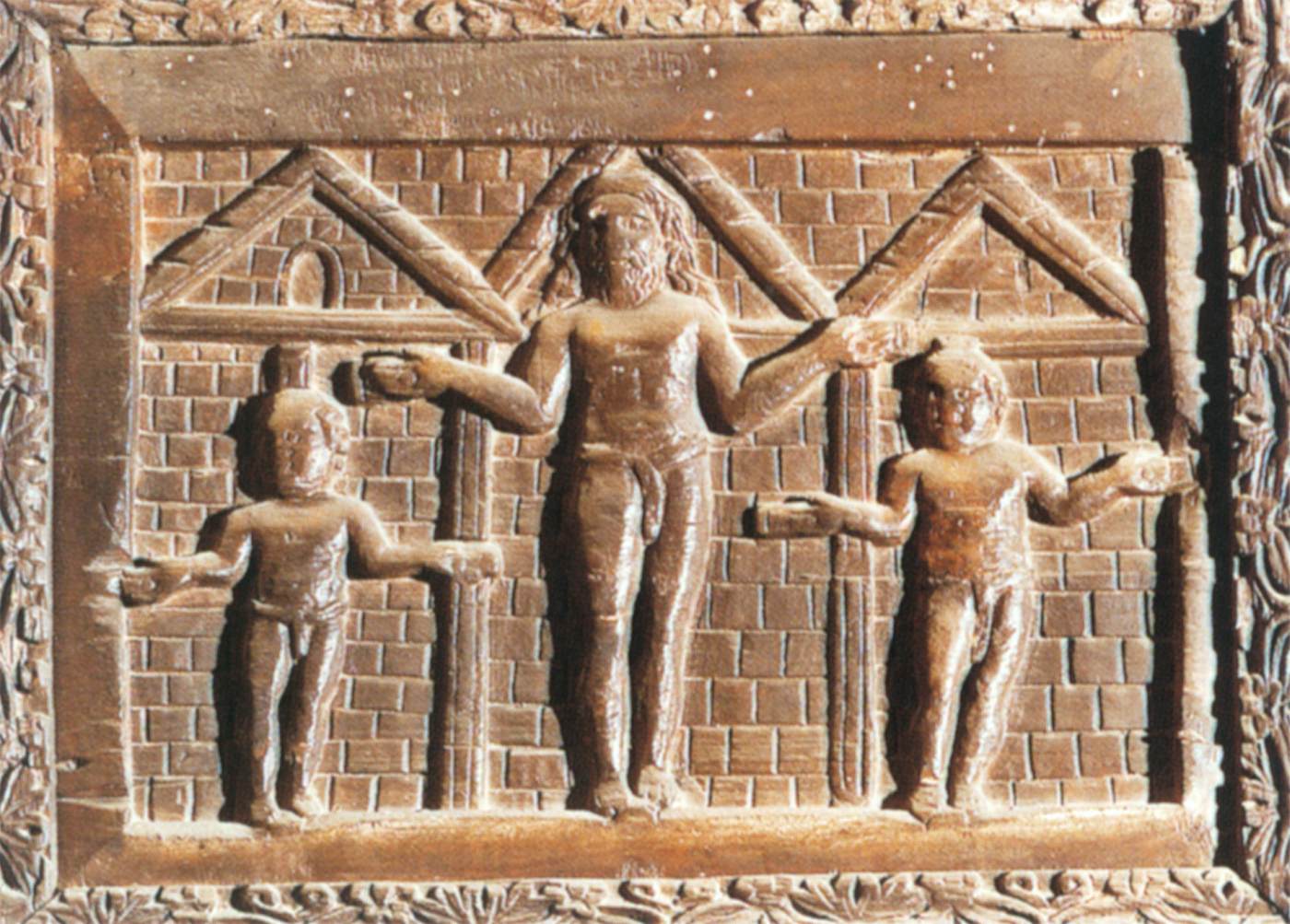 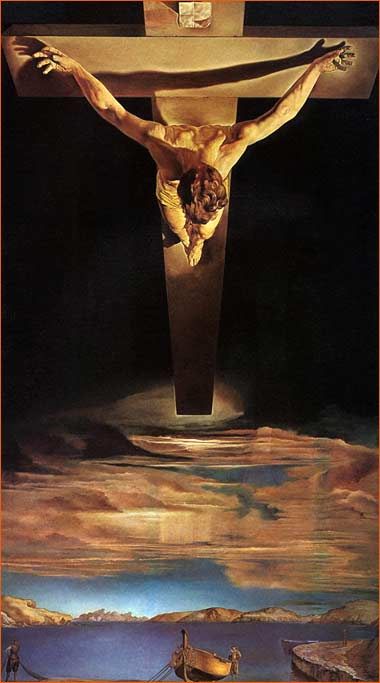 Les premières croix
Christ offert
Christ humilié
Christ vainqueur
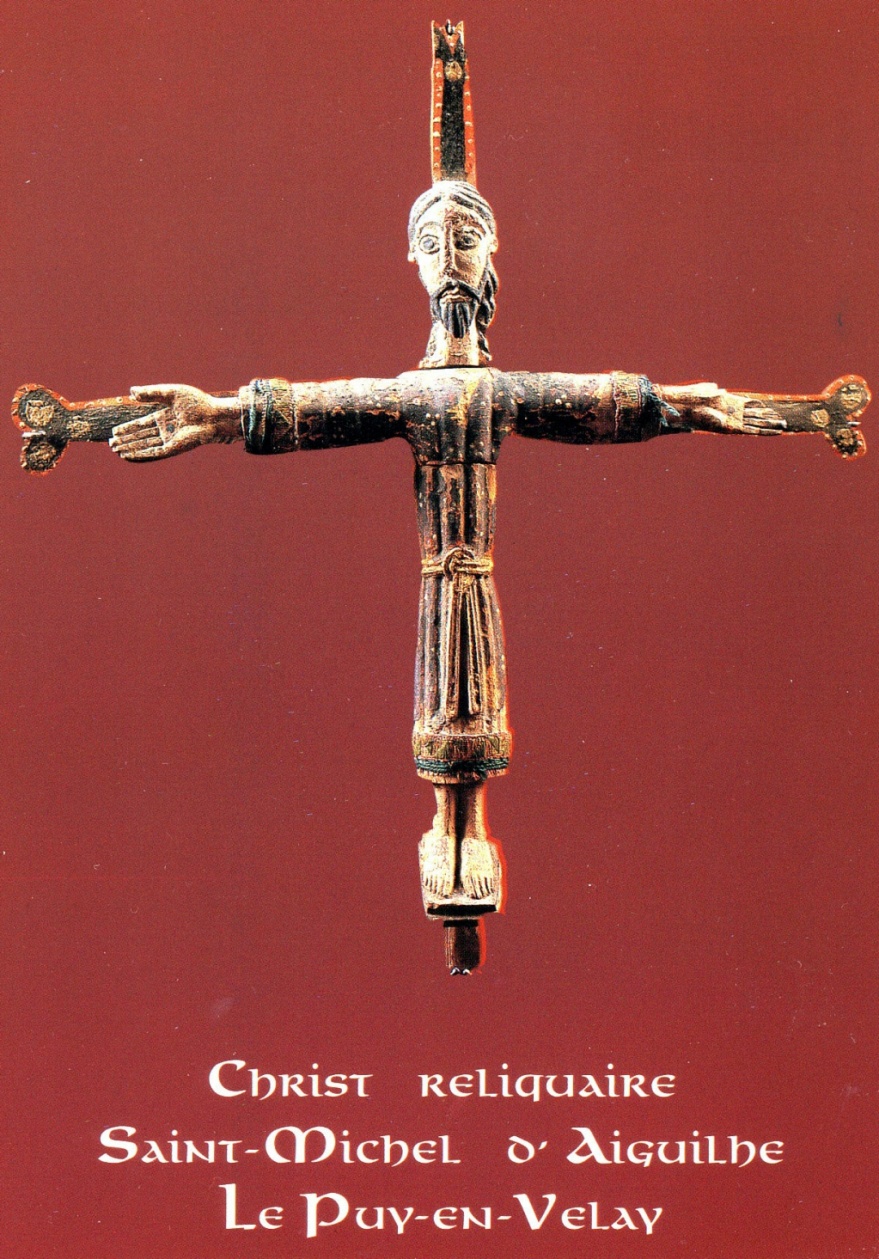 Le Puy-en-Velay, XII°
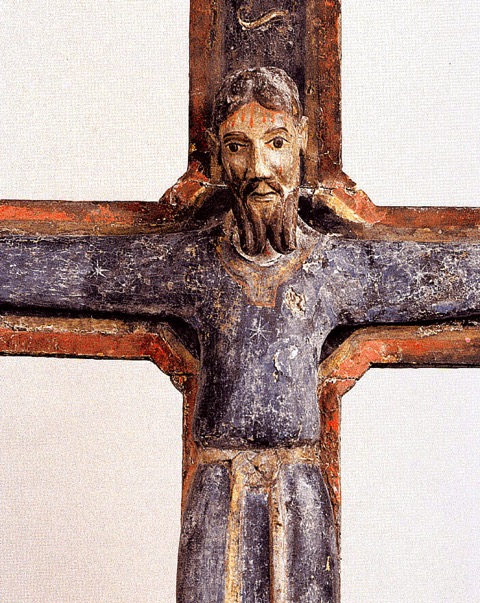 La Llagonne, 
Pyrénées Orientales
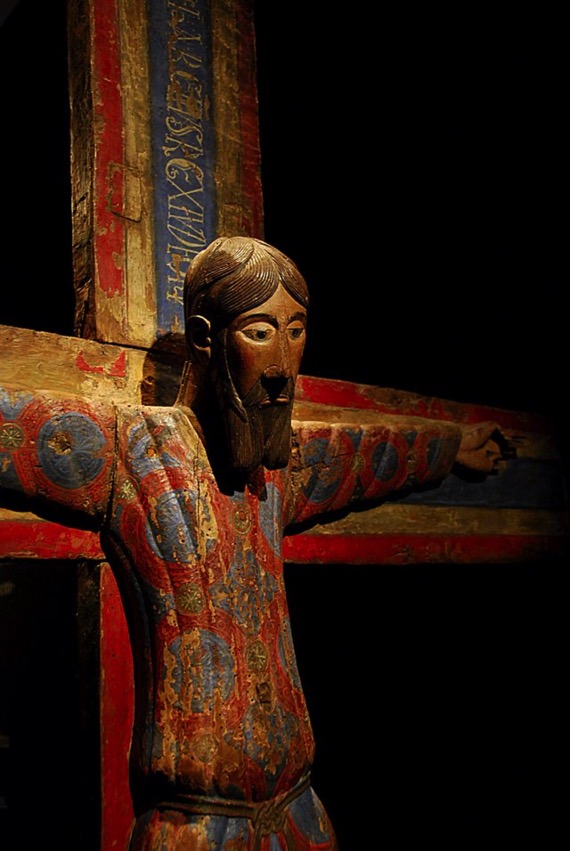 Musée de Catalogne, Barcelonne
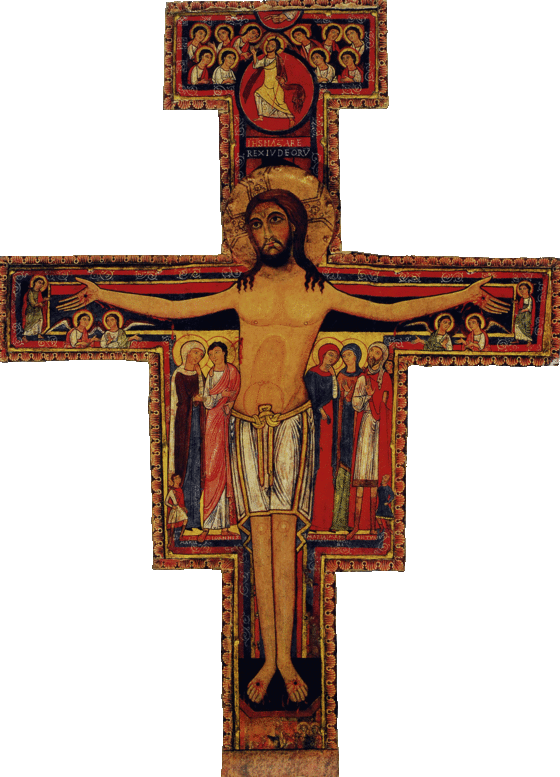 Christ de Saint Damien
Assise
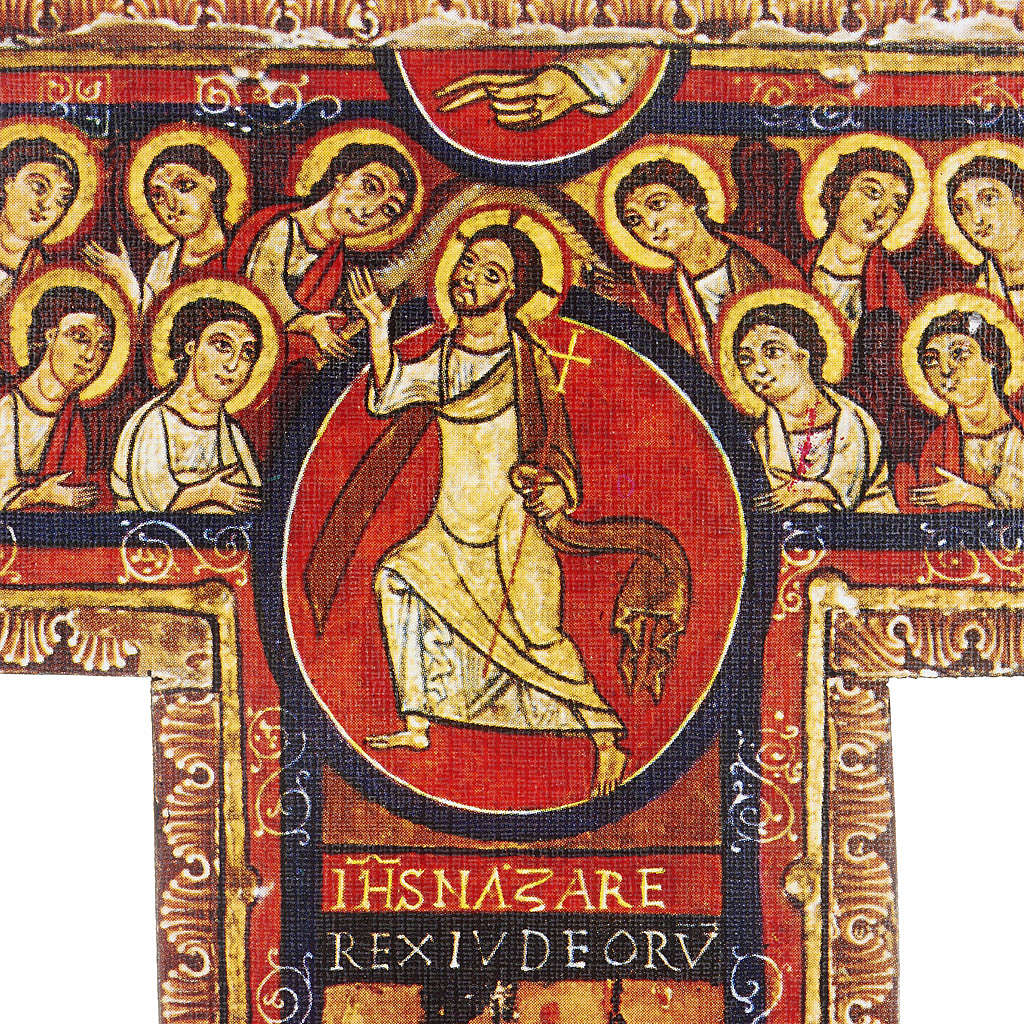 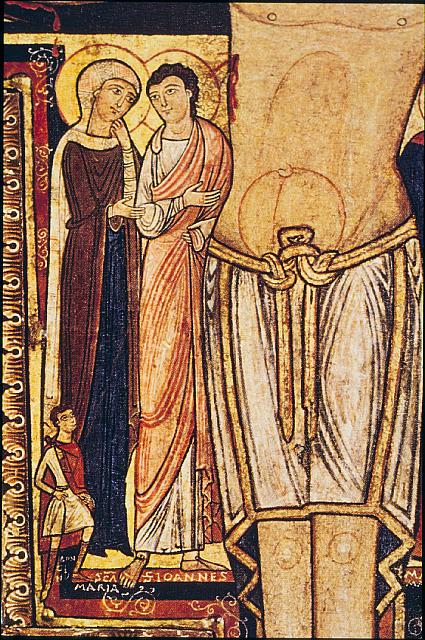 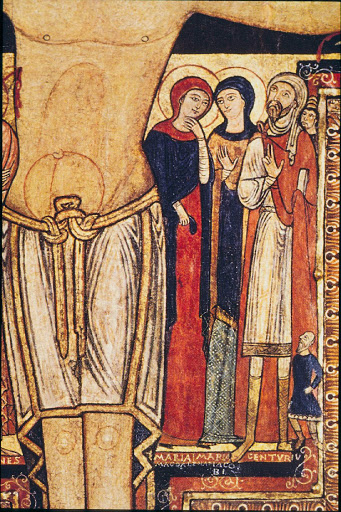 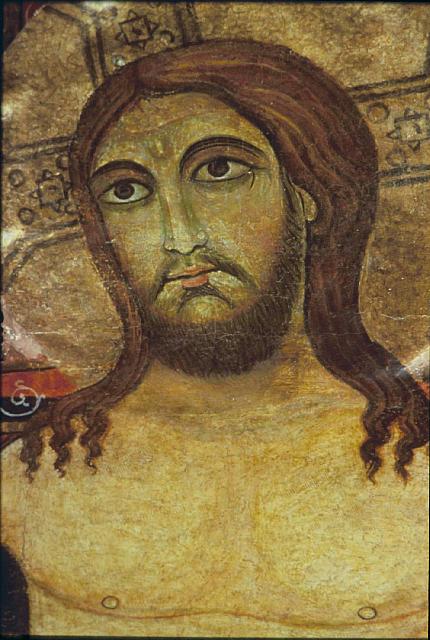 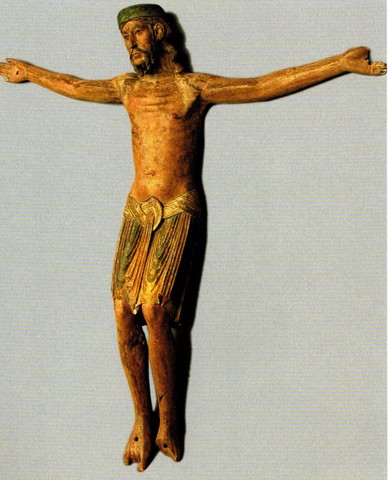 Chérier, (Roanne)
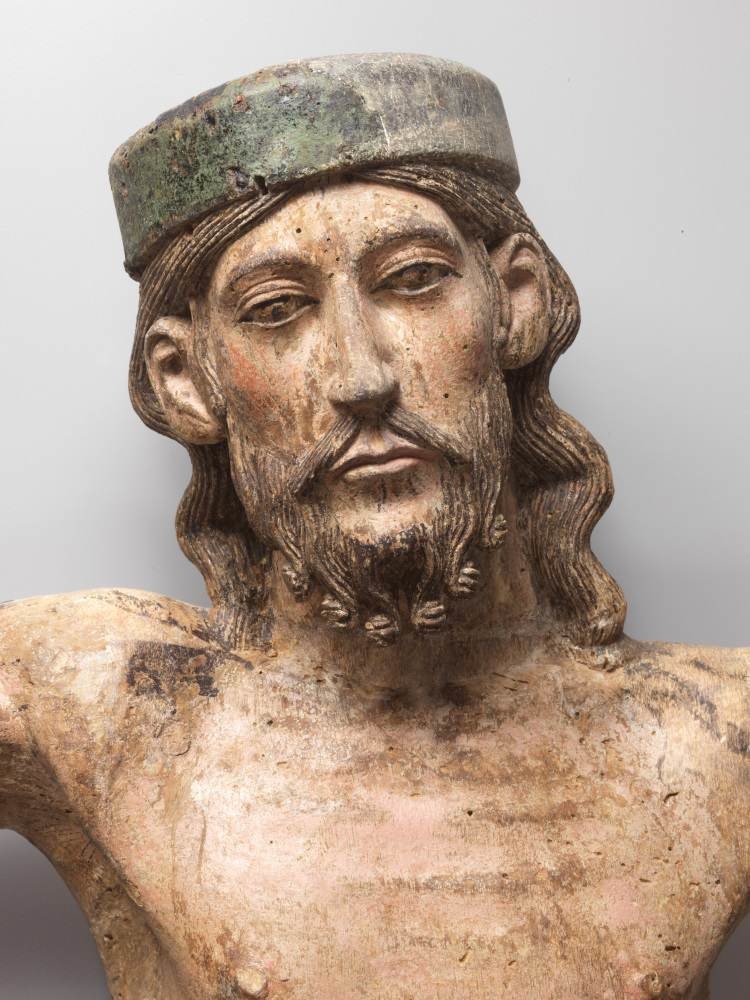 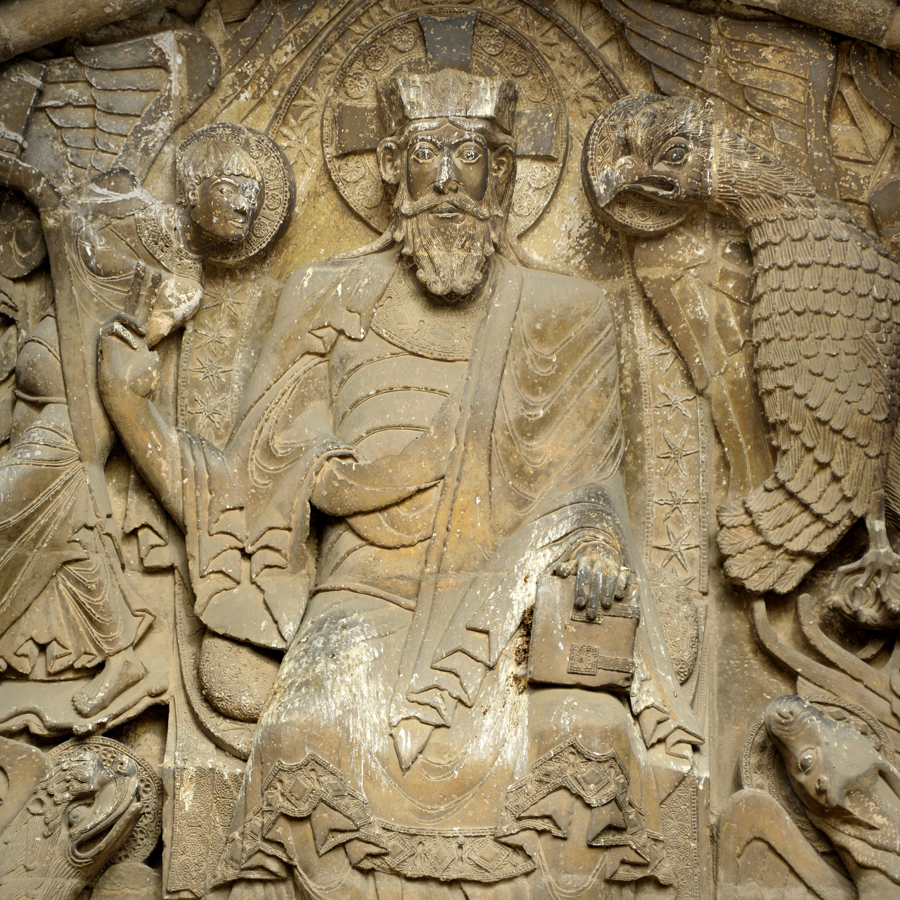 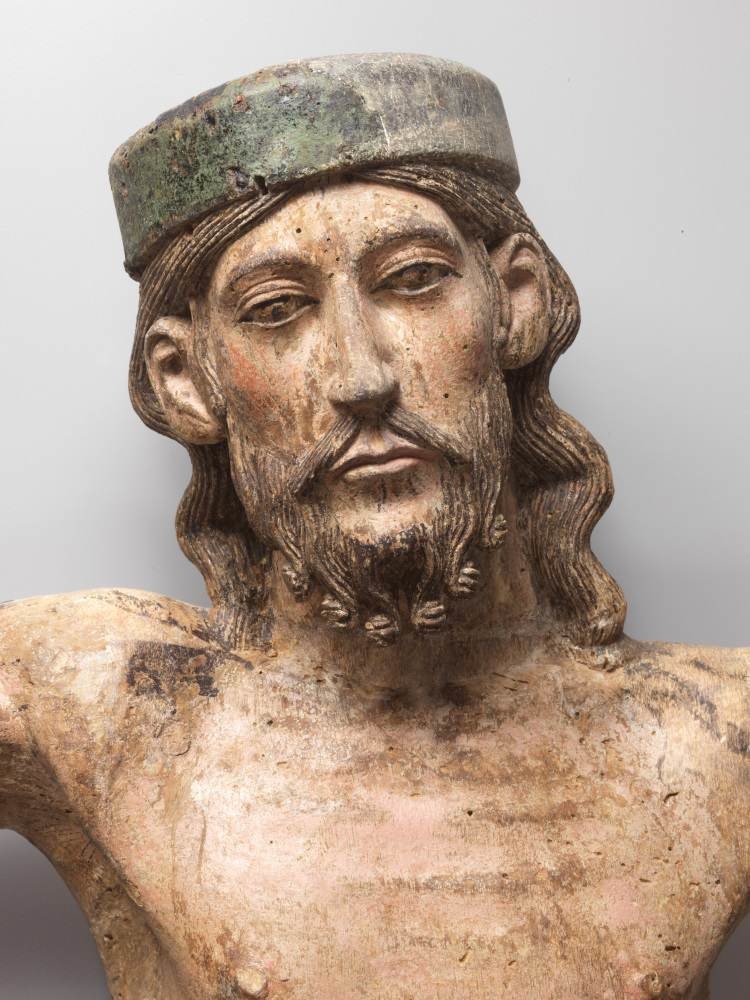 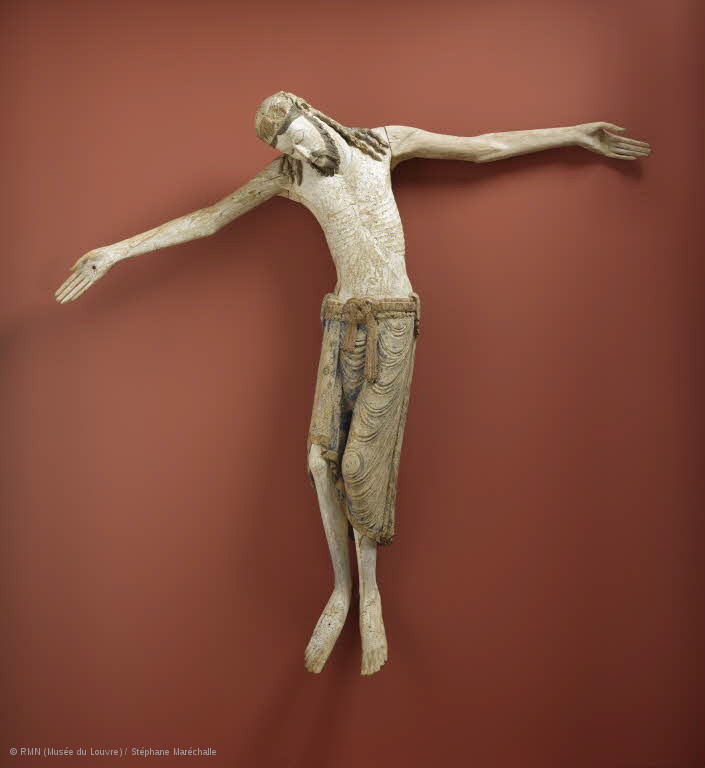 Christ Roman,
Louvre
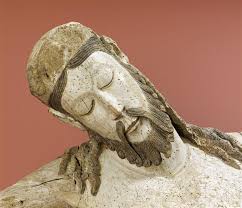 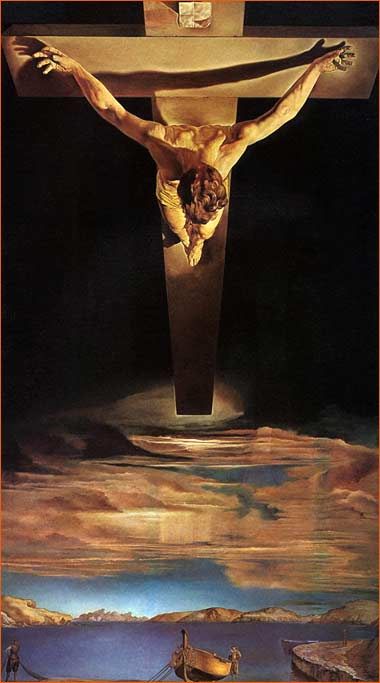 Les premières croix
Christ offert
Christ humilié
Christ vainqueur
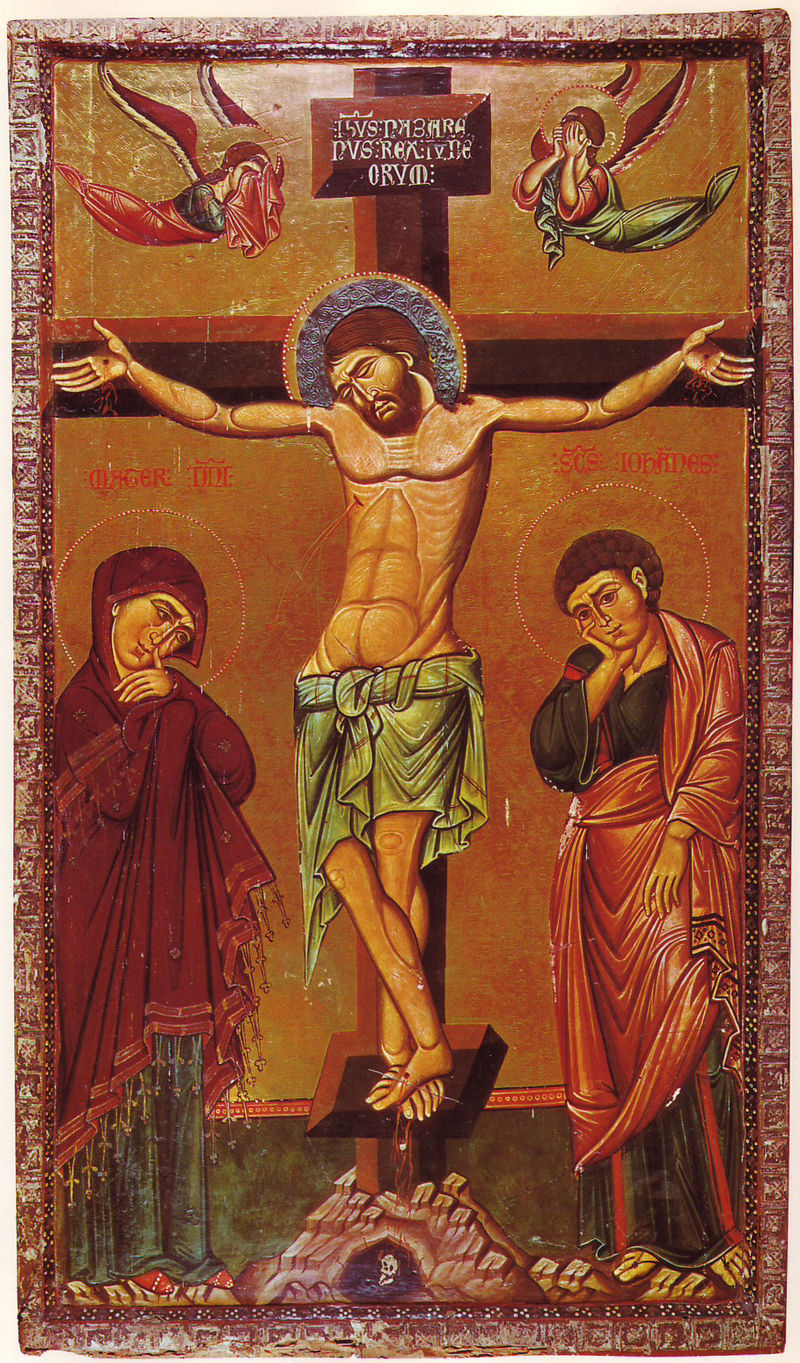 Monastère 
Sainte Catherine, XIII°
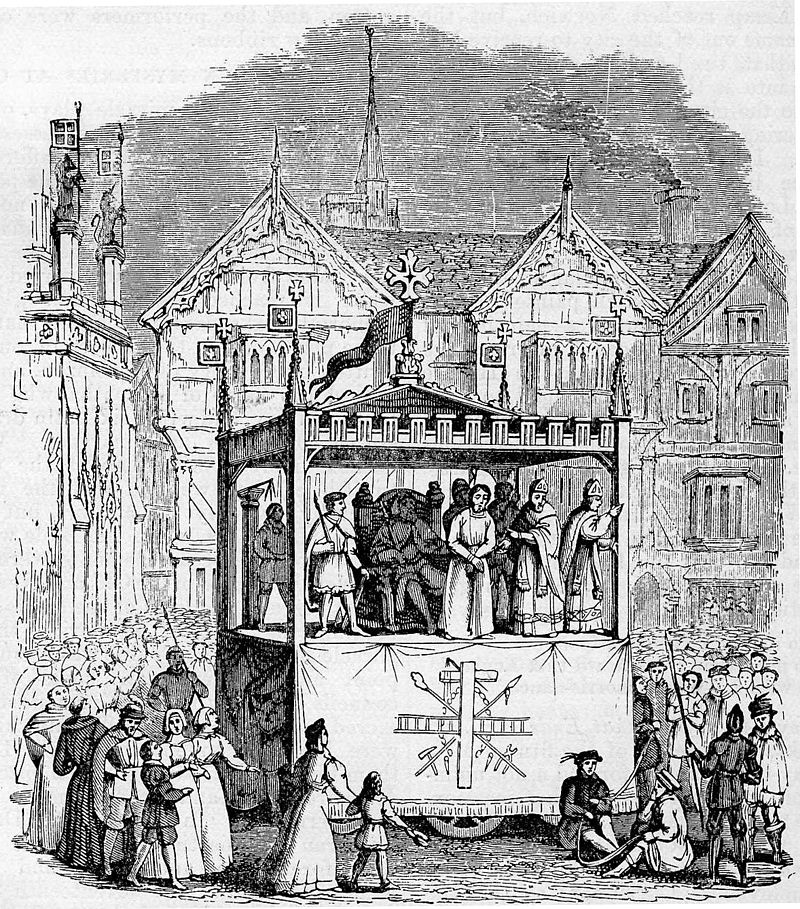 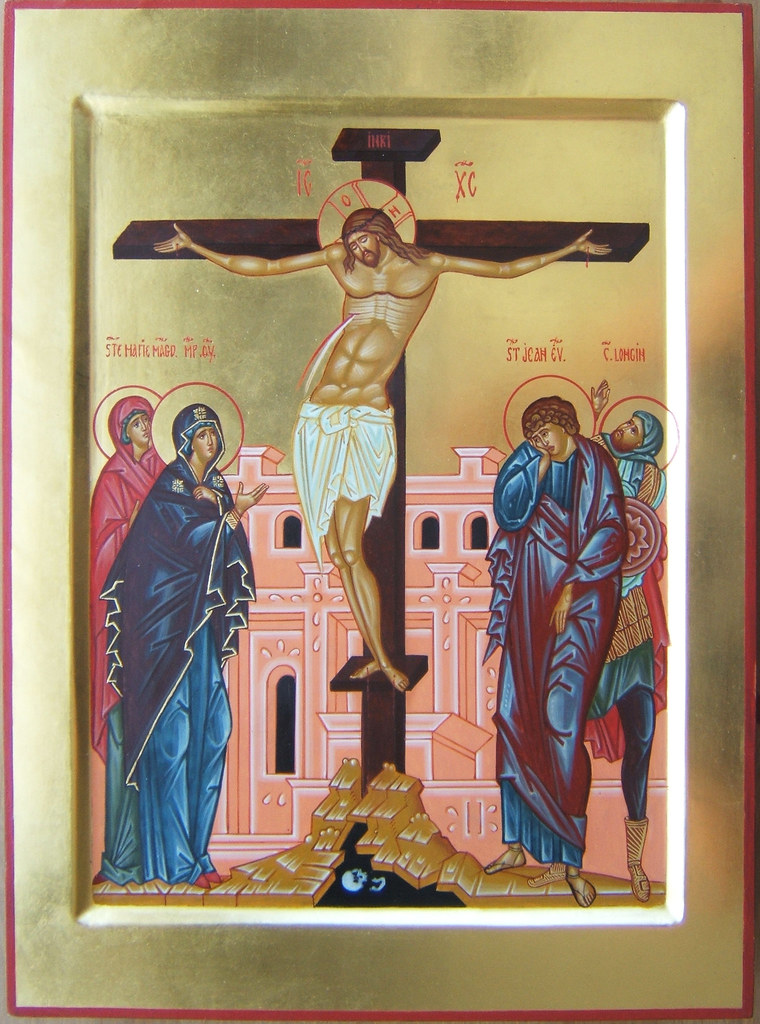 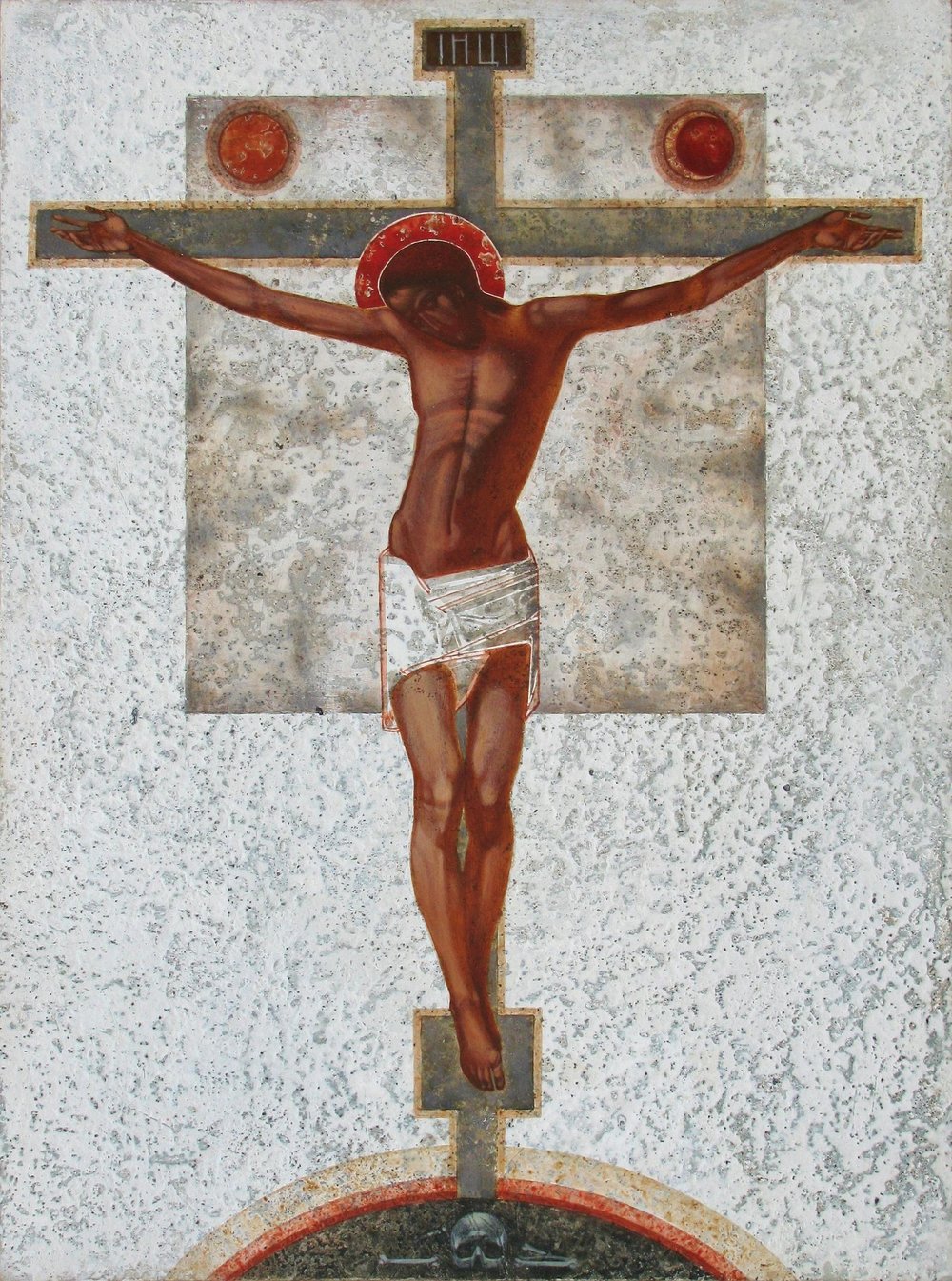 Ivanka Demchuk
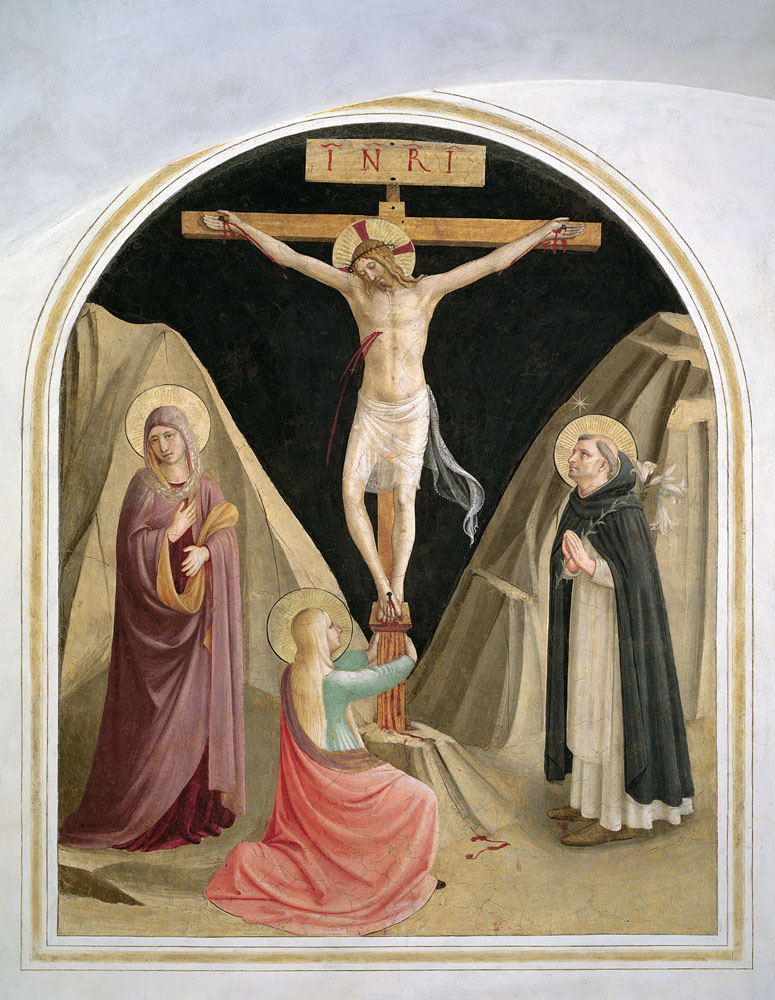 Fra Angelico,  1440
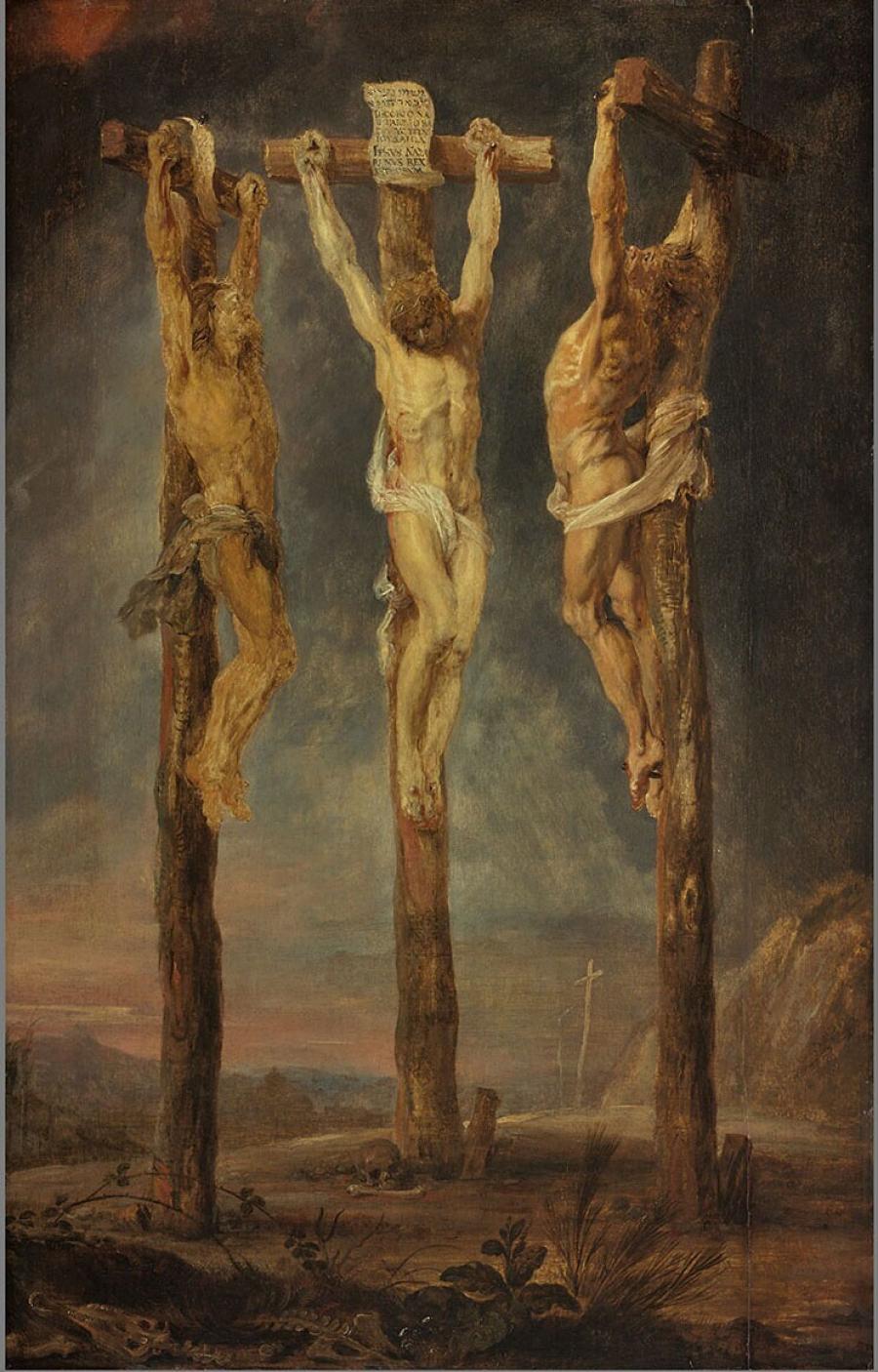 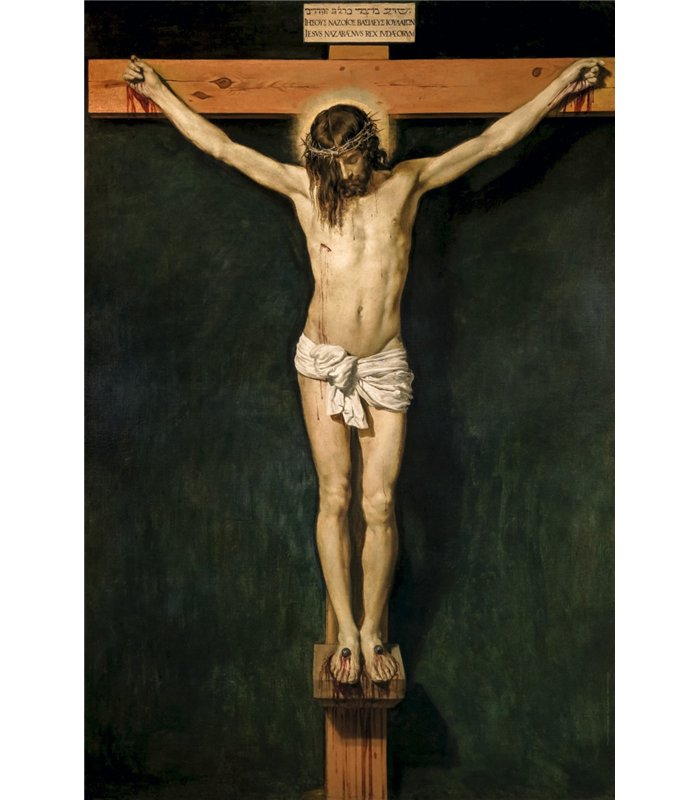 Rubens, 1620, 
Rotterdam
Vélasquez, 1632
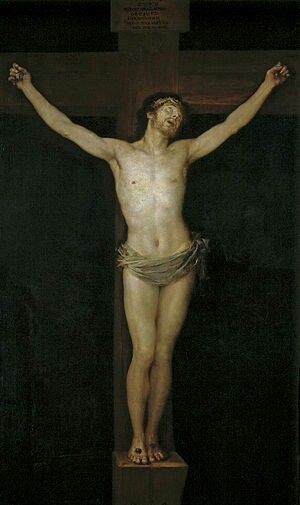 Goya, 1780, Le Prado, Madrid
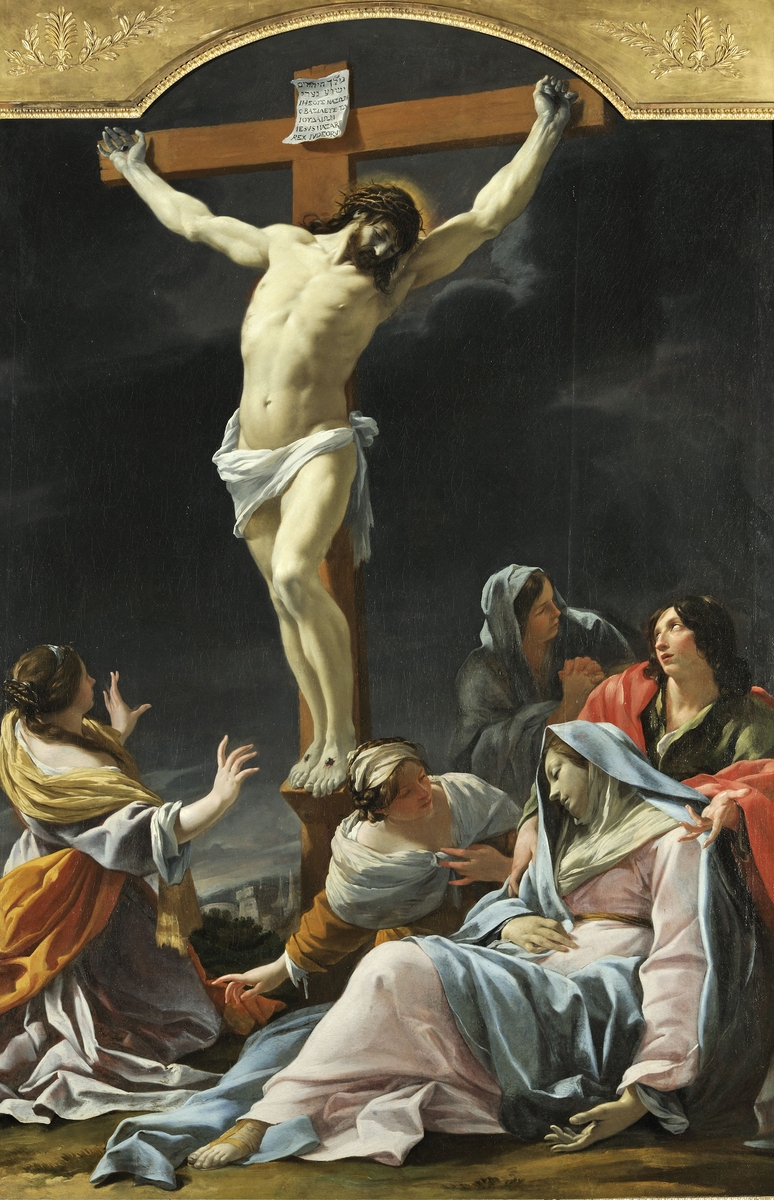 Simon Vouet,  1636, Lyon
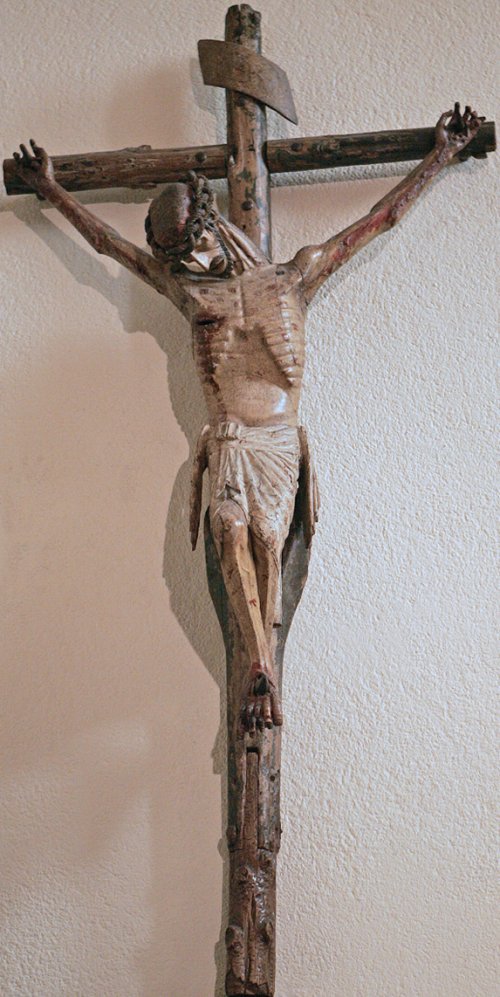 Devot-Christ de Perpignan, 1340 ?
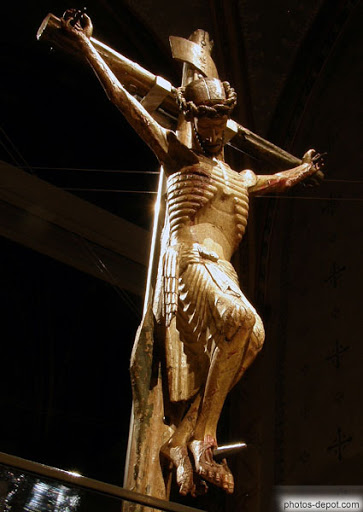 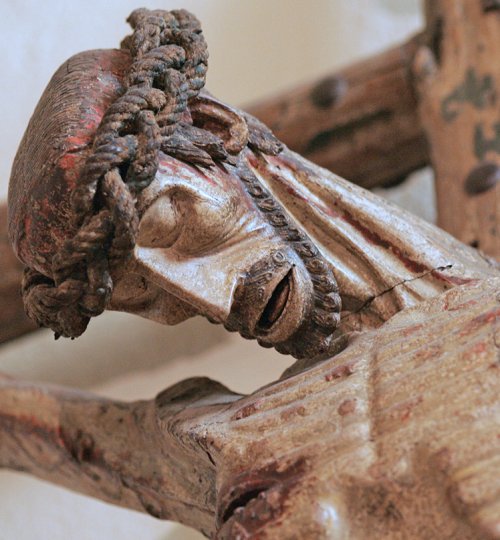 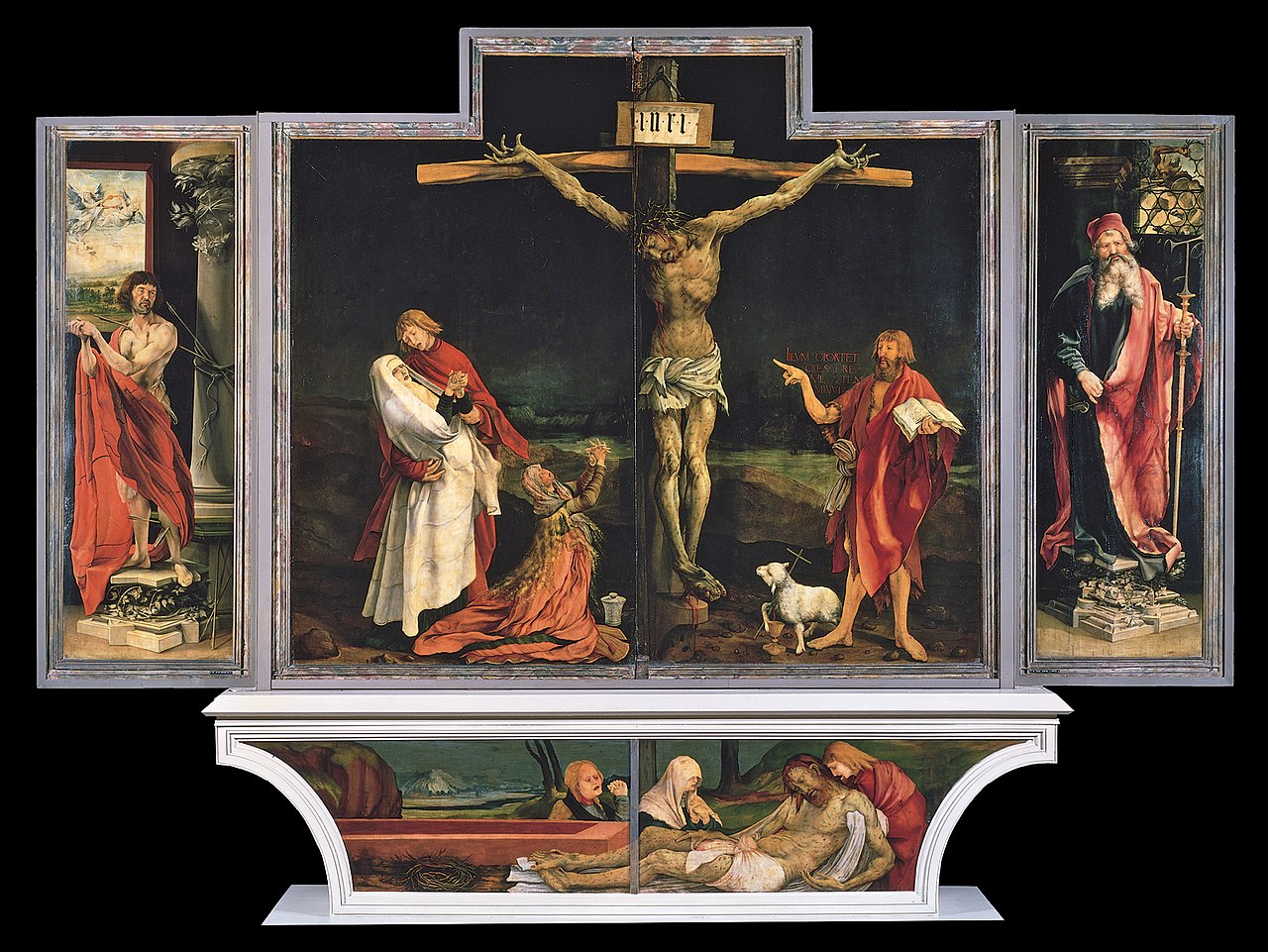 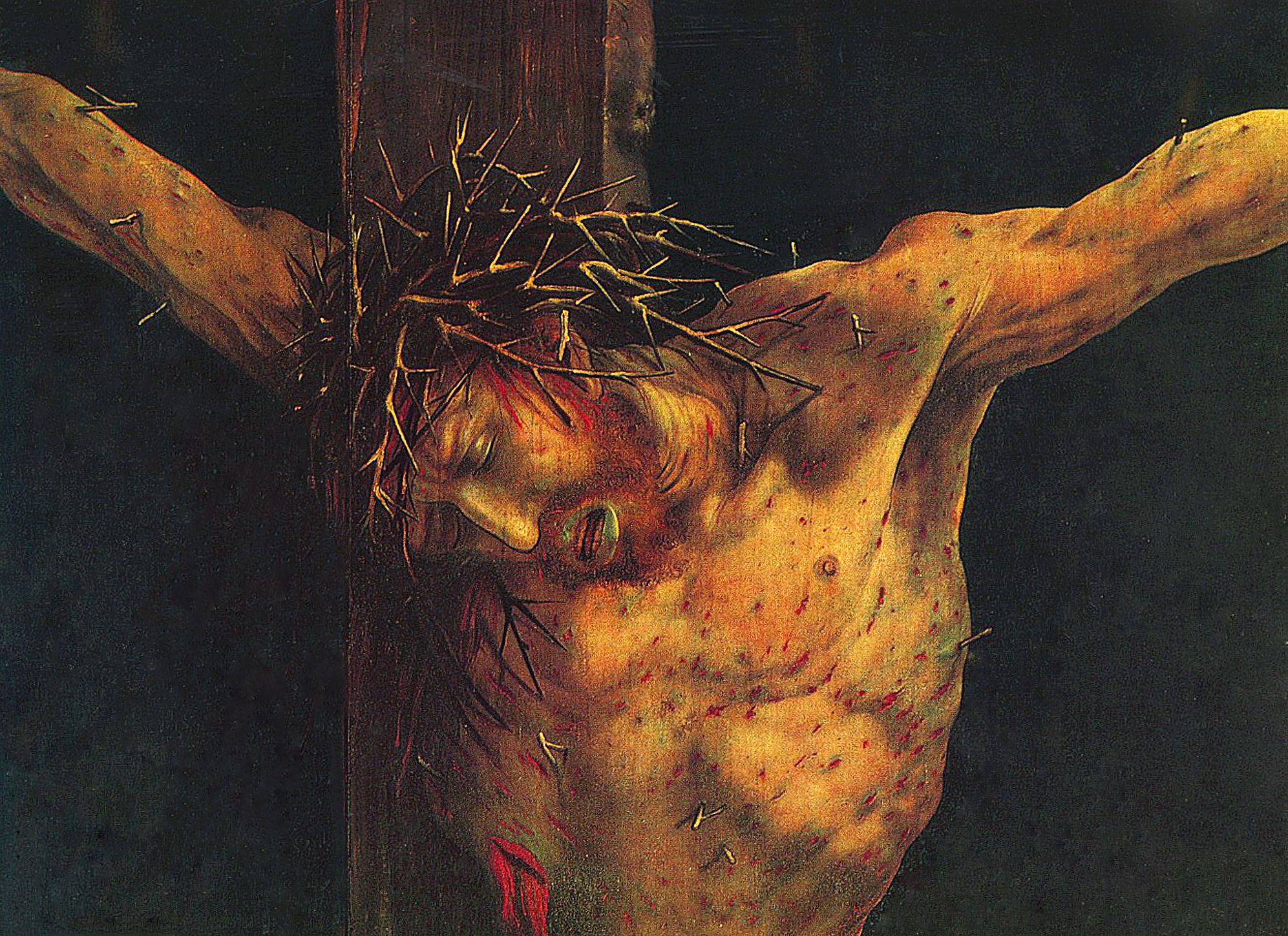 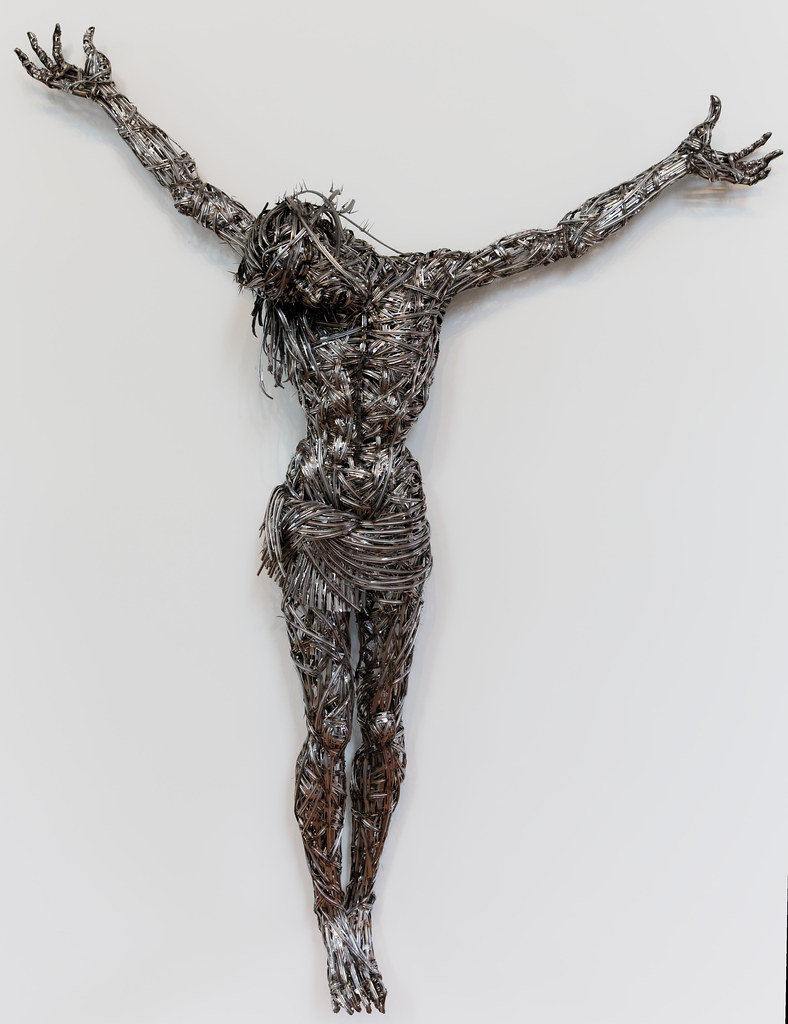 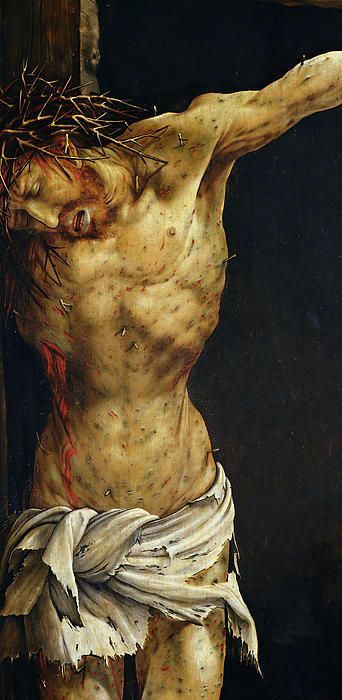 Abel Abdessemed
1995
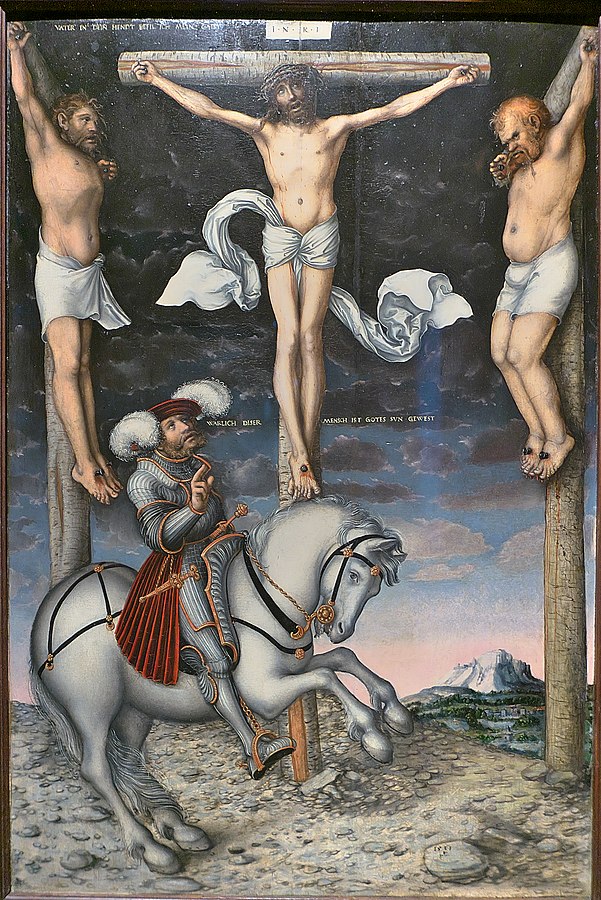 Lucas Cranach l’Ancien, 1538
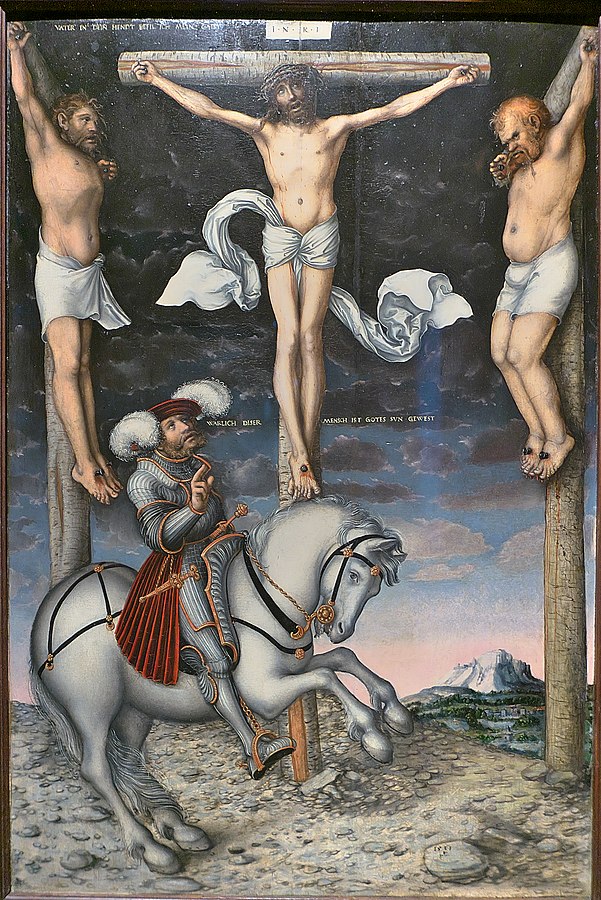 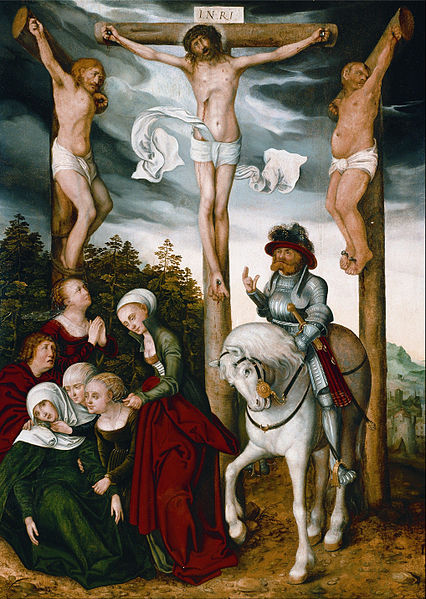 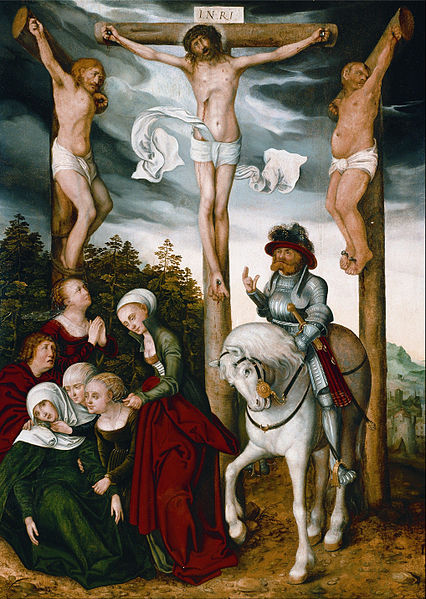 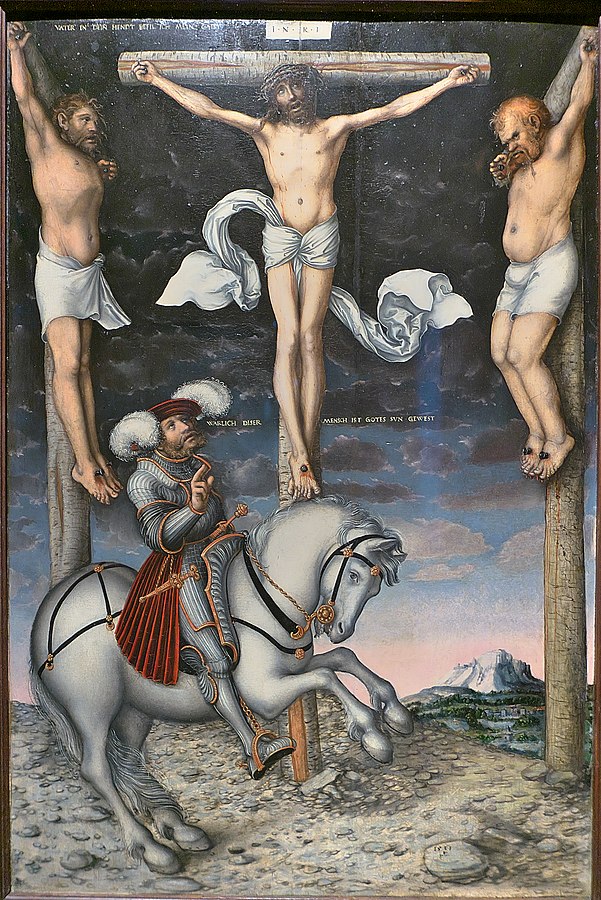 Le Tintoret, 1565
Scuola di San Rocco, Venise
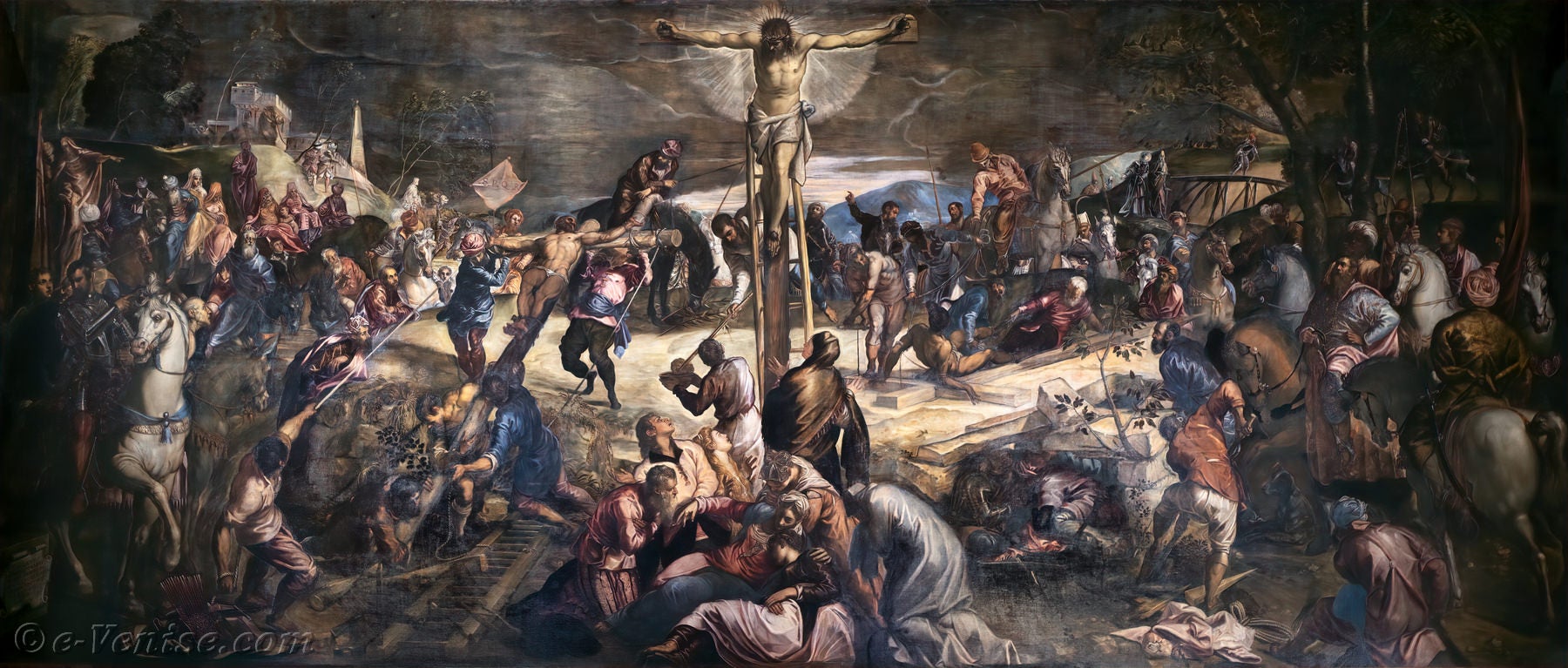 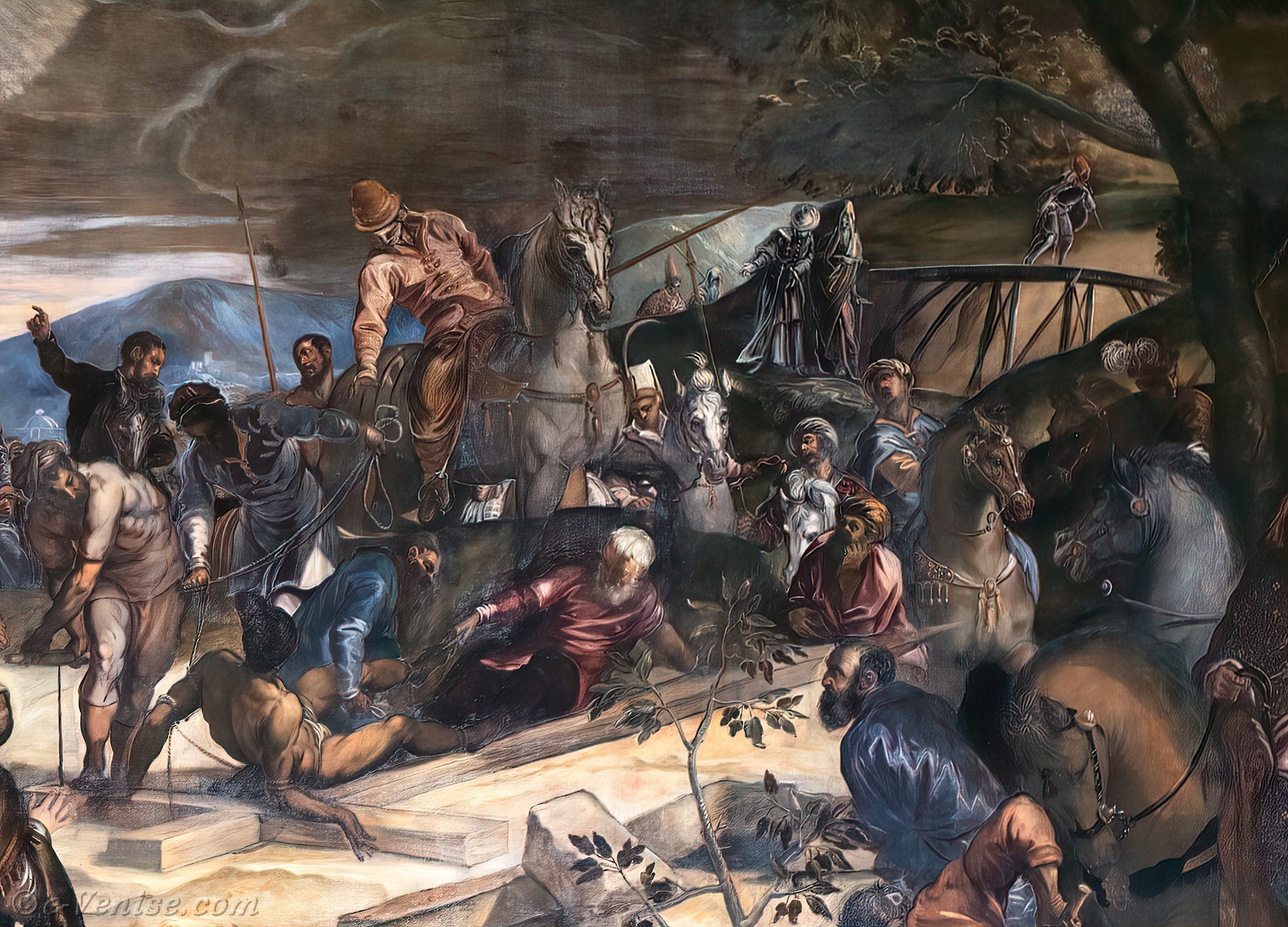 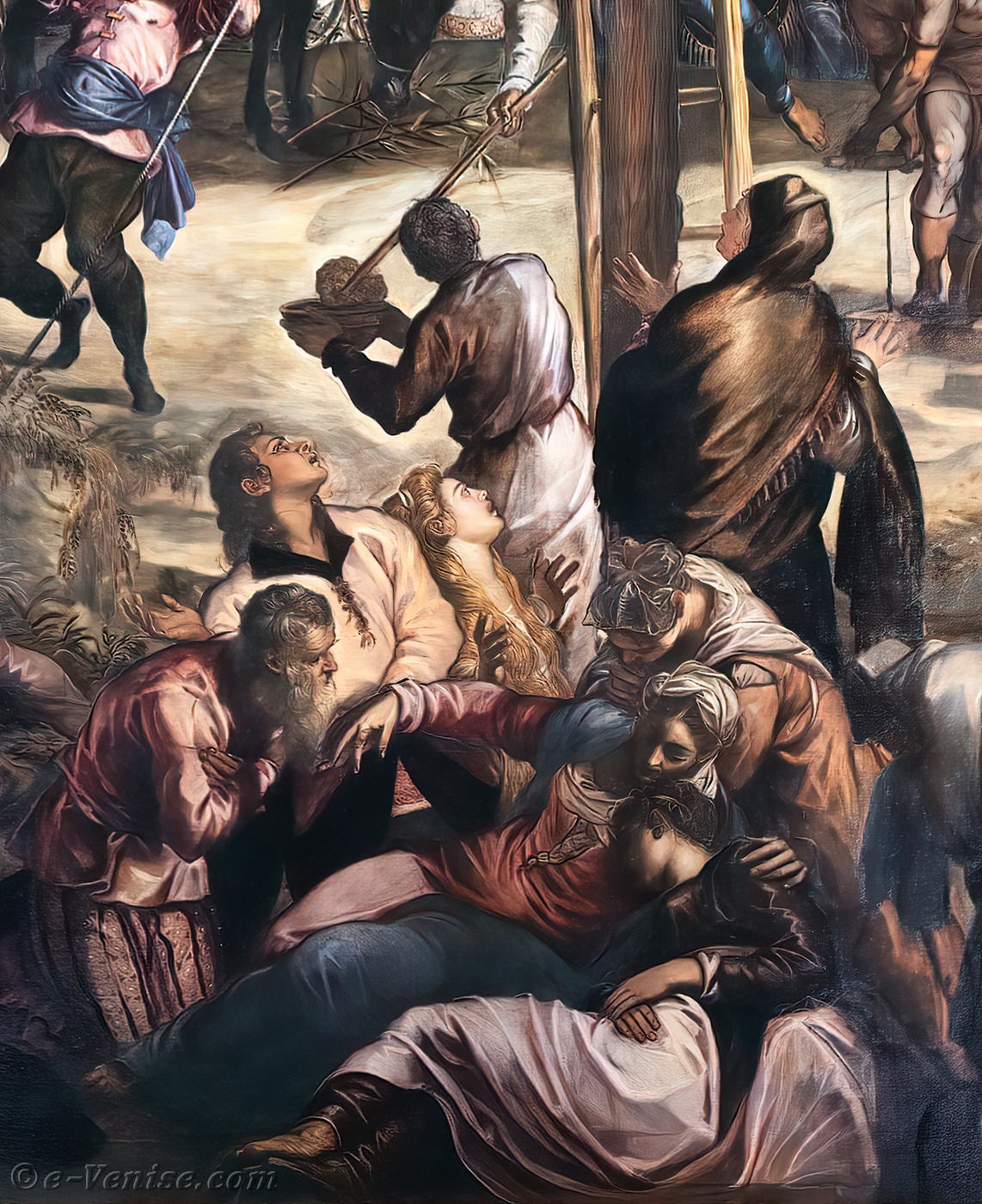 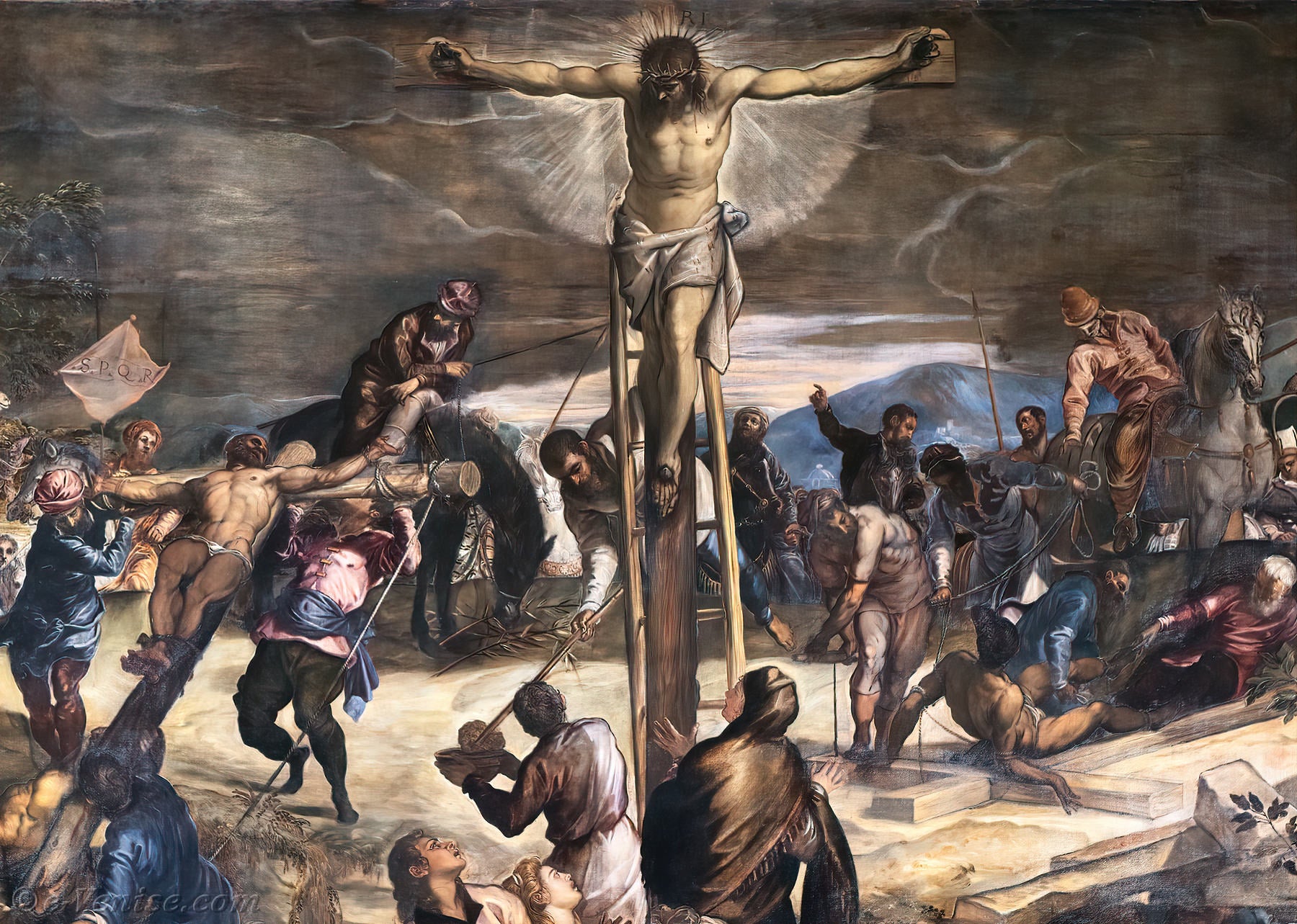 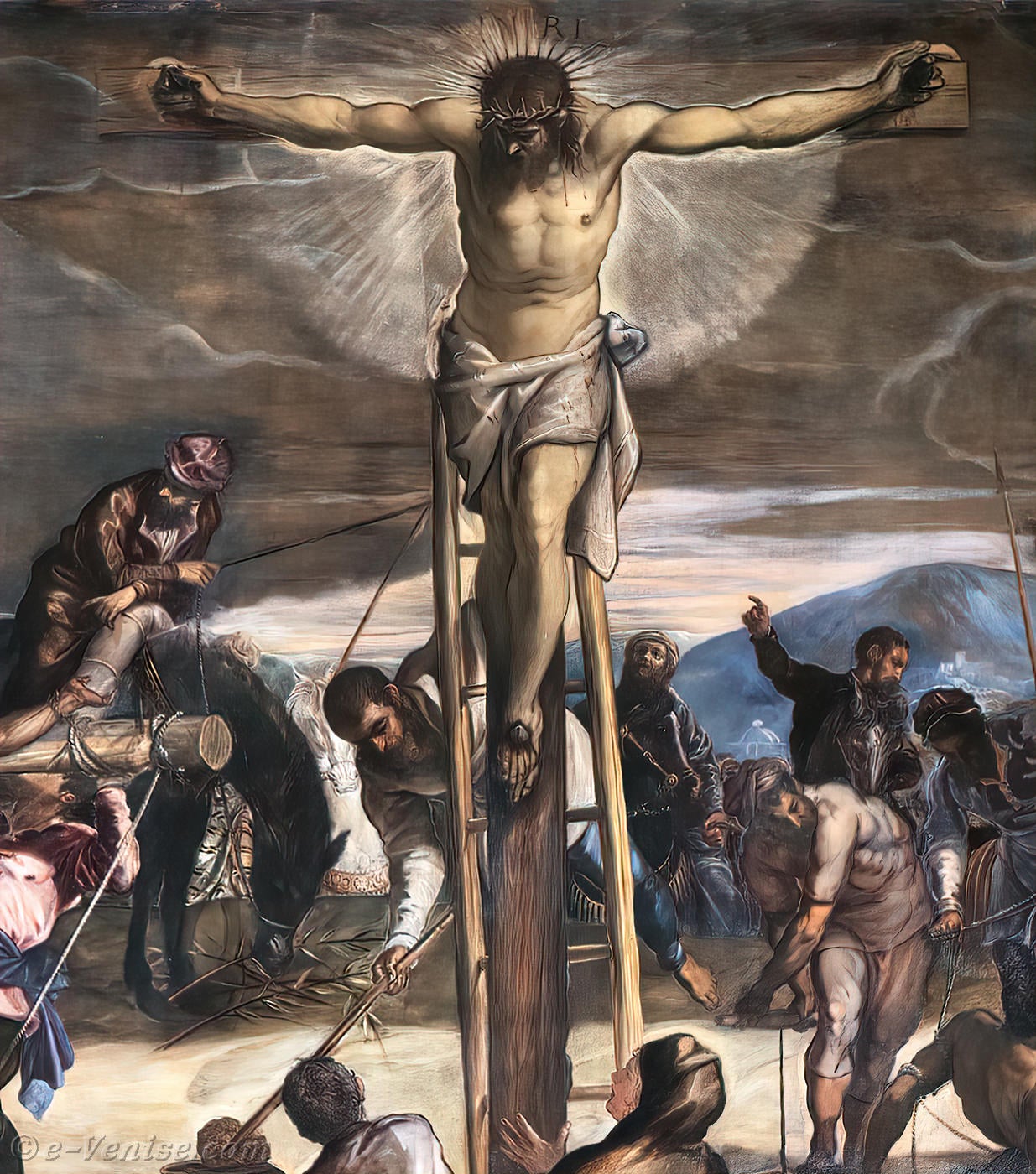 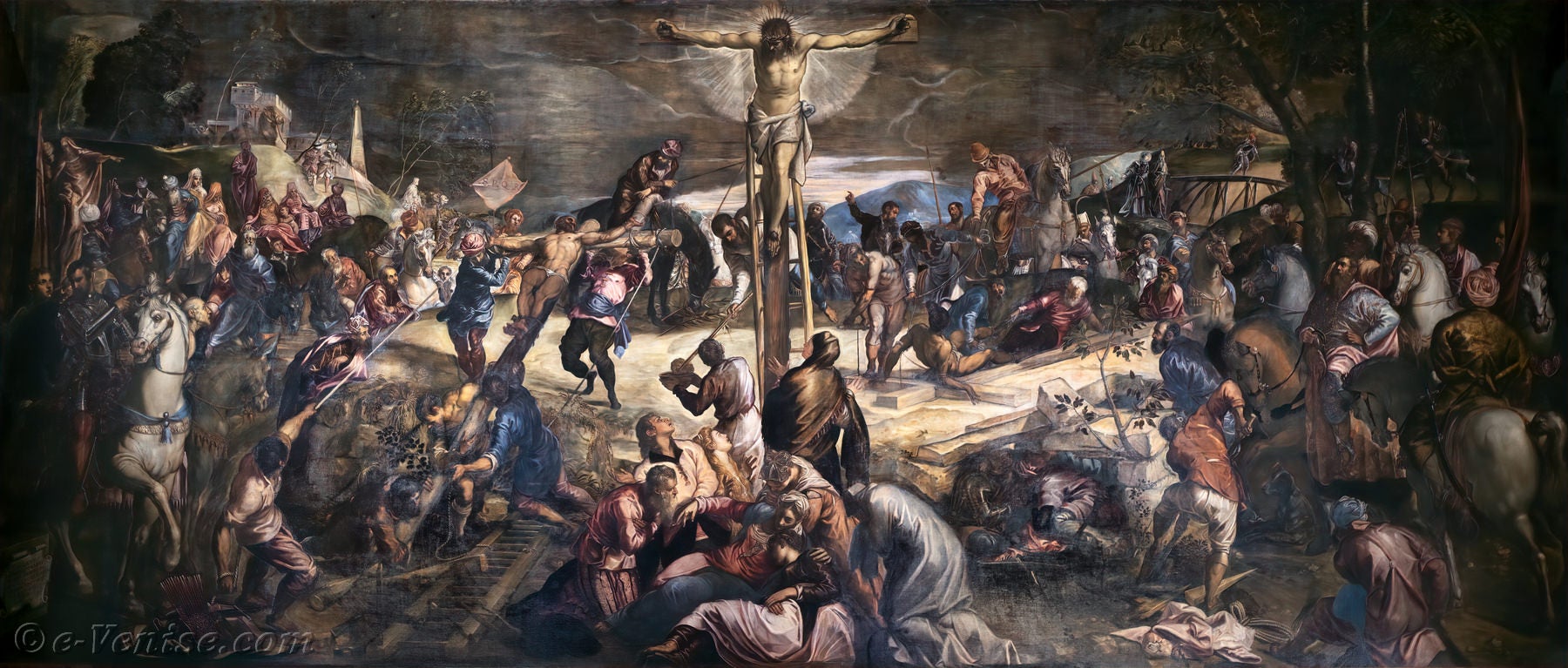 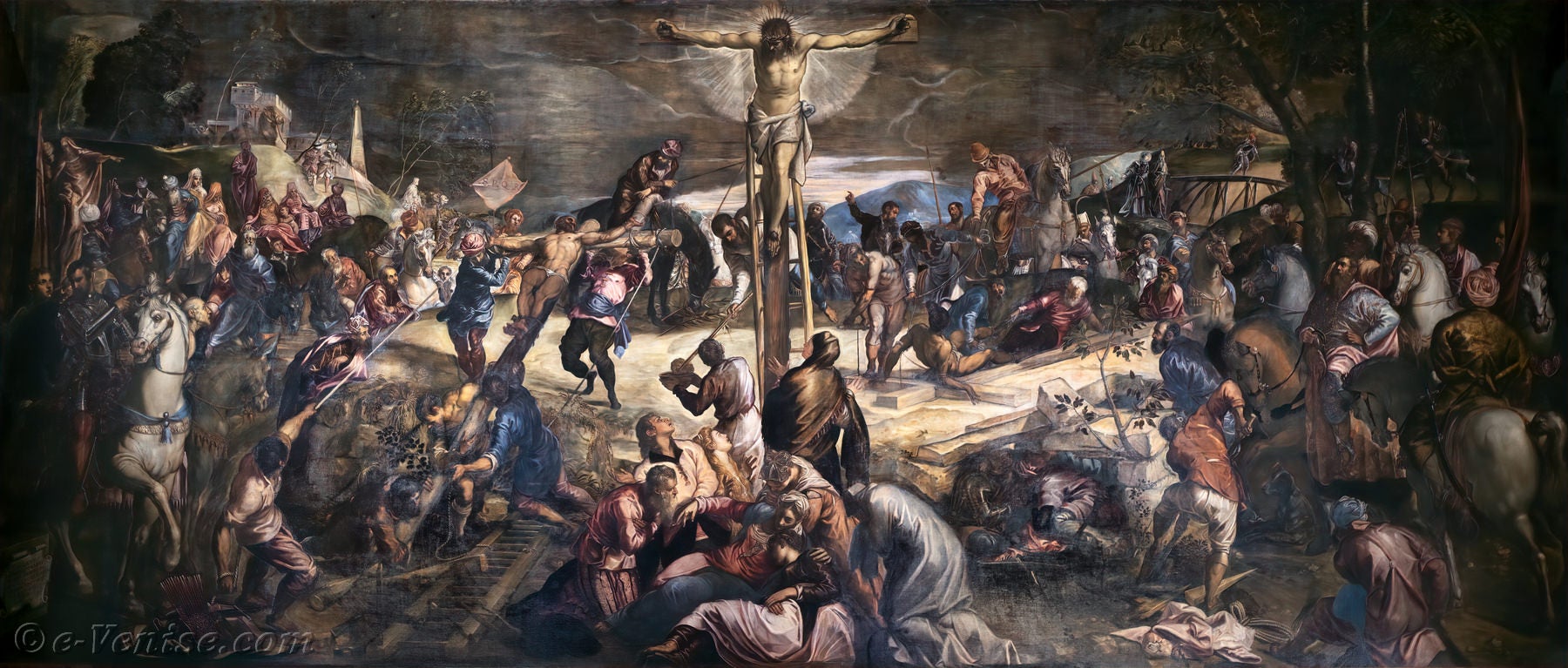 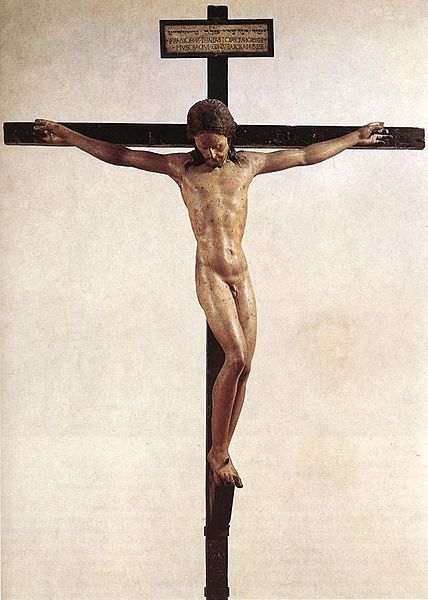 Florence, église du Saint Esprit
Michel-Ange, 1494
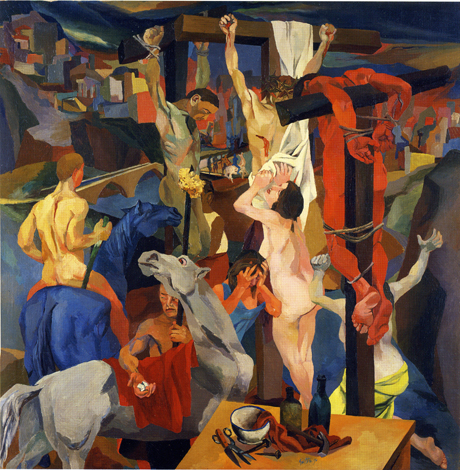 Renato Guttuso
1941
Rome
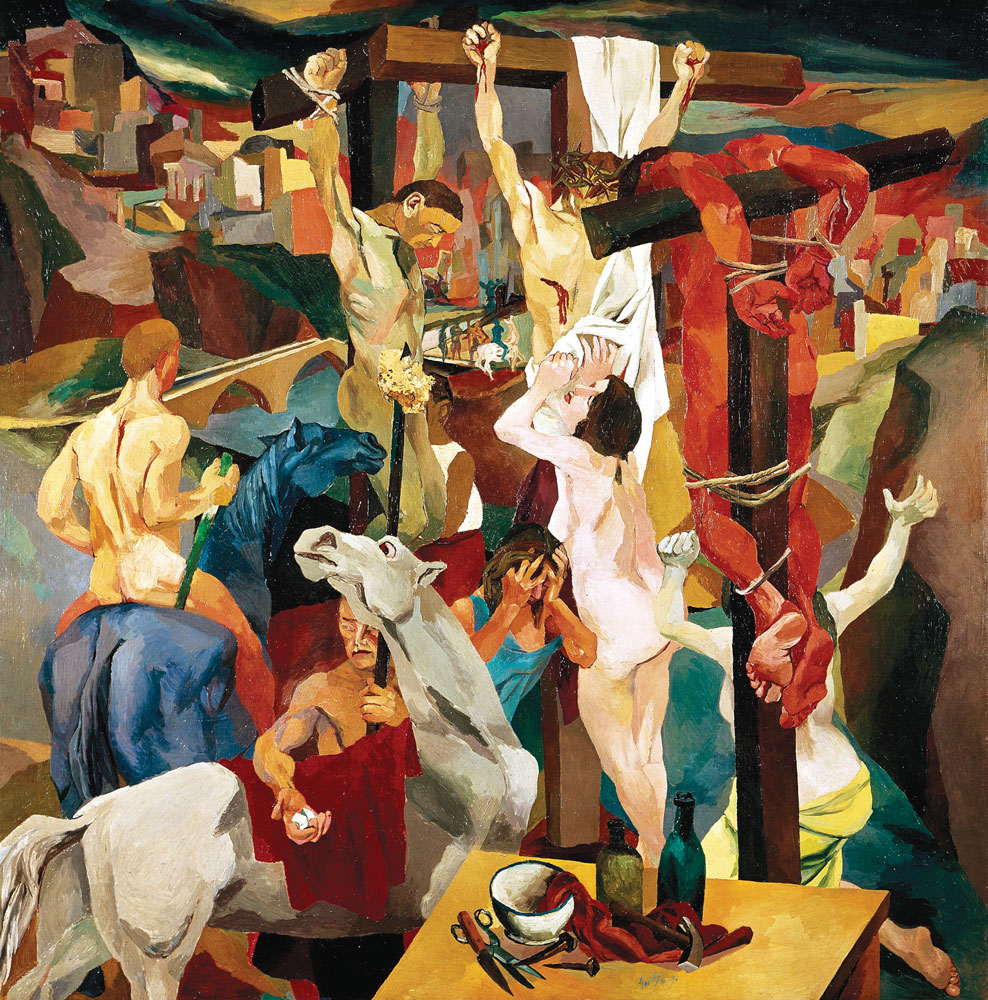 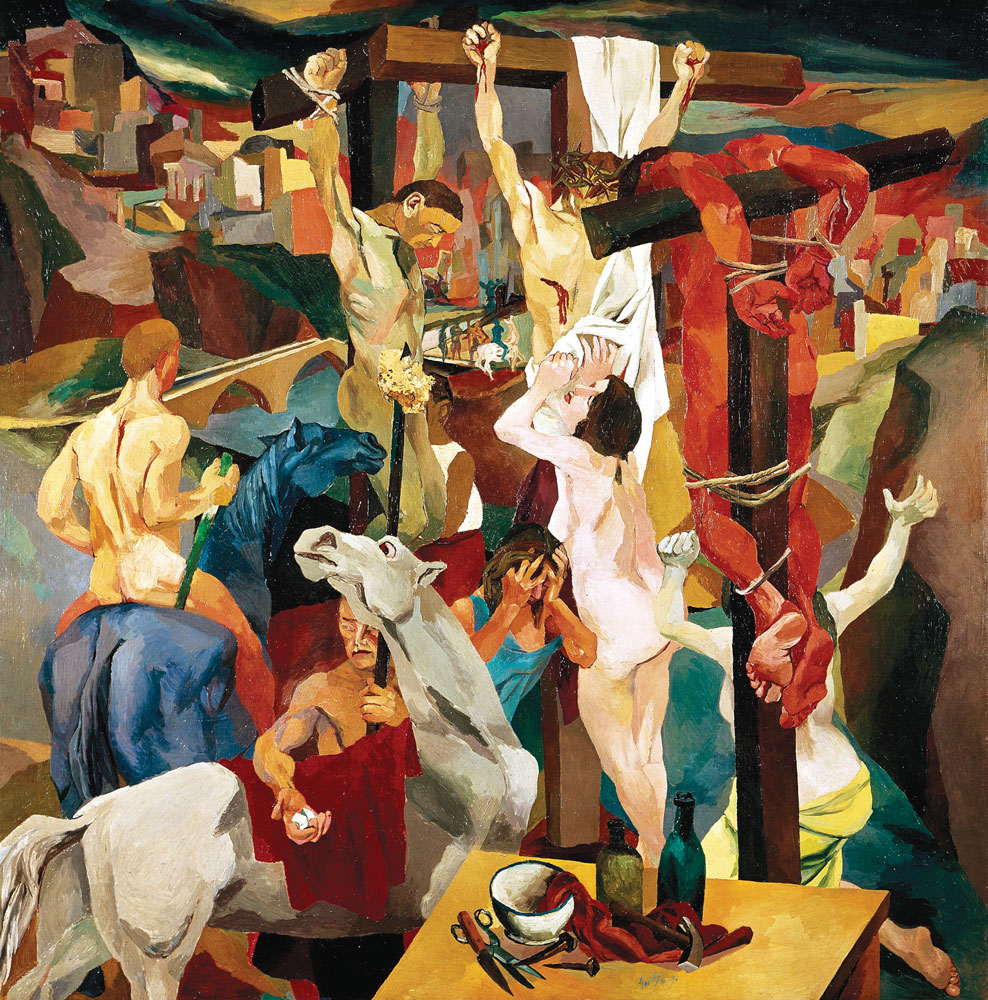 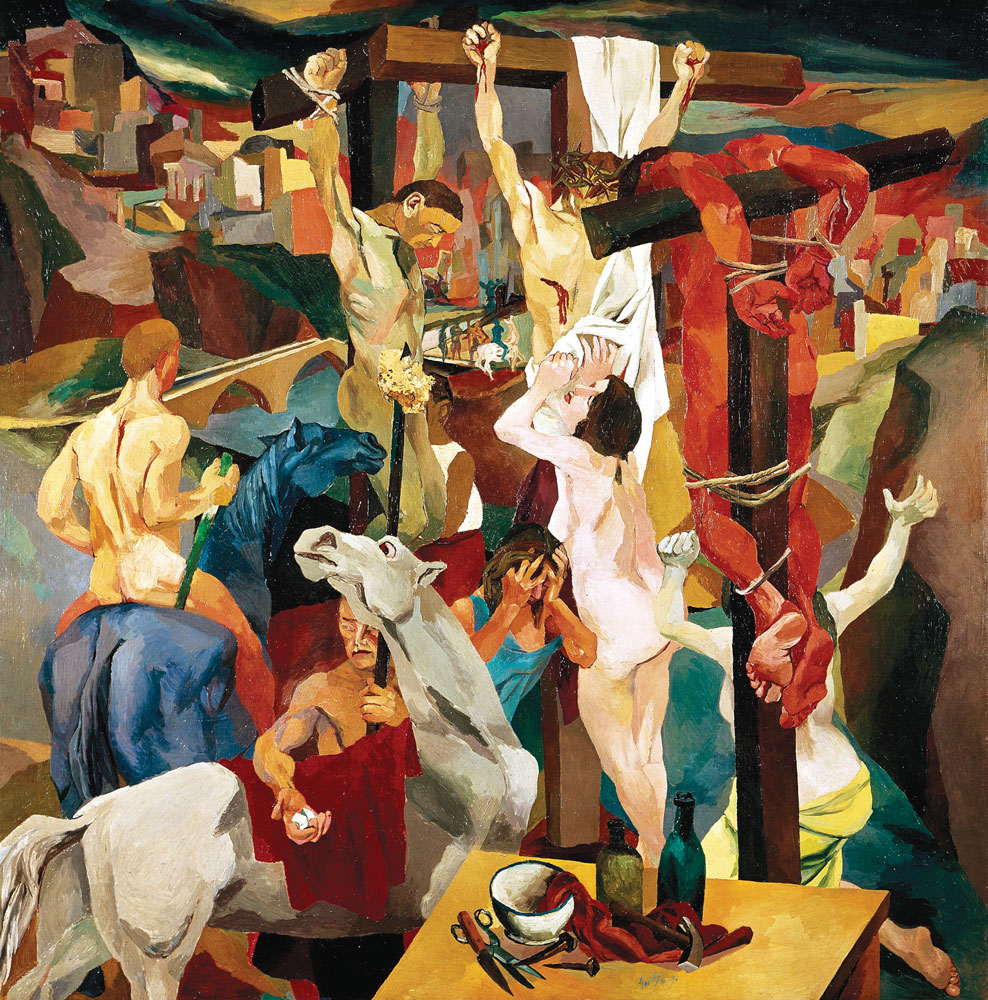 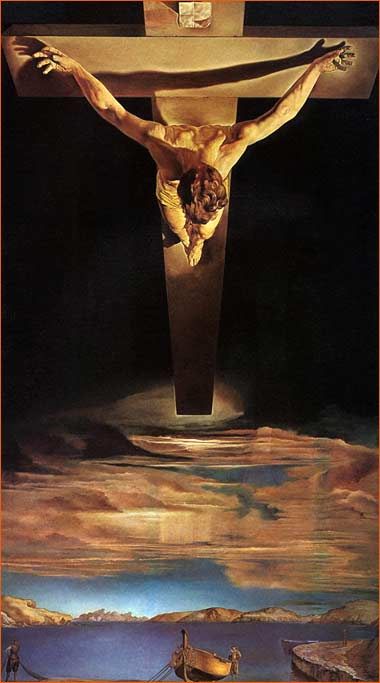 Les premières croix
Christ offert
Christ humilié
Christ vainqueur
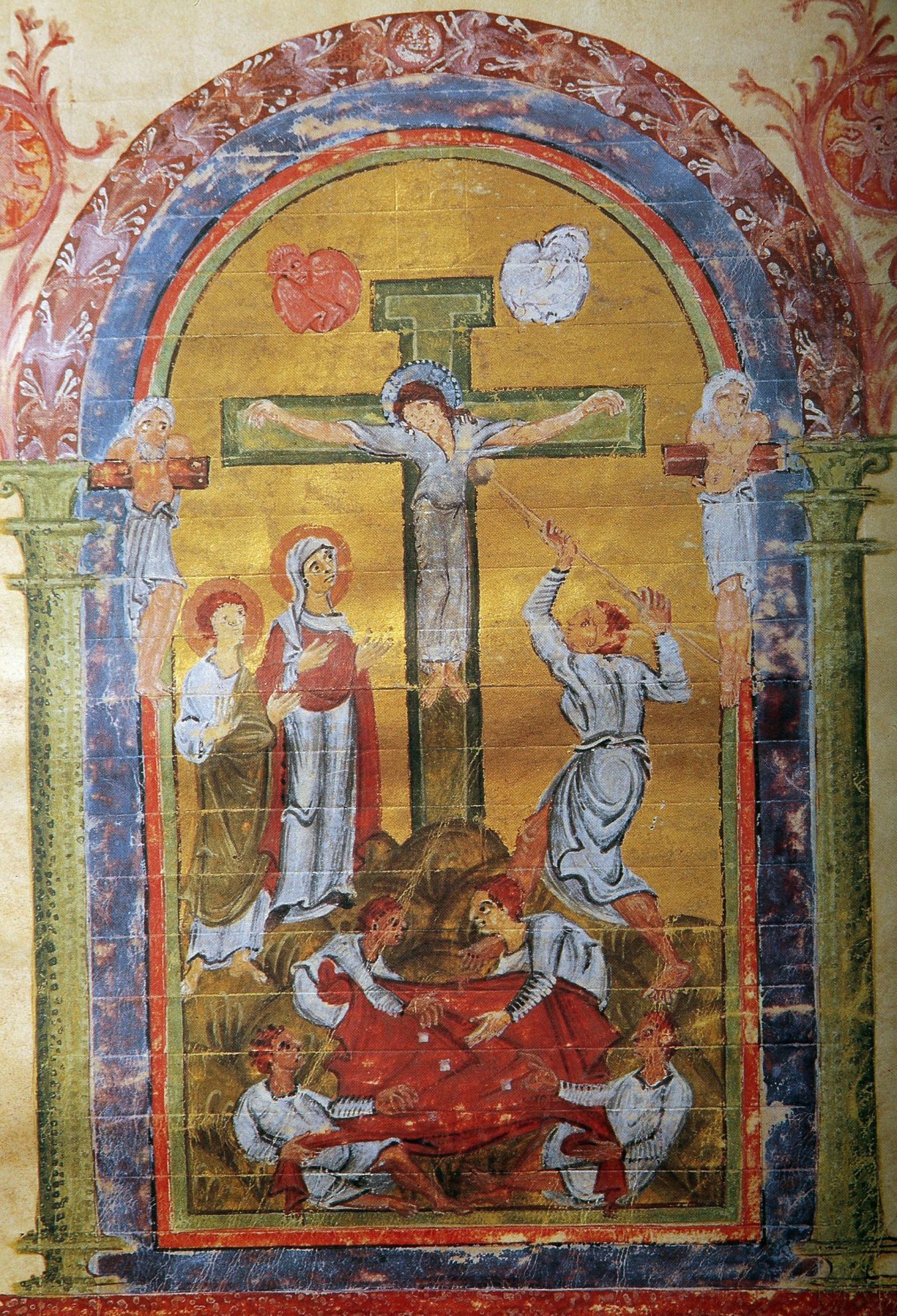 Évangéliaire 
d’Otton III, 990, 
Aix la chapelle
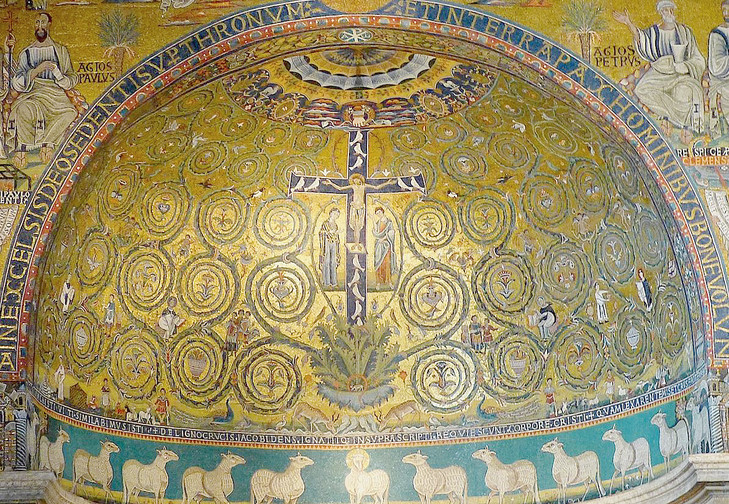 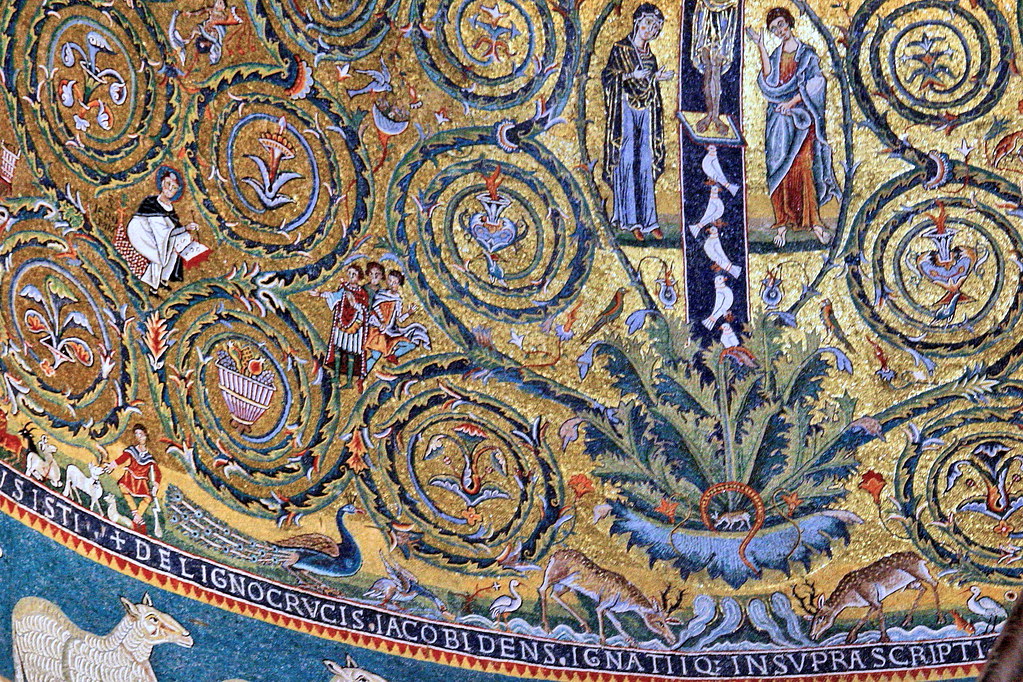 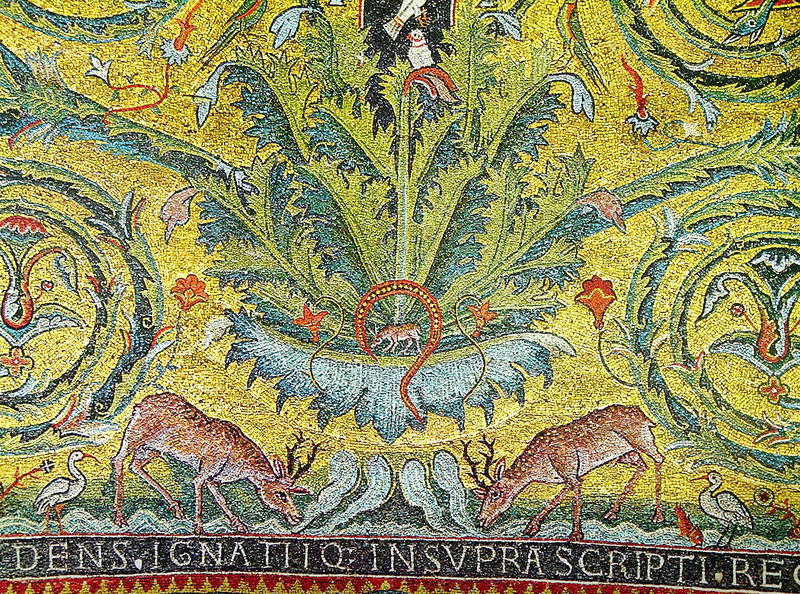 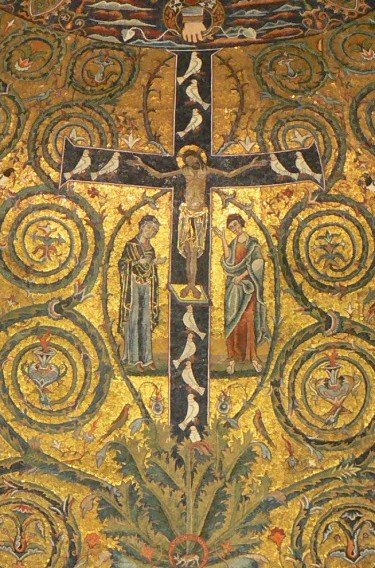 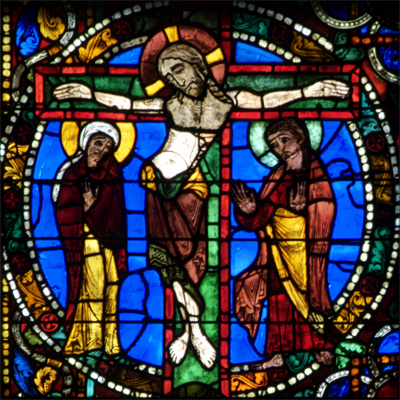 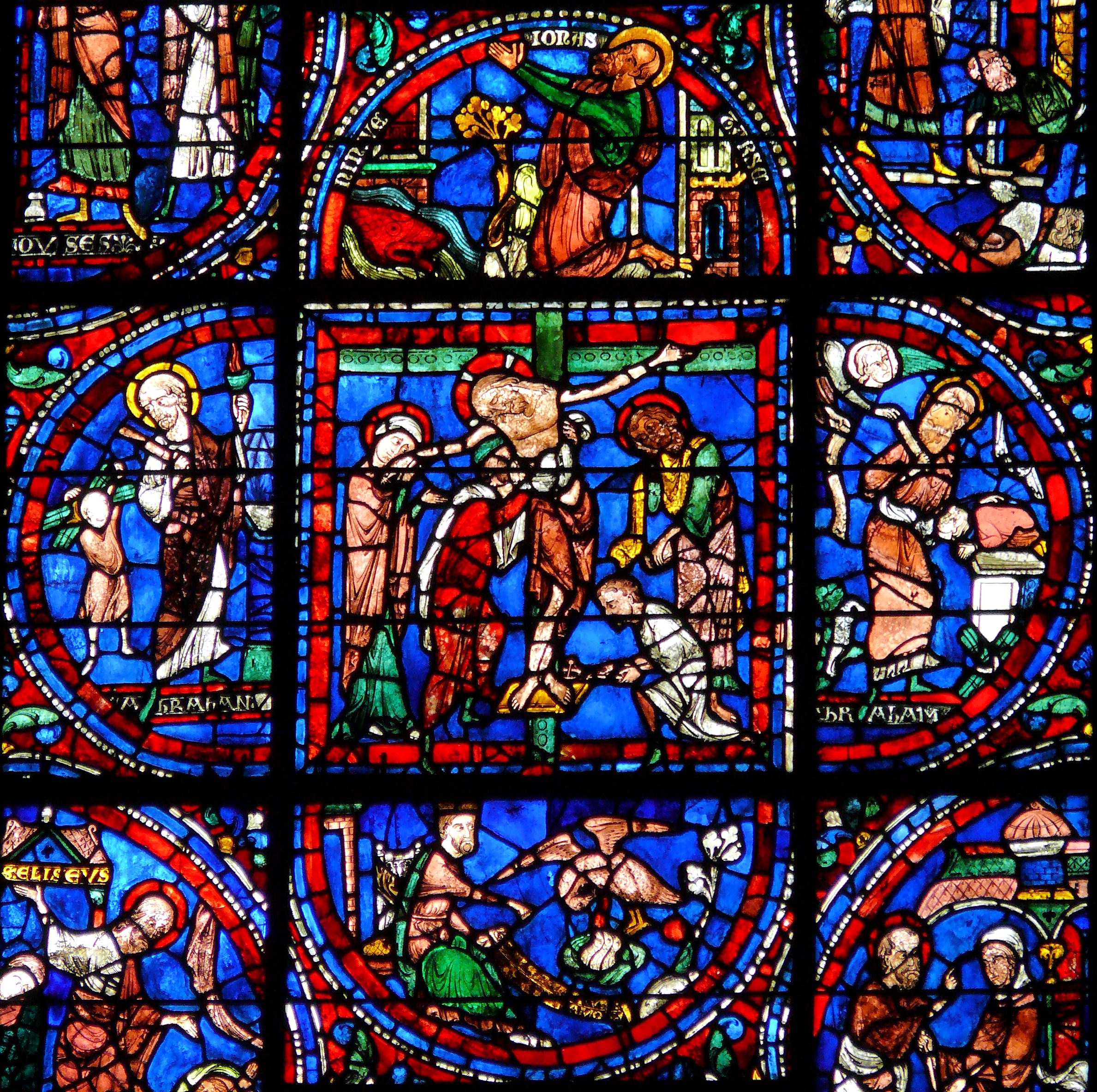 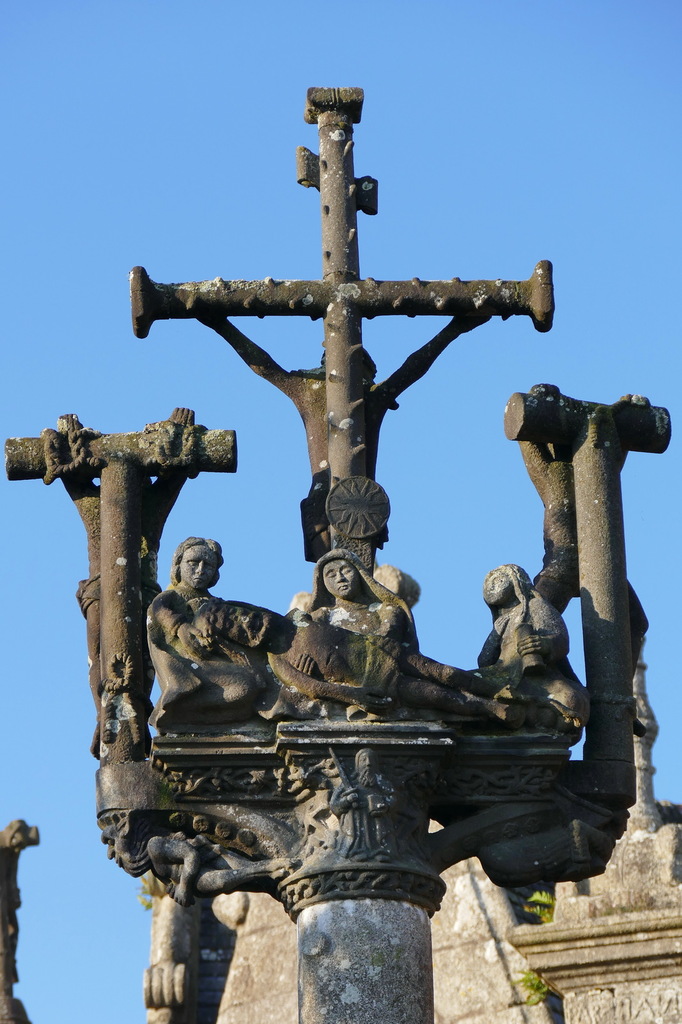 Lampaul-Guimiliau
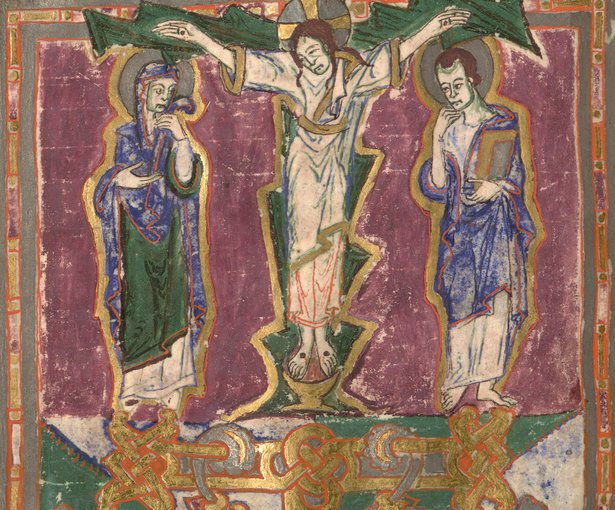 Sacramentaire de l’évêque Abraham de Frisingue, Bavière, 990
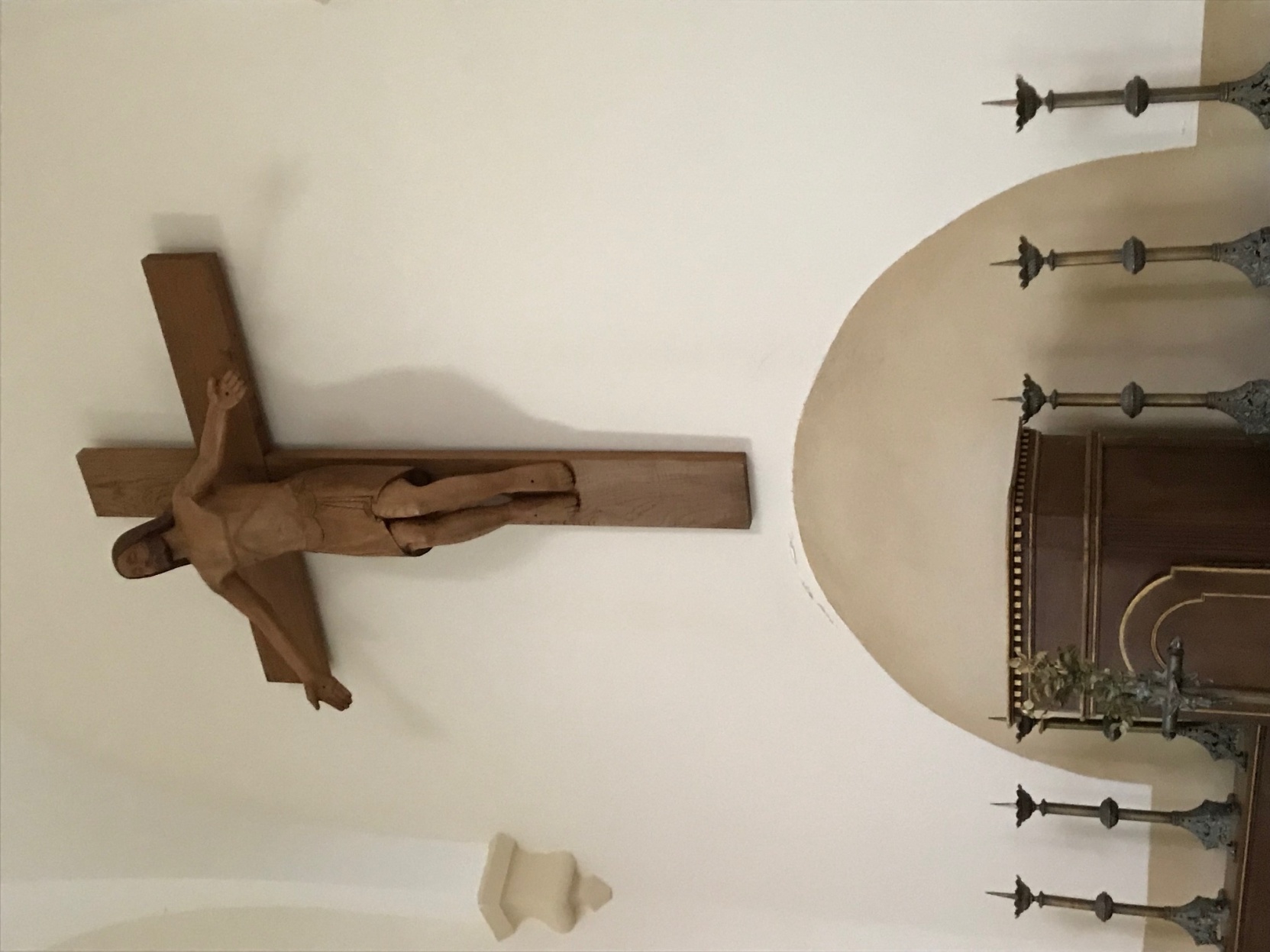 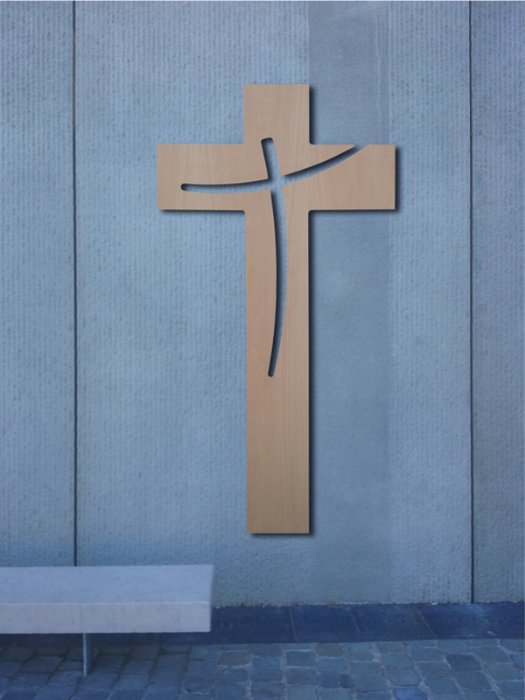 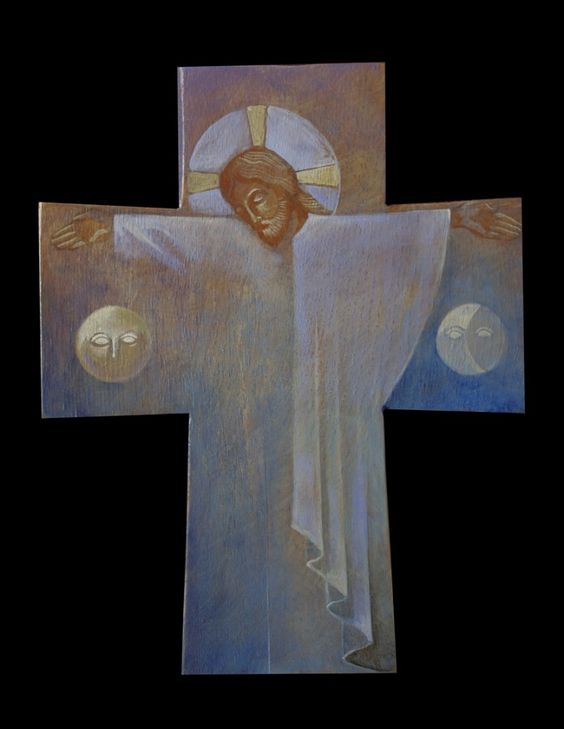 Augustin Frison-Roche, 2014
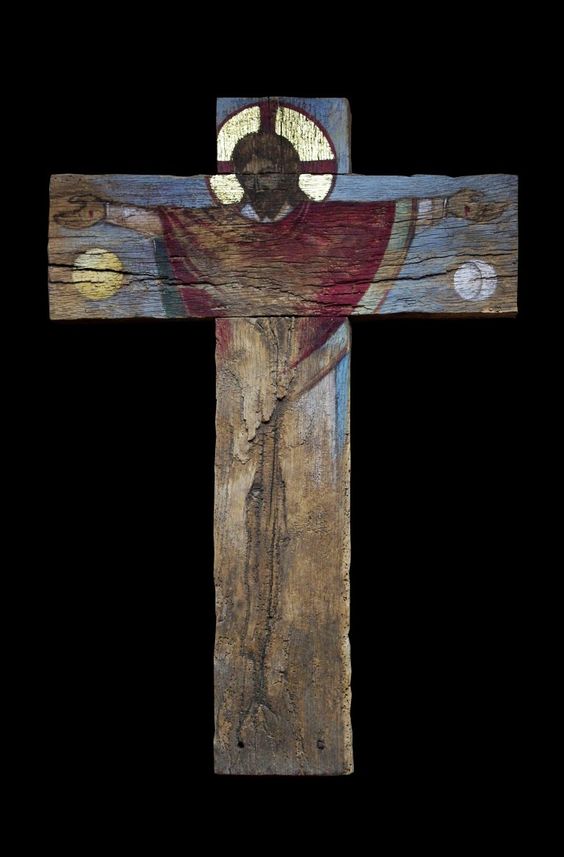 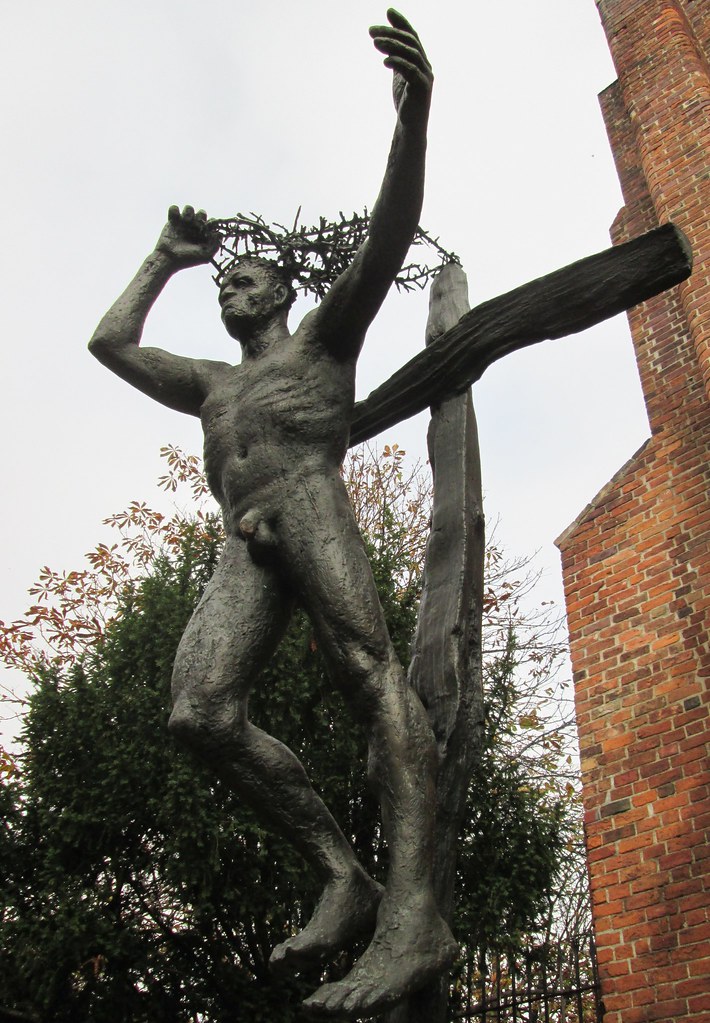 Fritz Cremer
Klosterkirche, 
Berlin1983
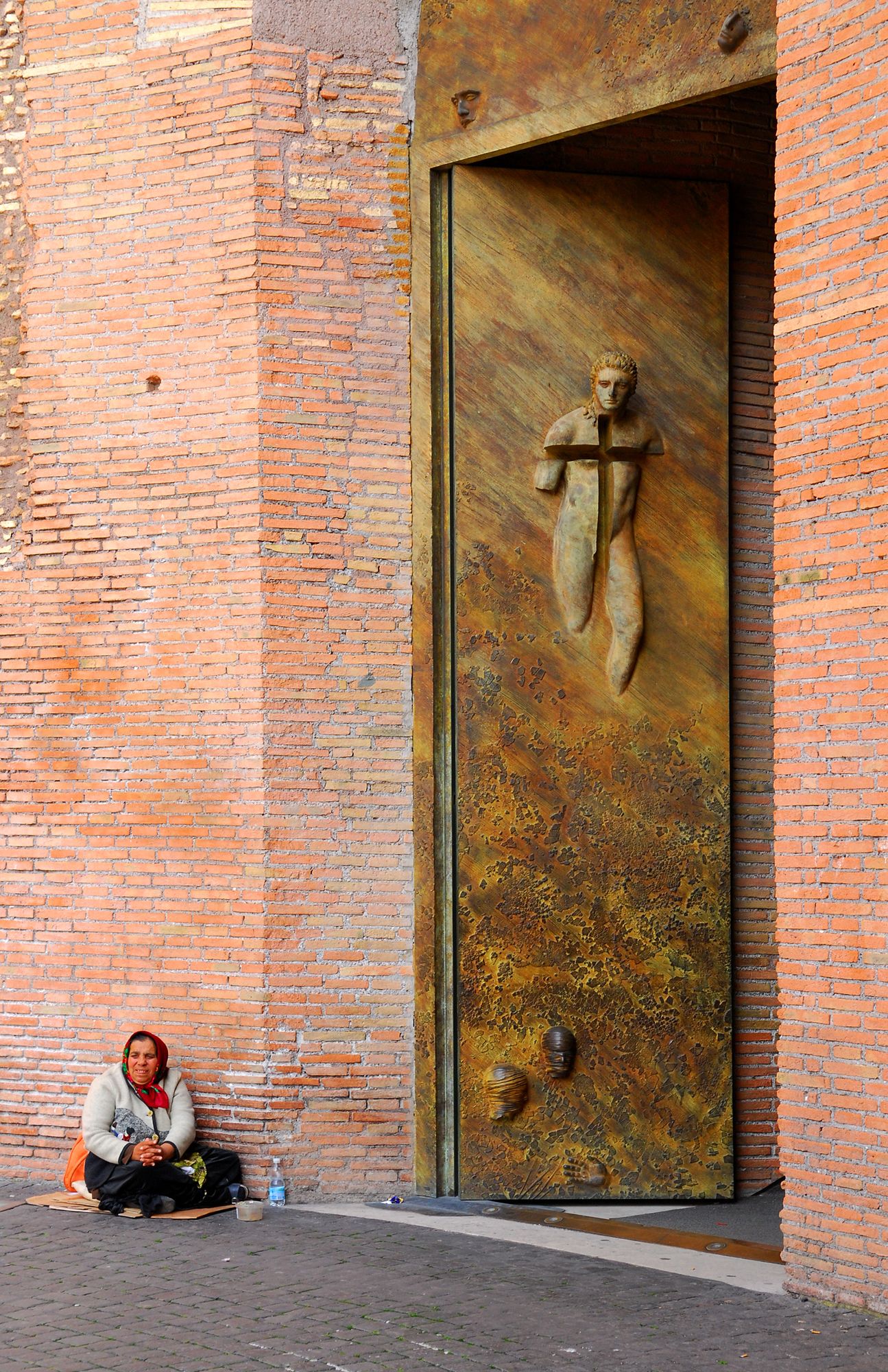 Igor Mitoraj
2006
Sainte-Marie-des-anges
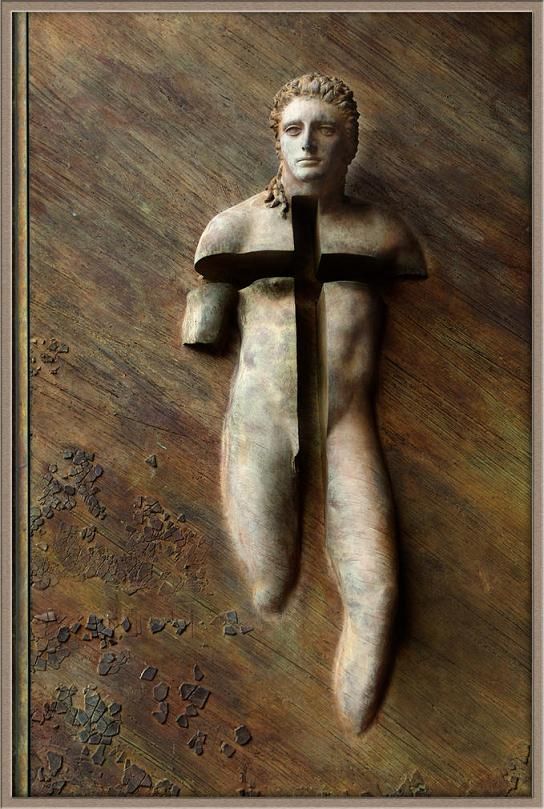 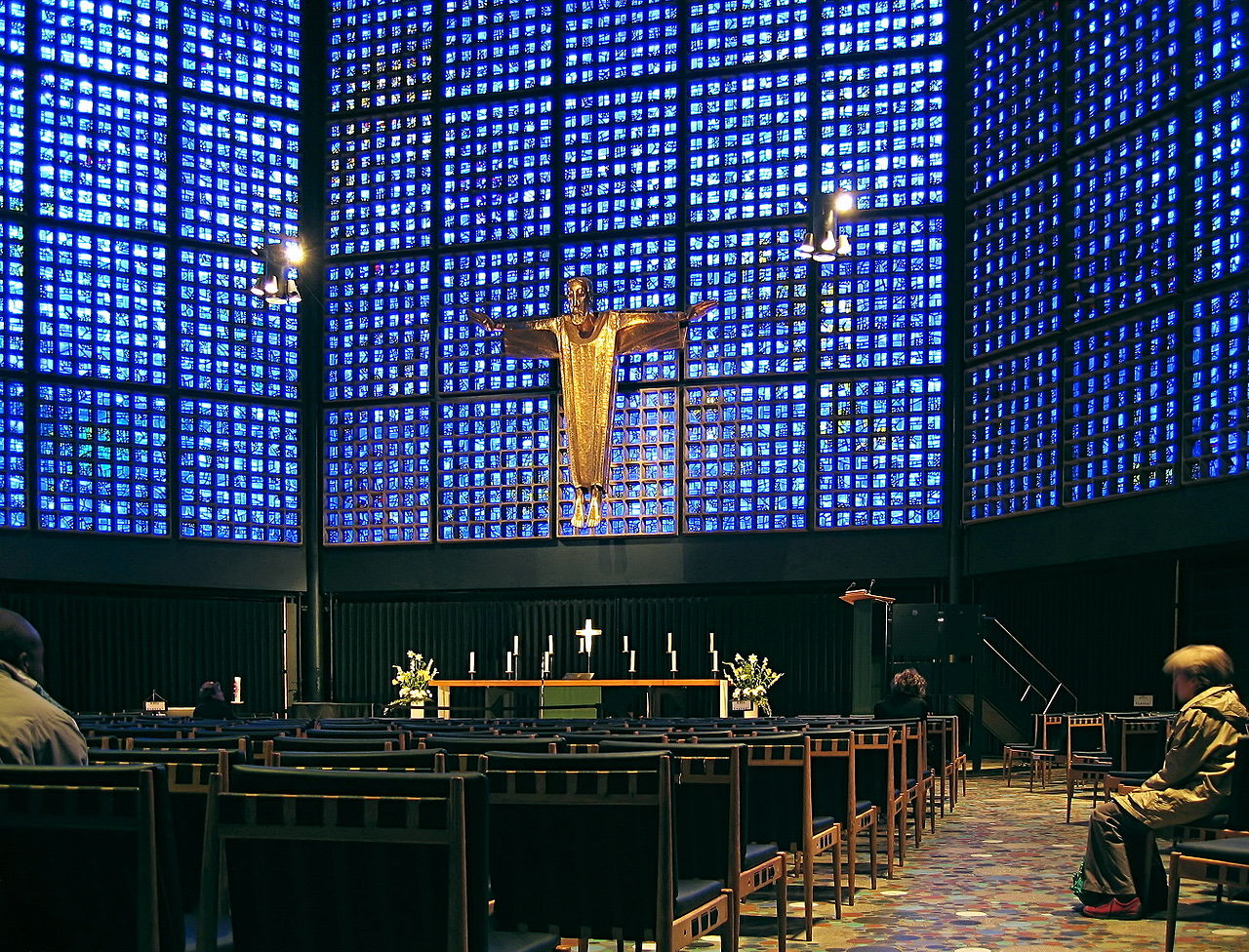 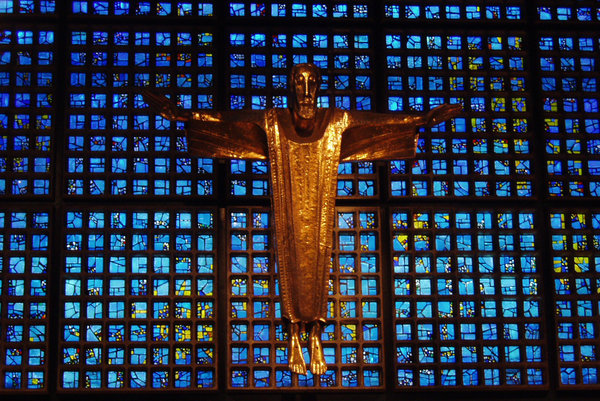 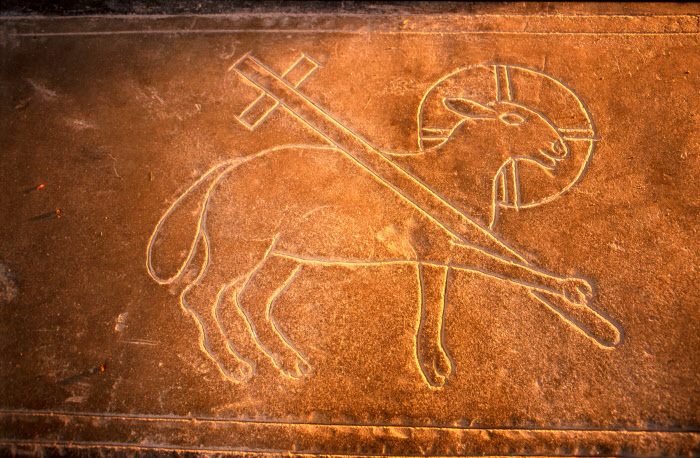 Rédemption, quèsaco ?
Trois contaminations
 Décontamination 
La messe est-elle un sacrifice ?
L’histoire de la croix
Quand la piété bug
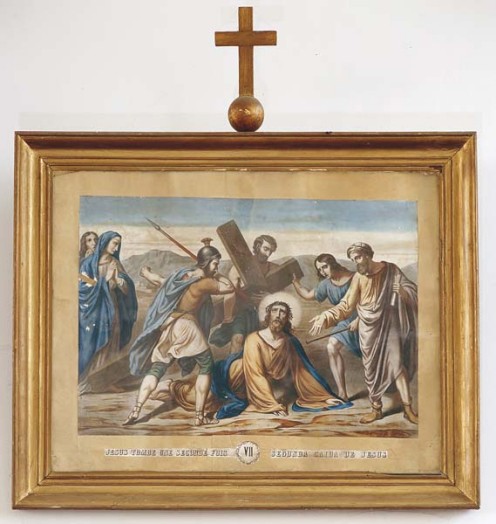 - Histoire d’une dévotion
- Croix de consécration
- Quelques exemples
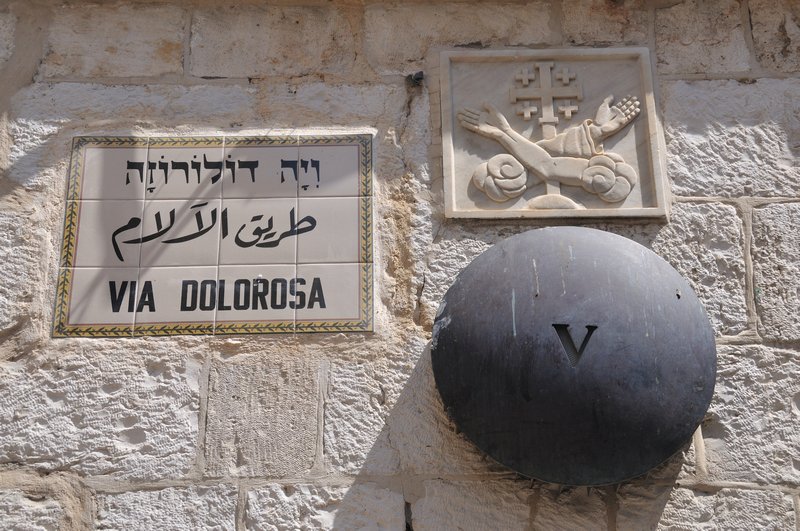 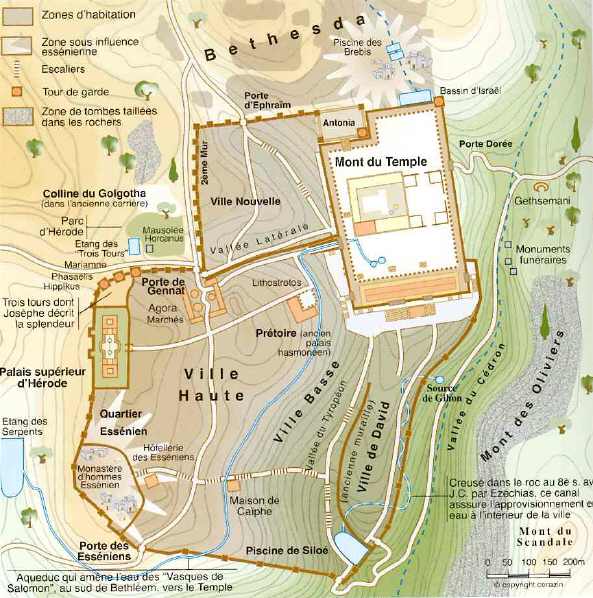 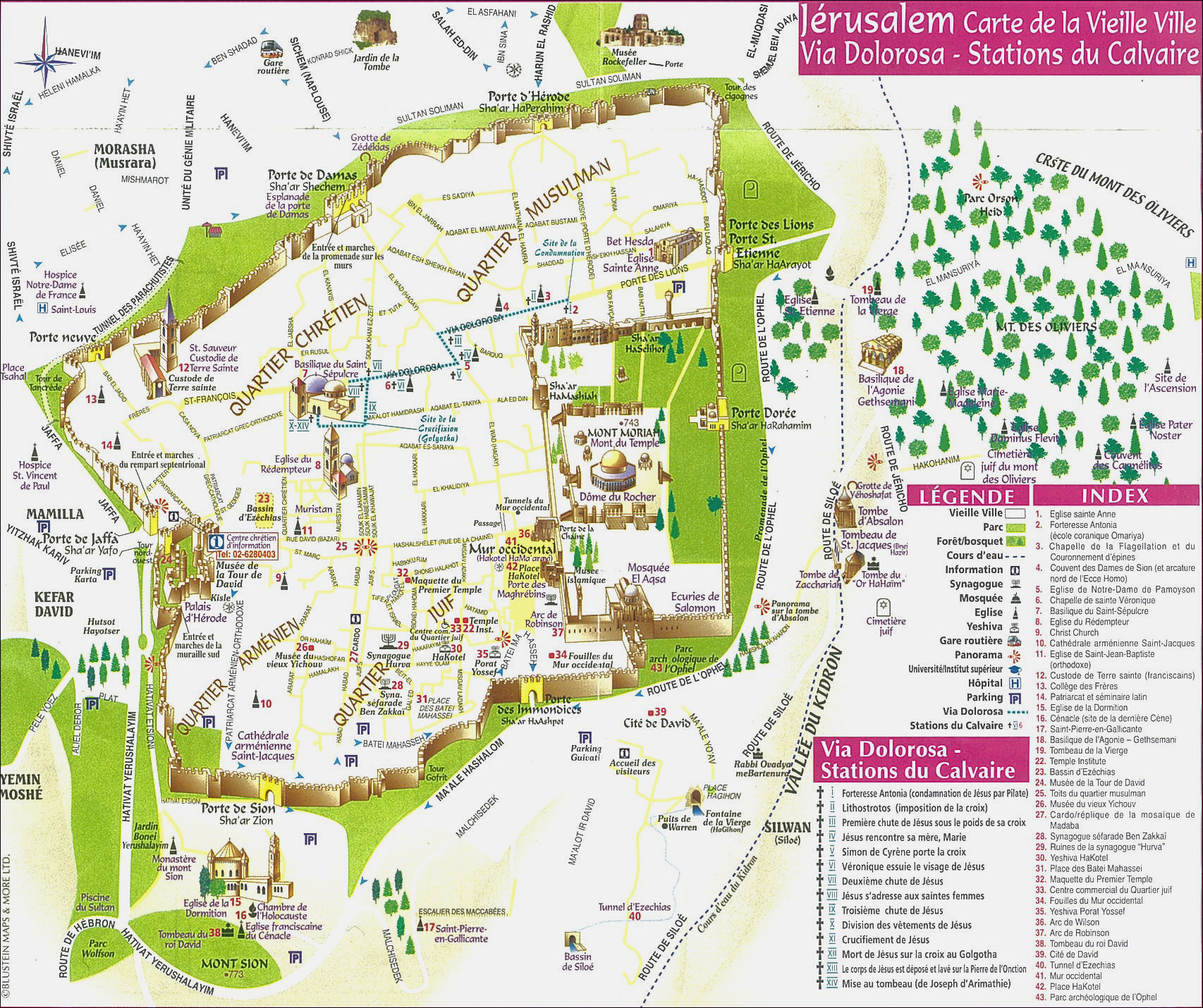 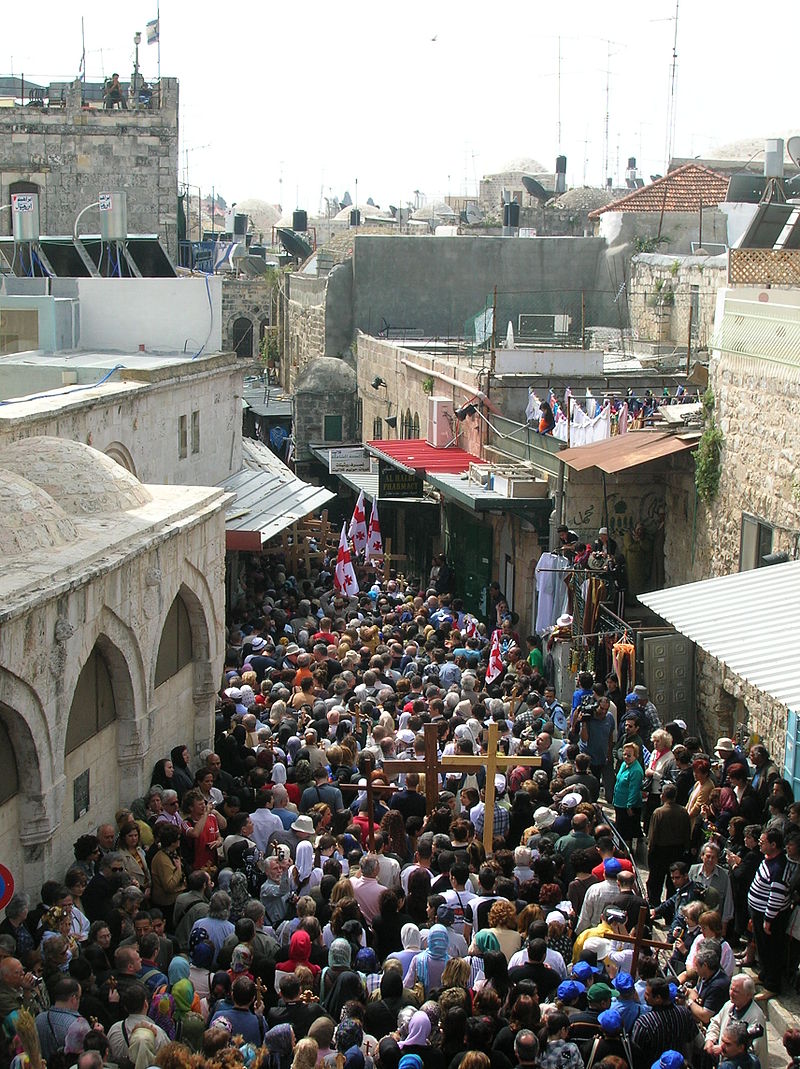 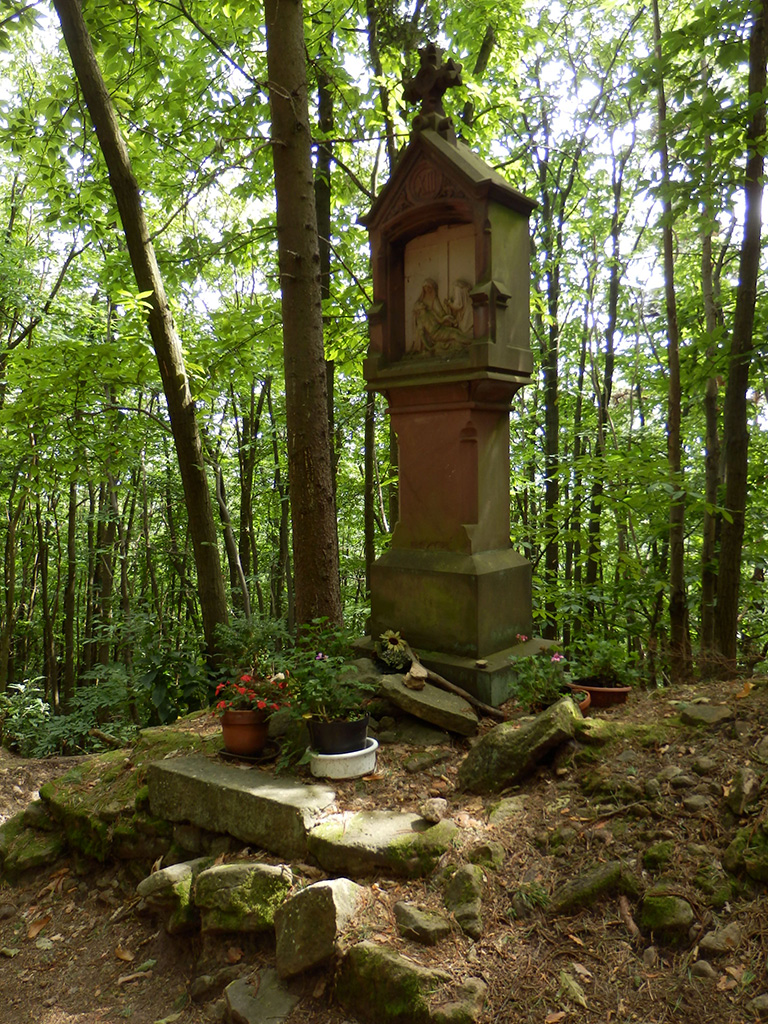 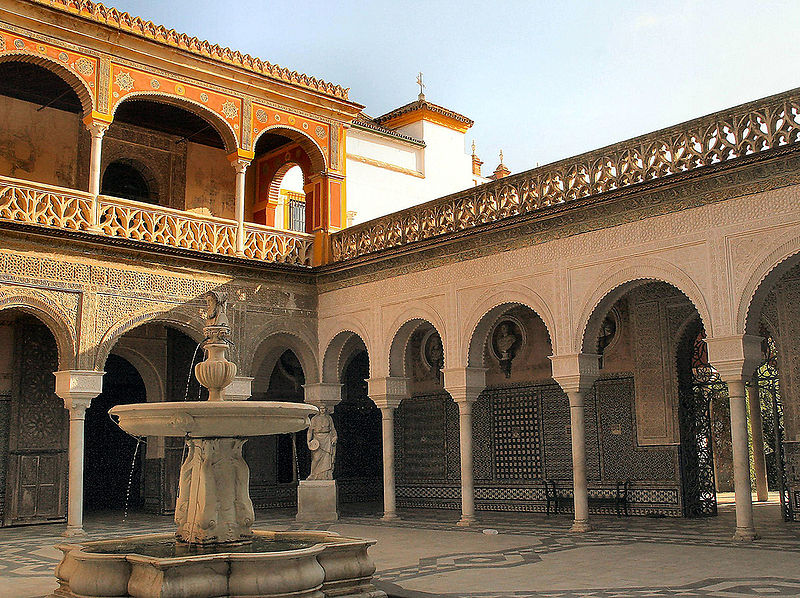 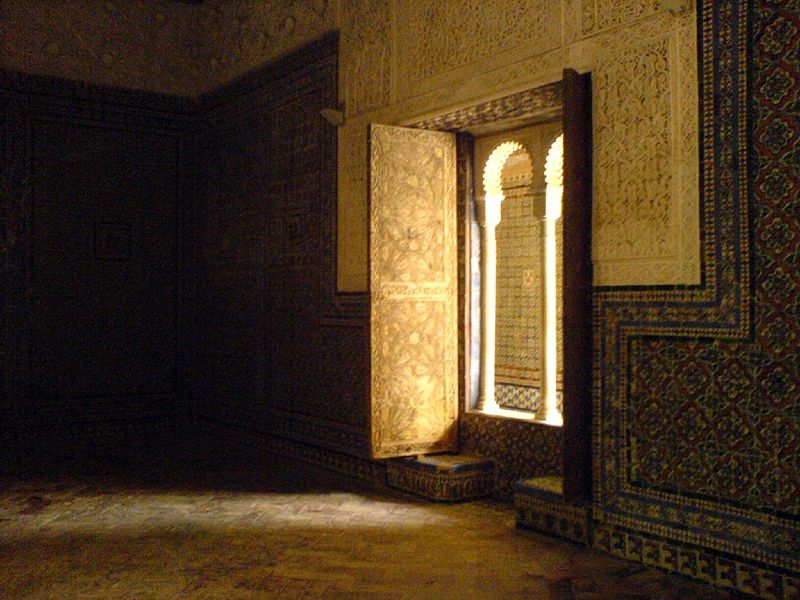 Salon du prétoire
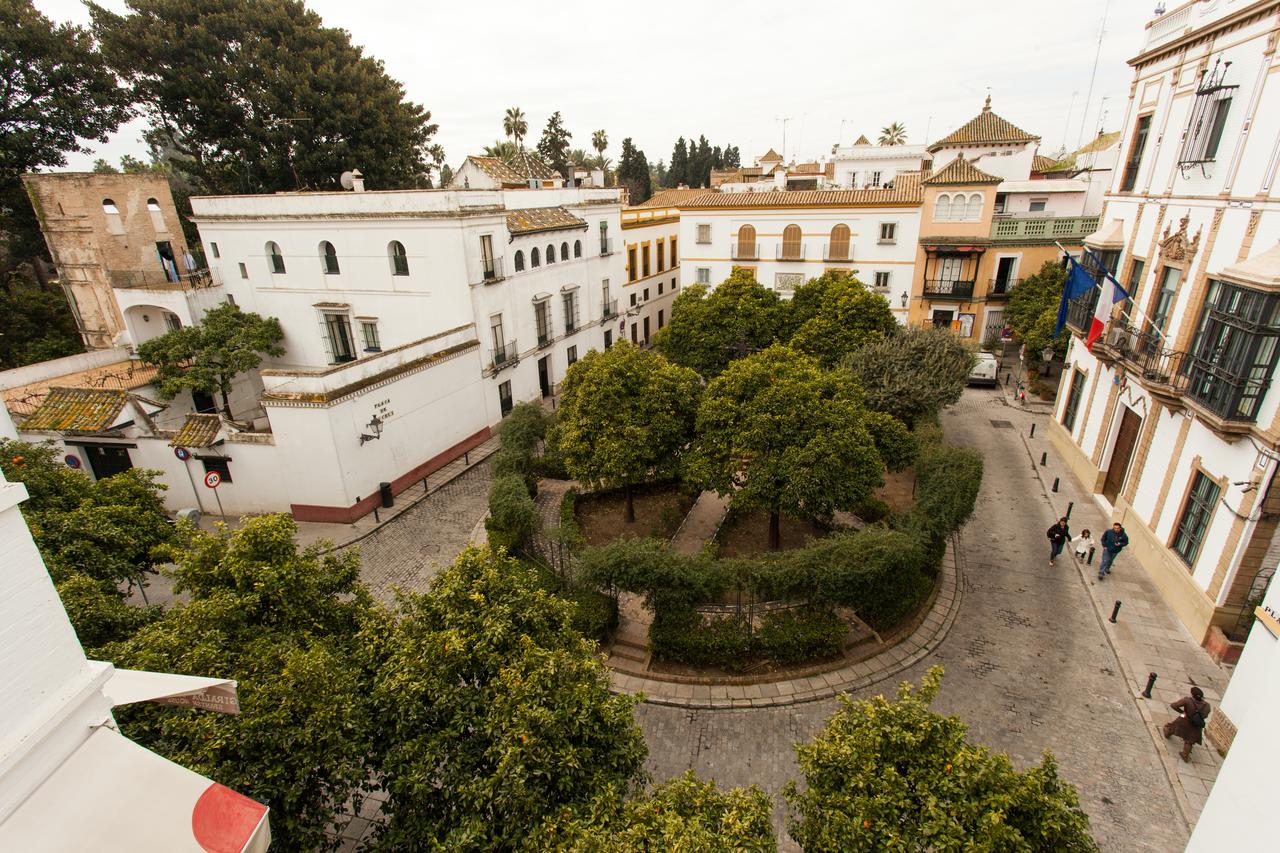 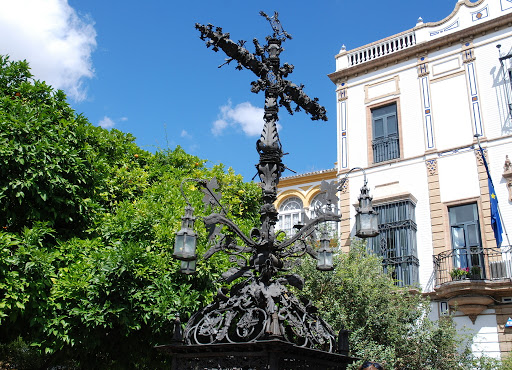 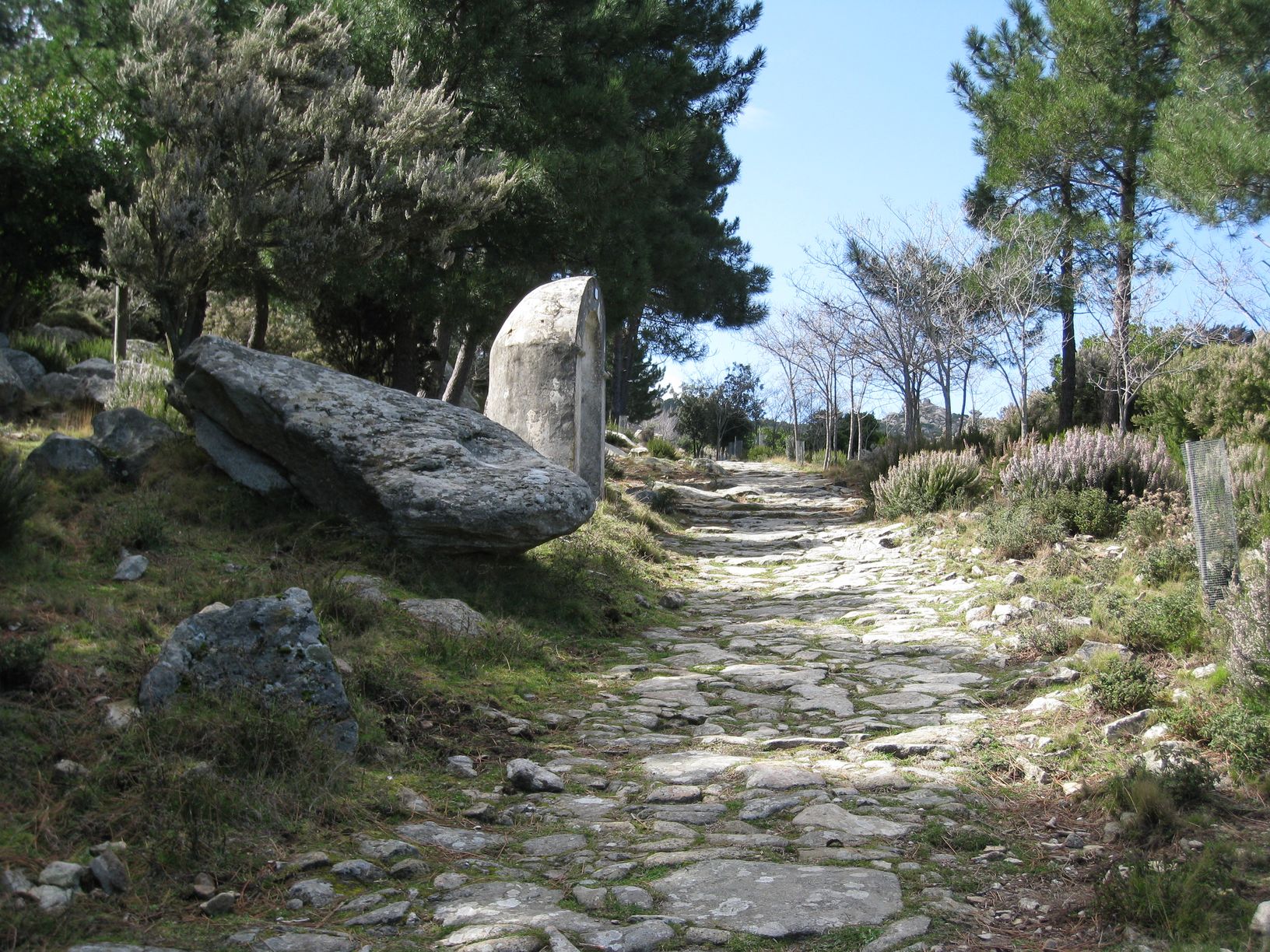 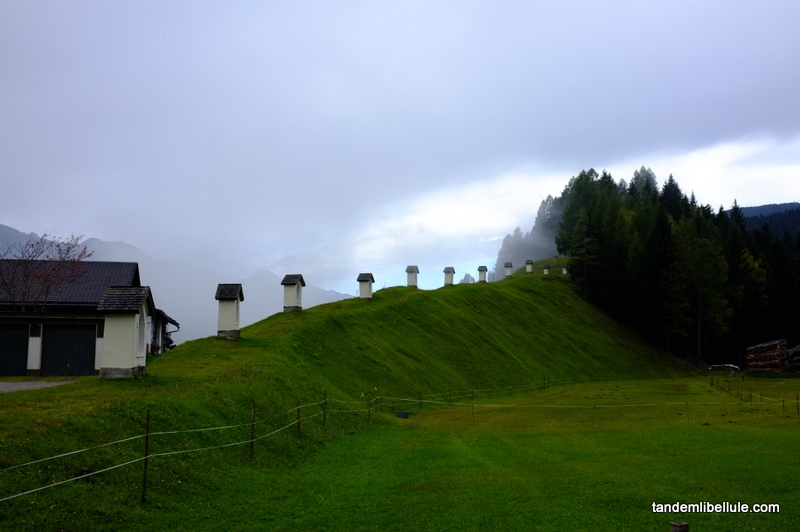 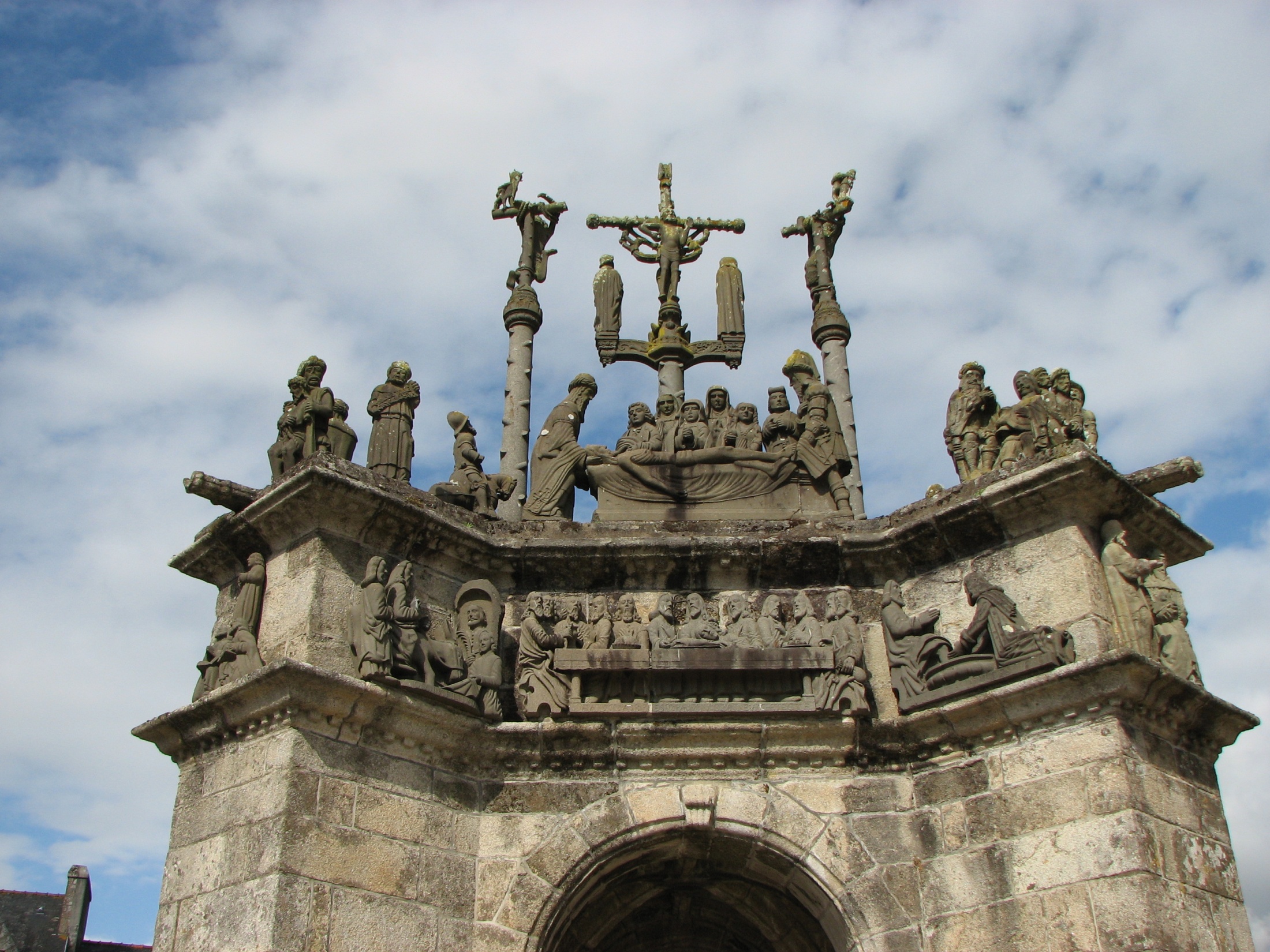 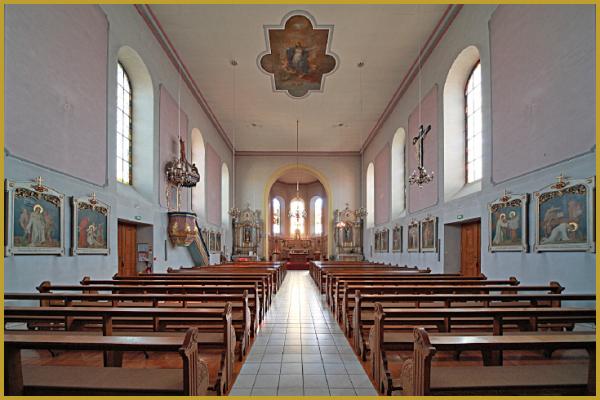 Saint Epvre de Krautergersheim, Alsace, 1880.
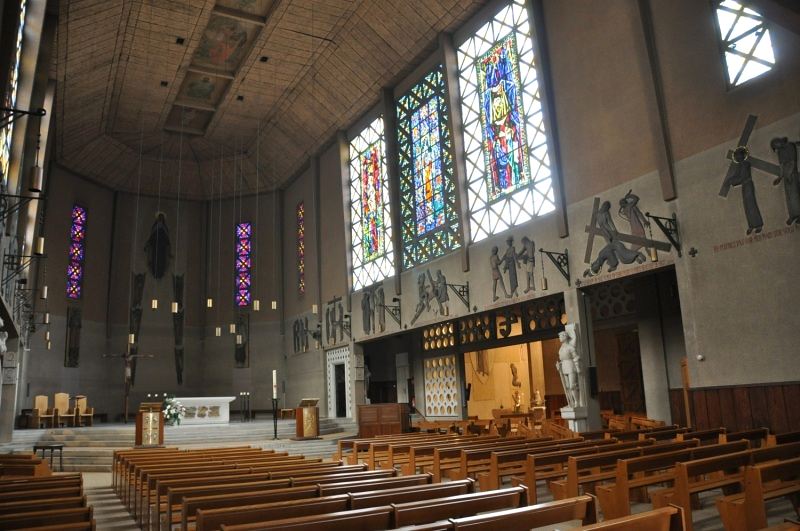 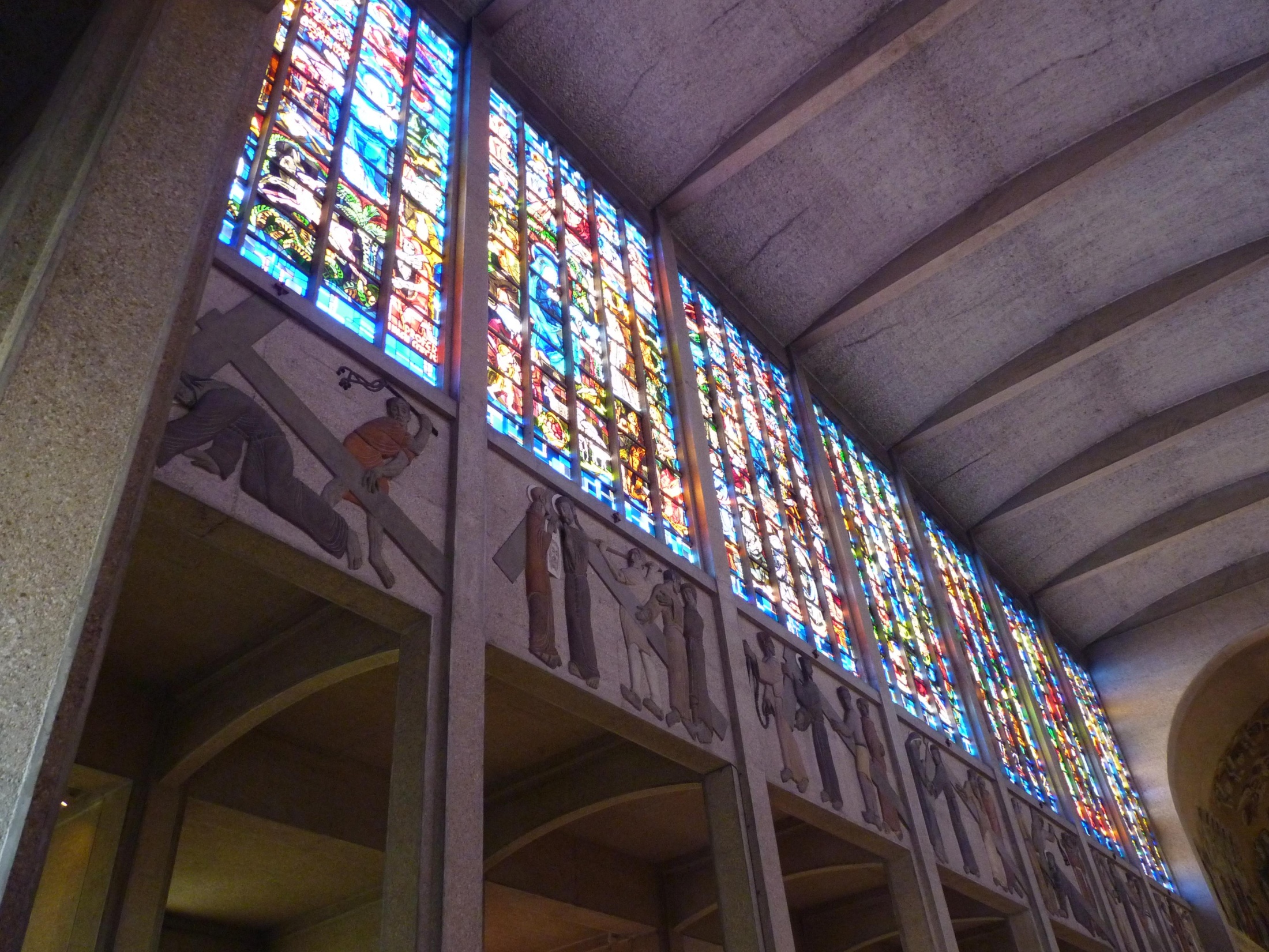 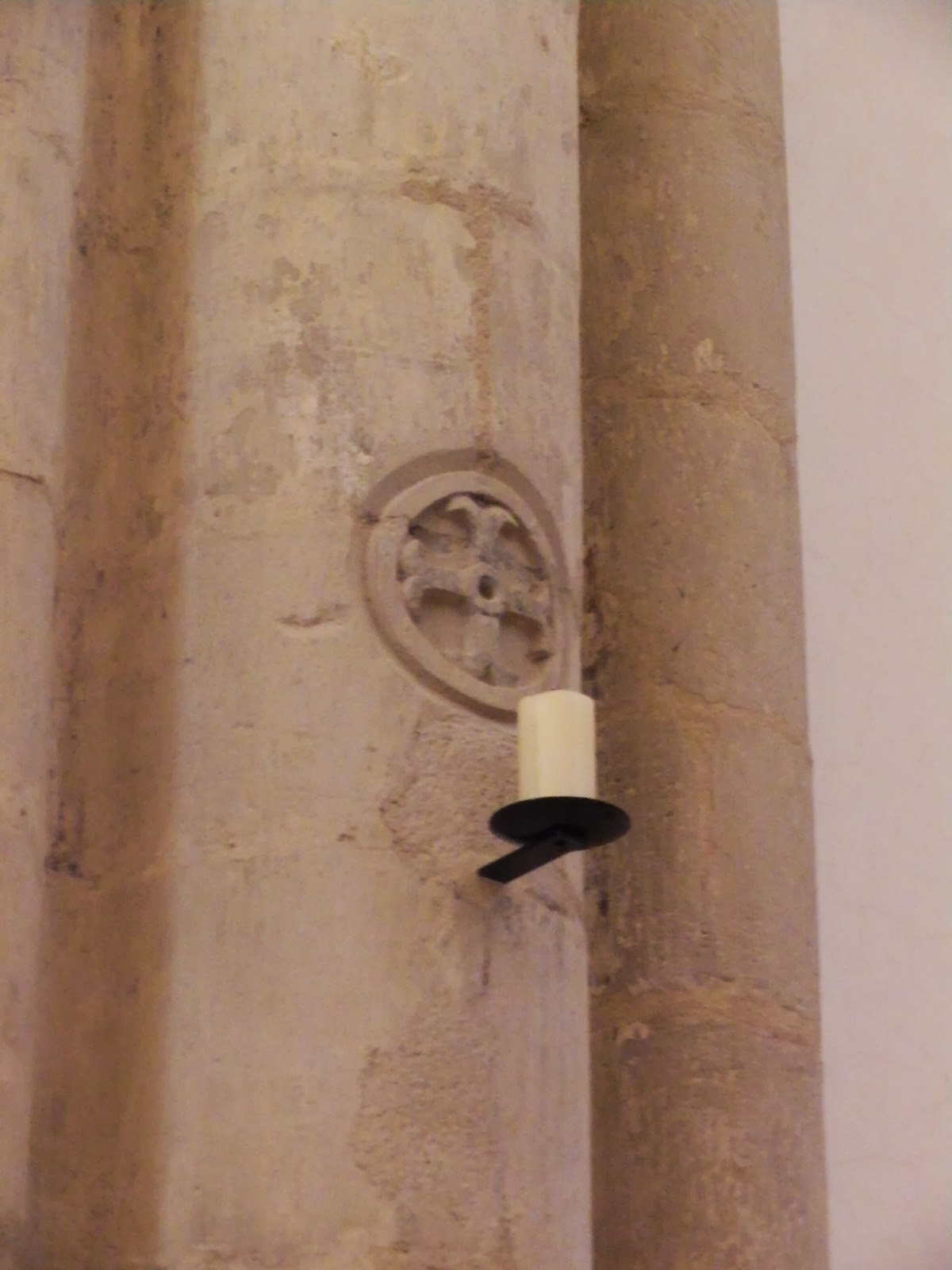 2 -   Croix de consécration
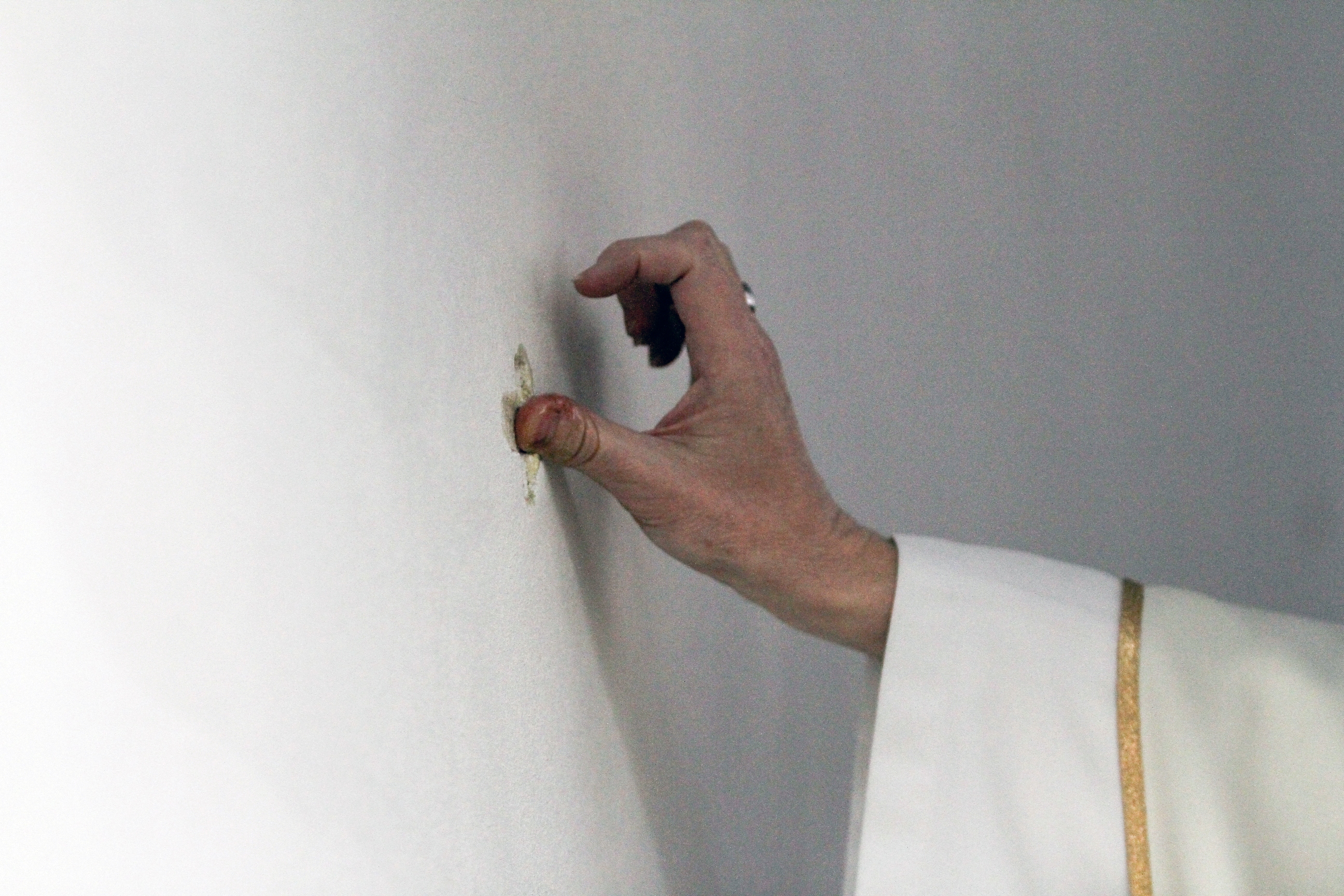 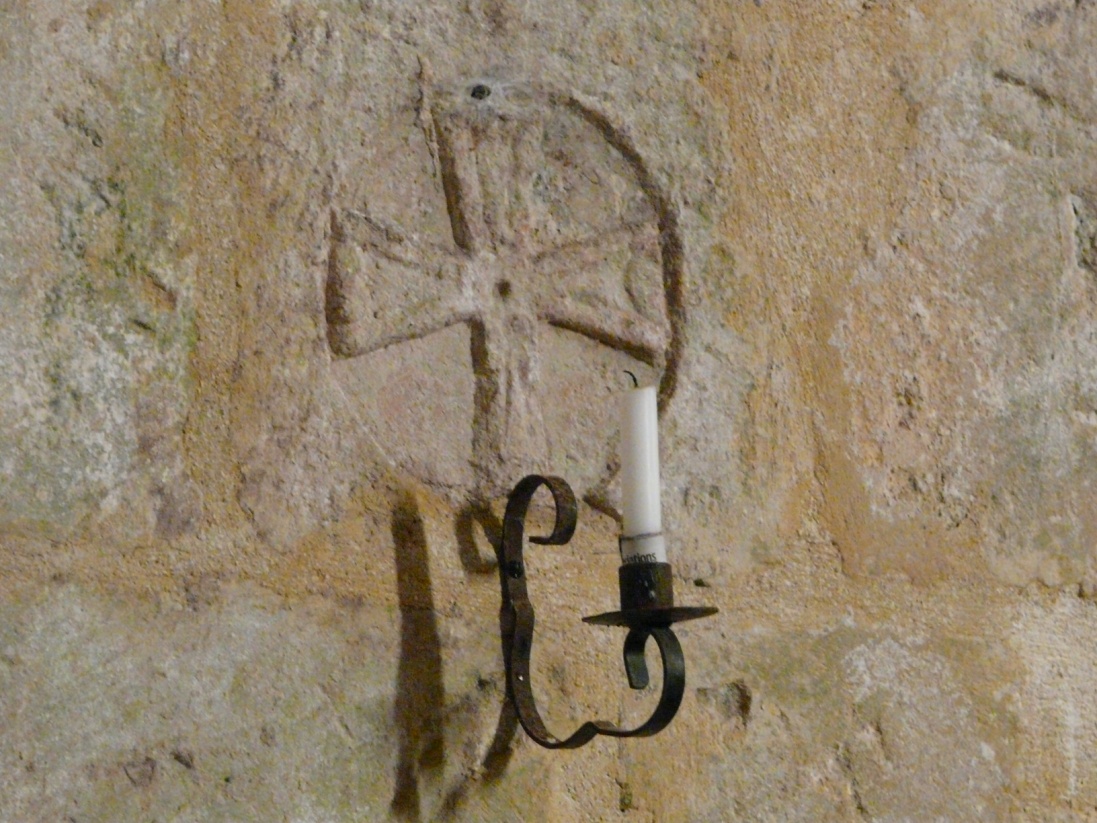 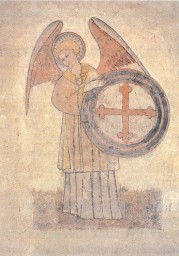 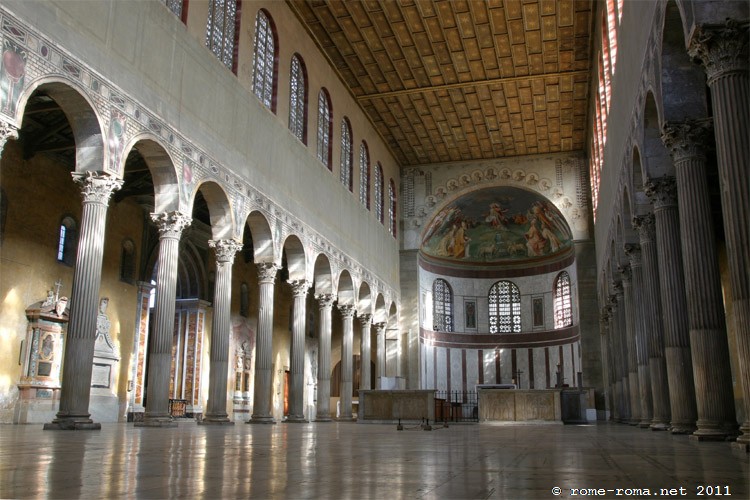 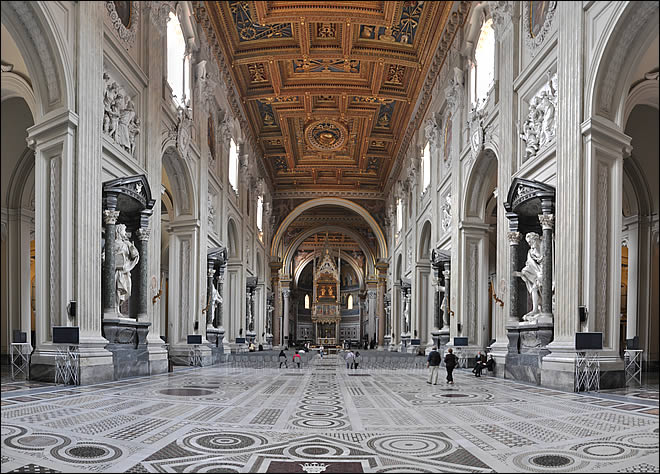 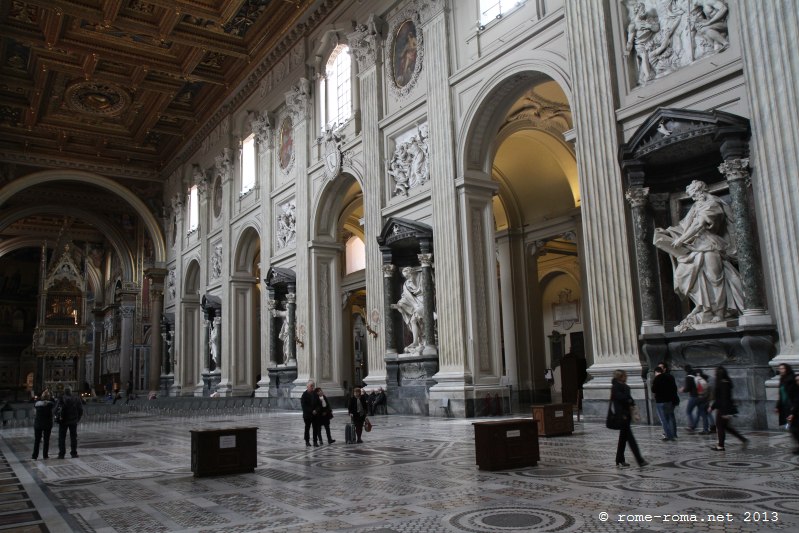 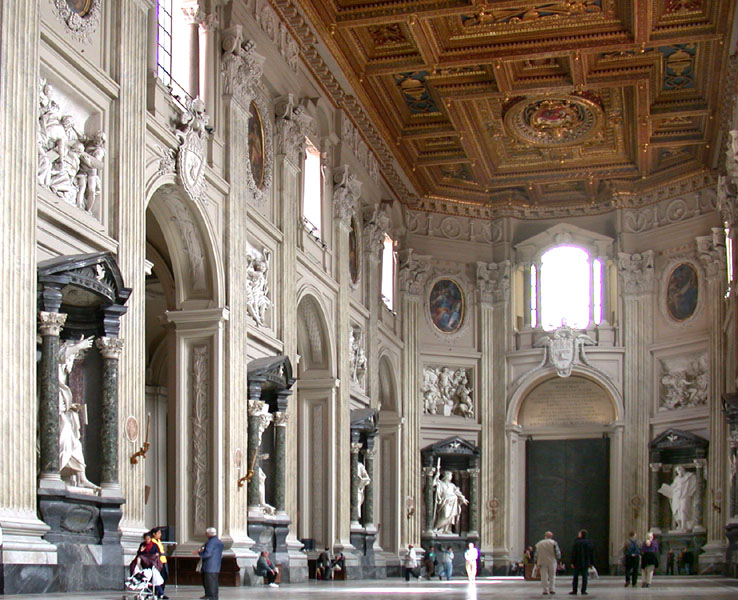 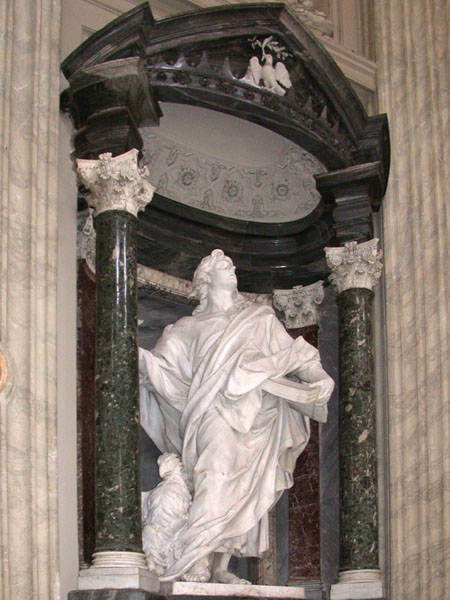 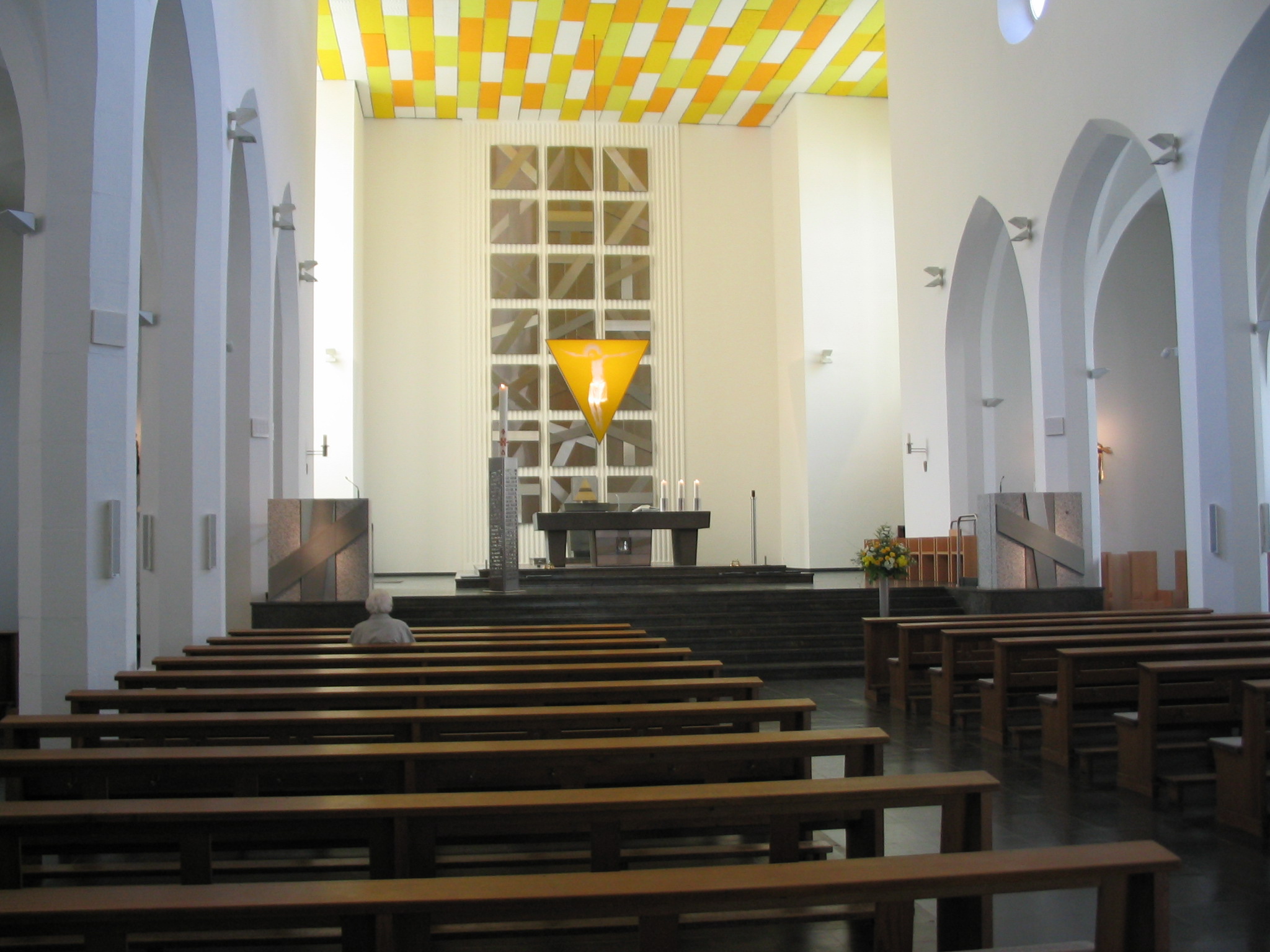 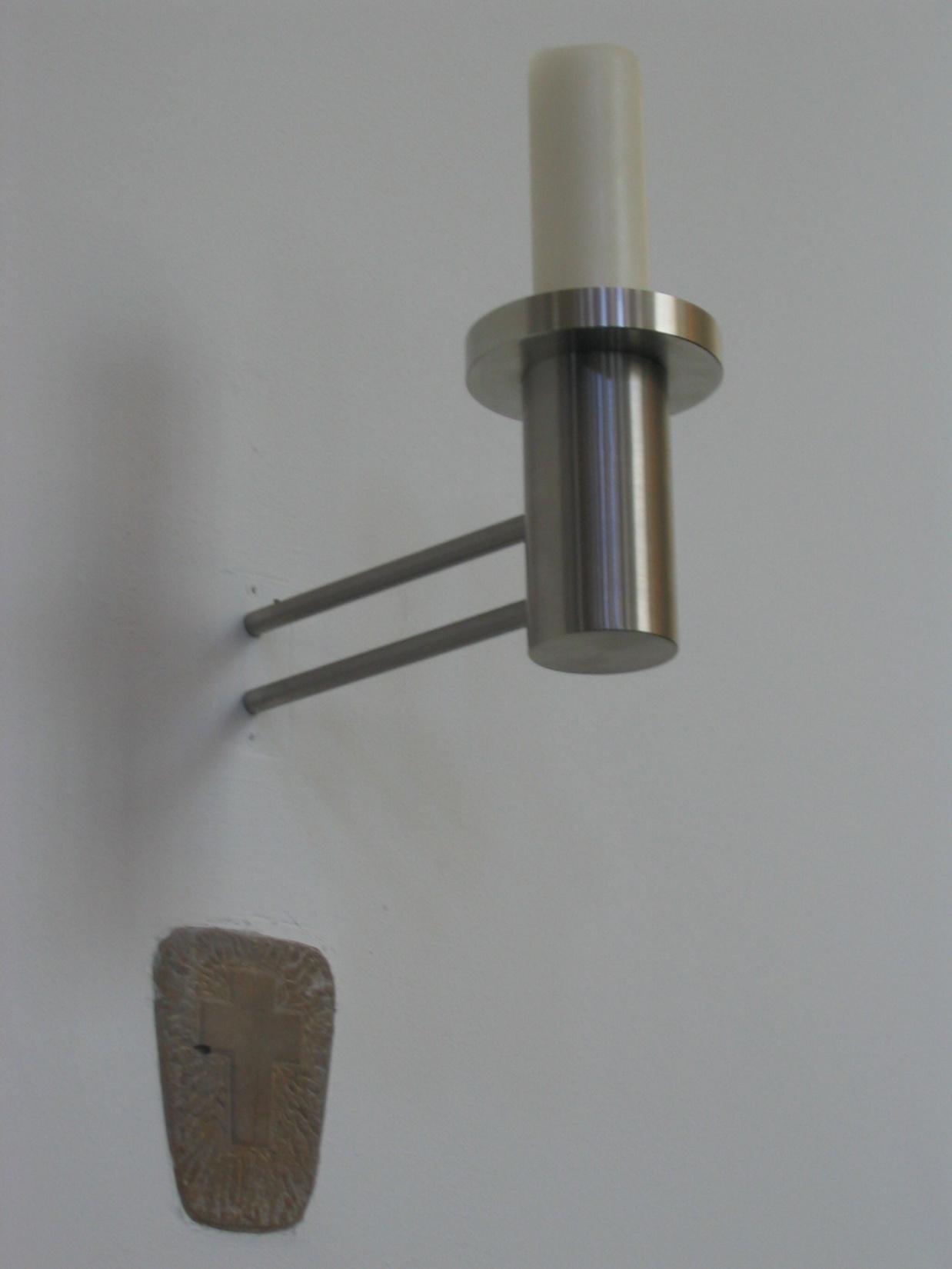 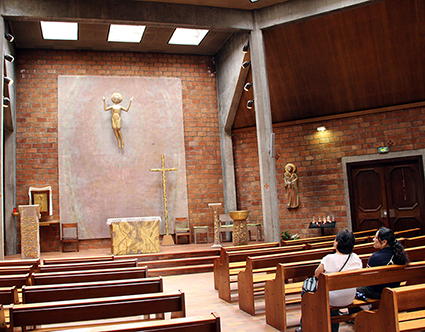 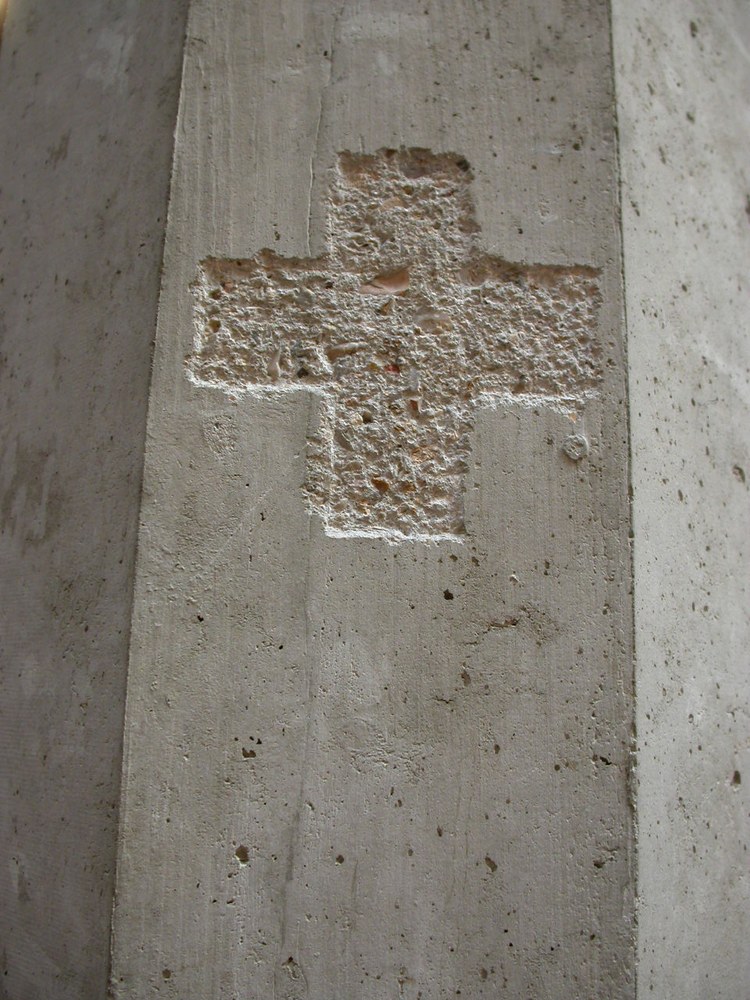 Quelques exemples de chemins de croix
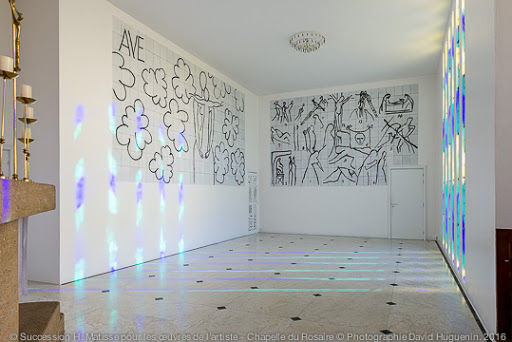 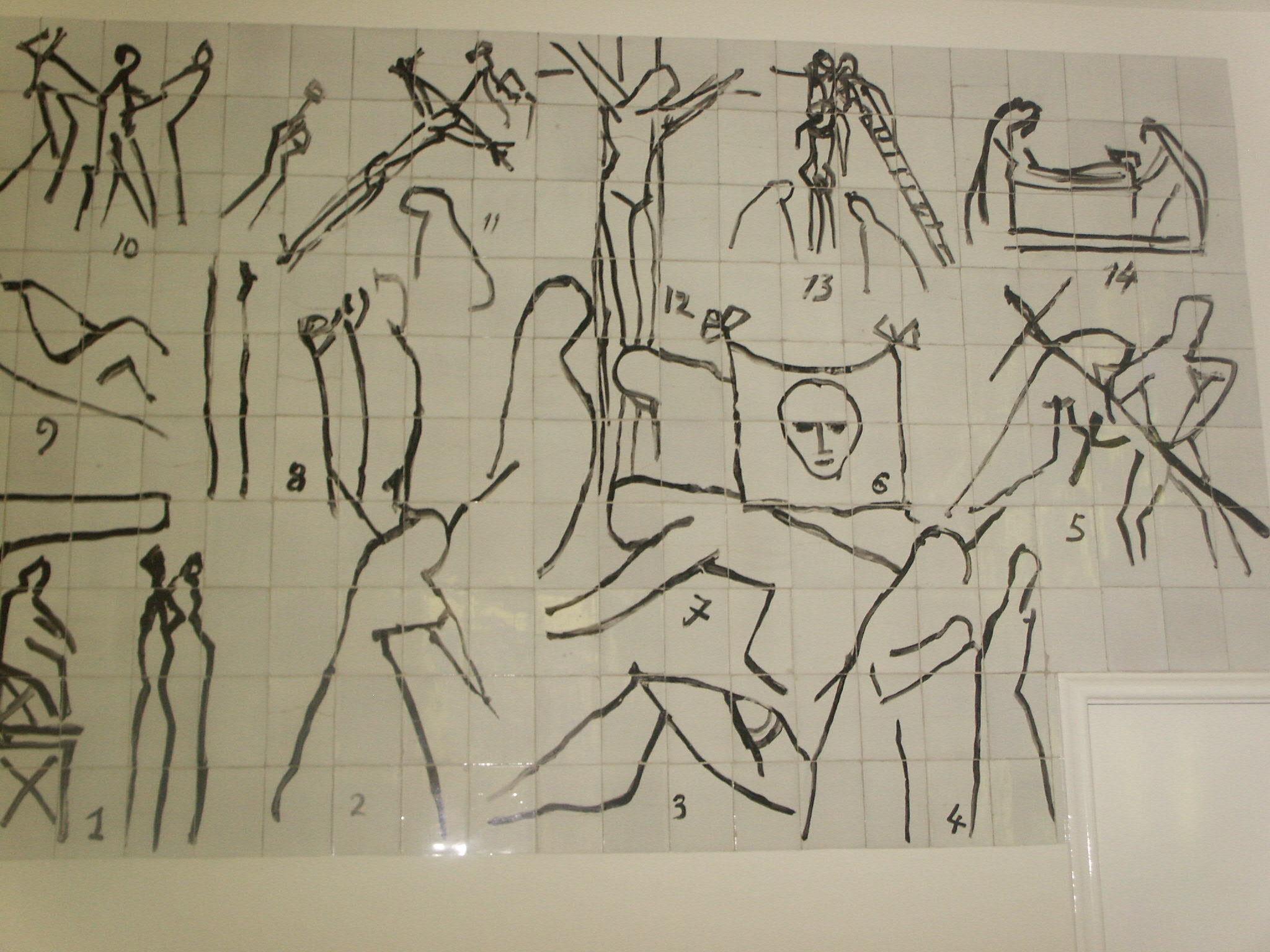 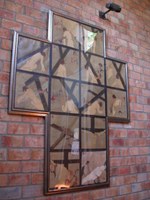 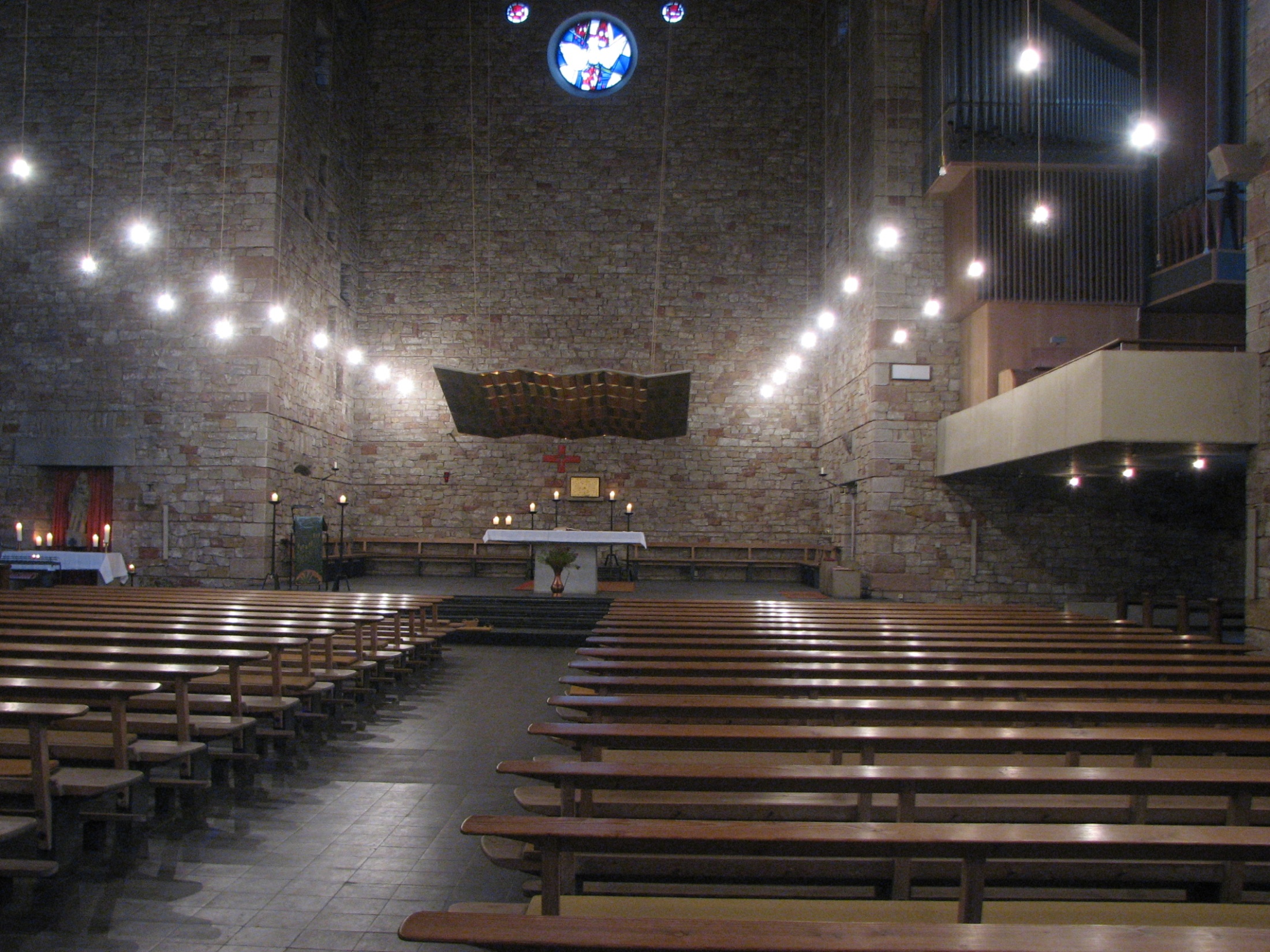 Trier,  rive G de la Moselle
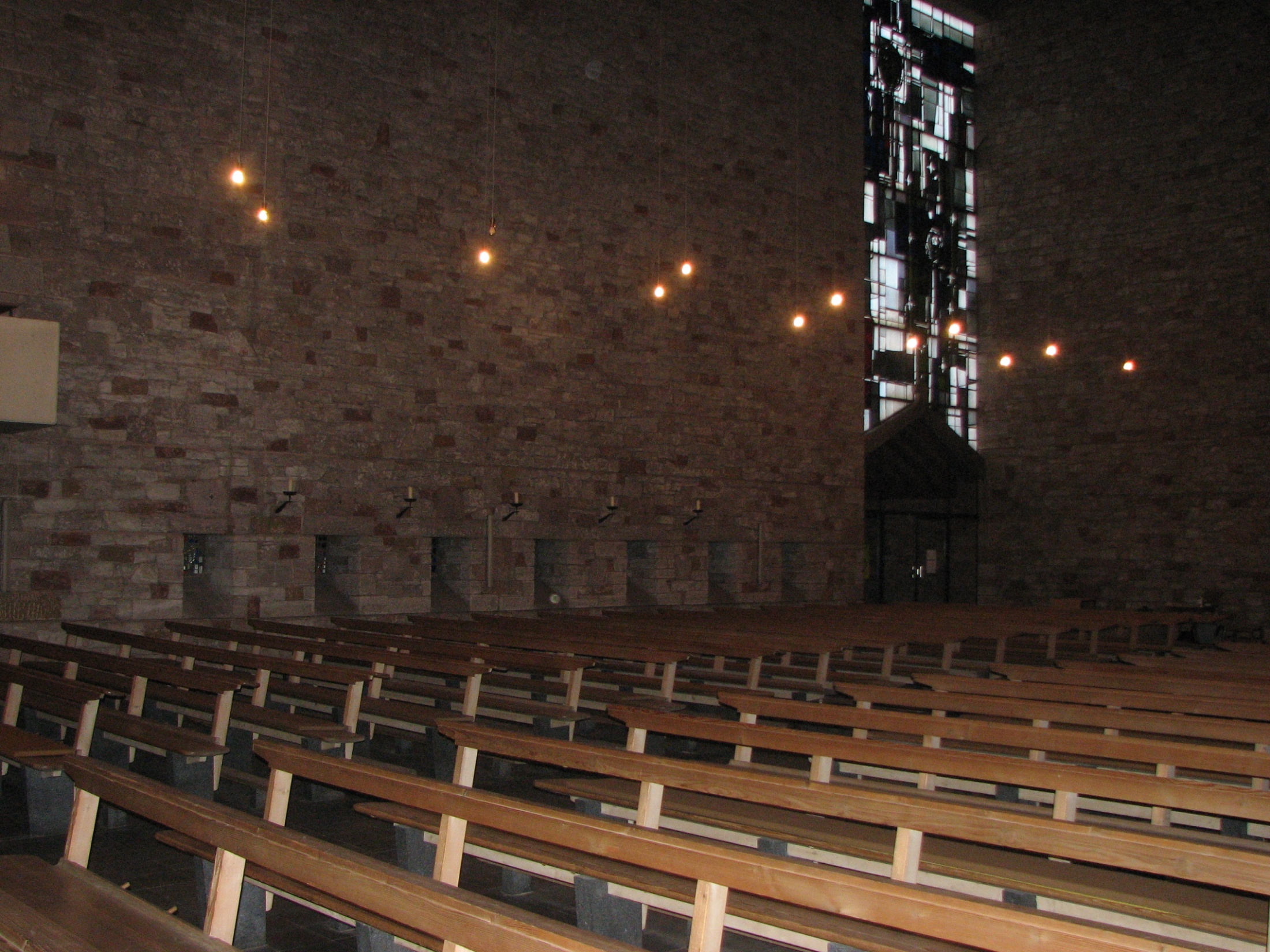 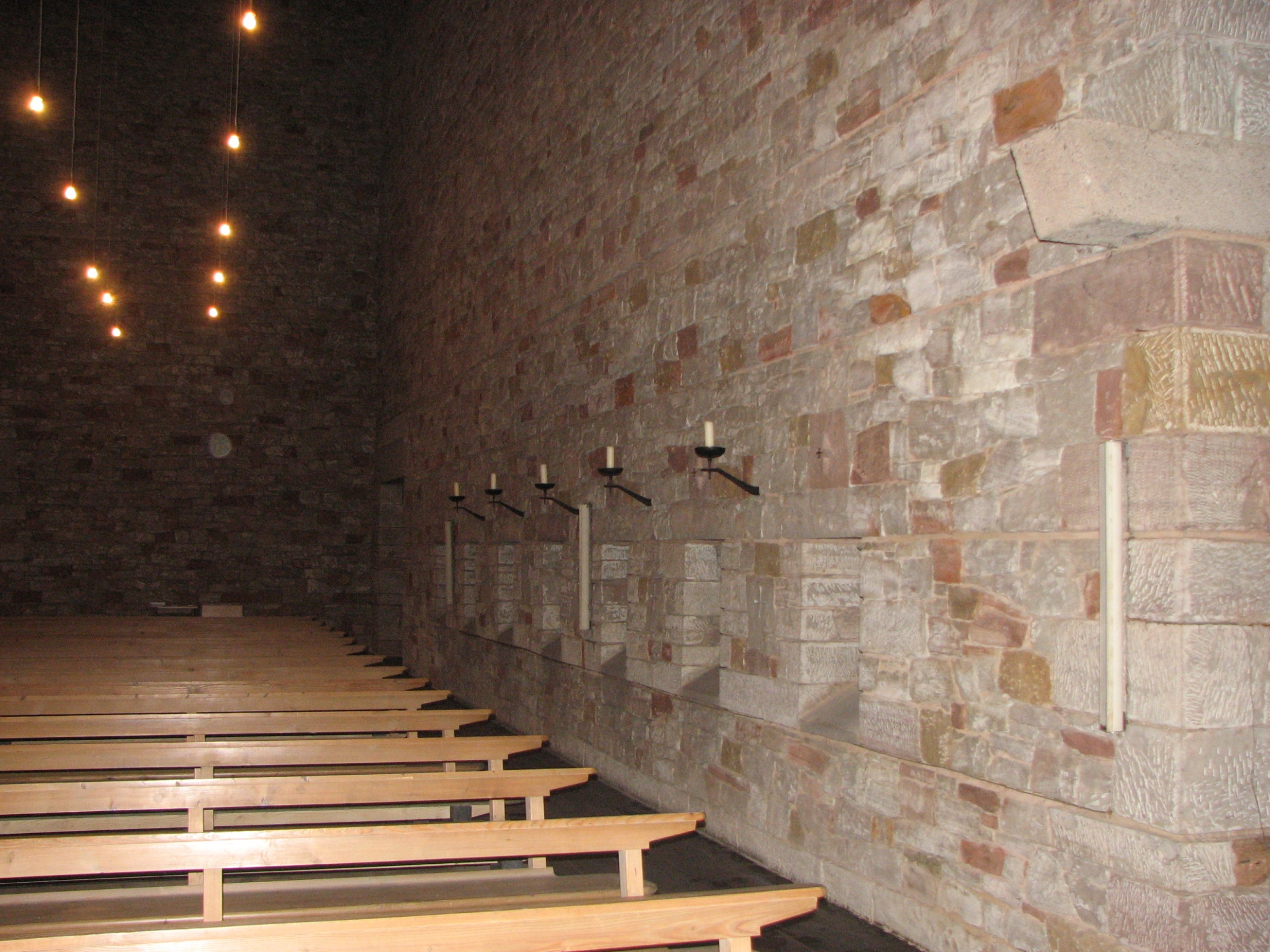 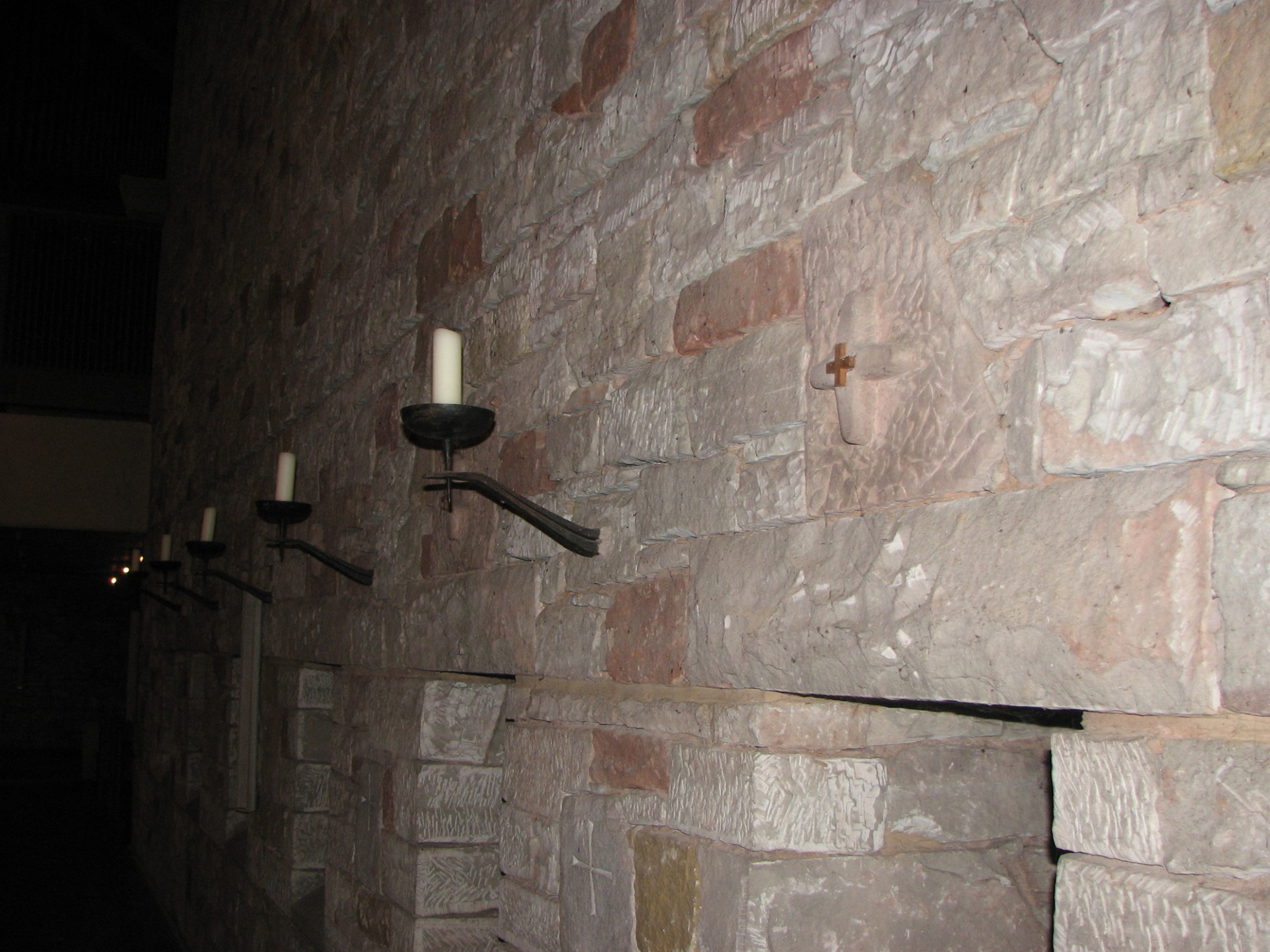 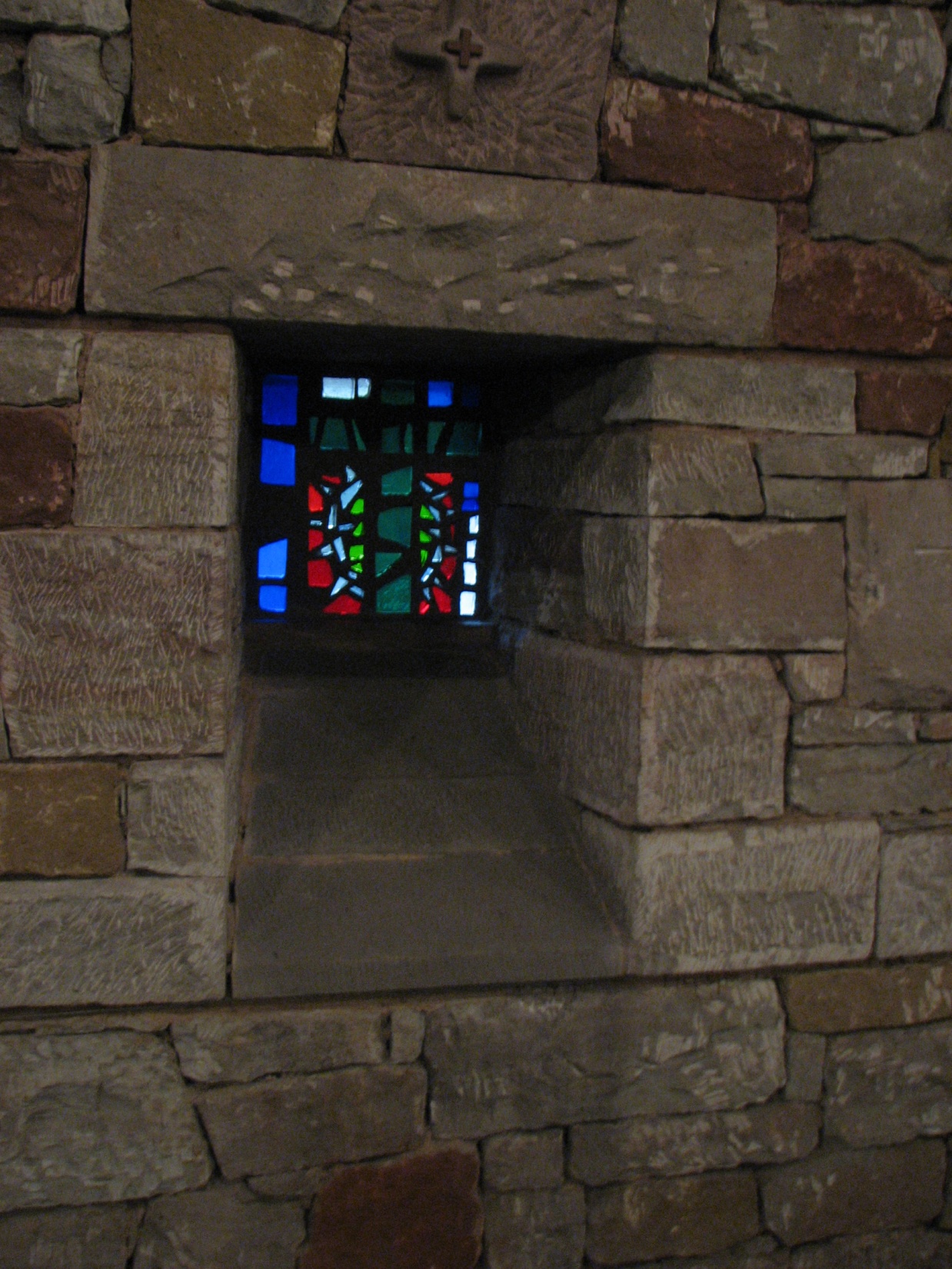 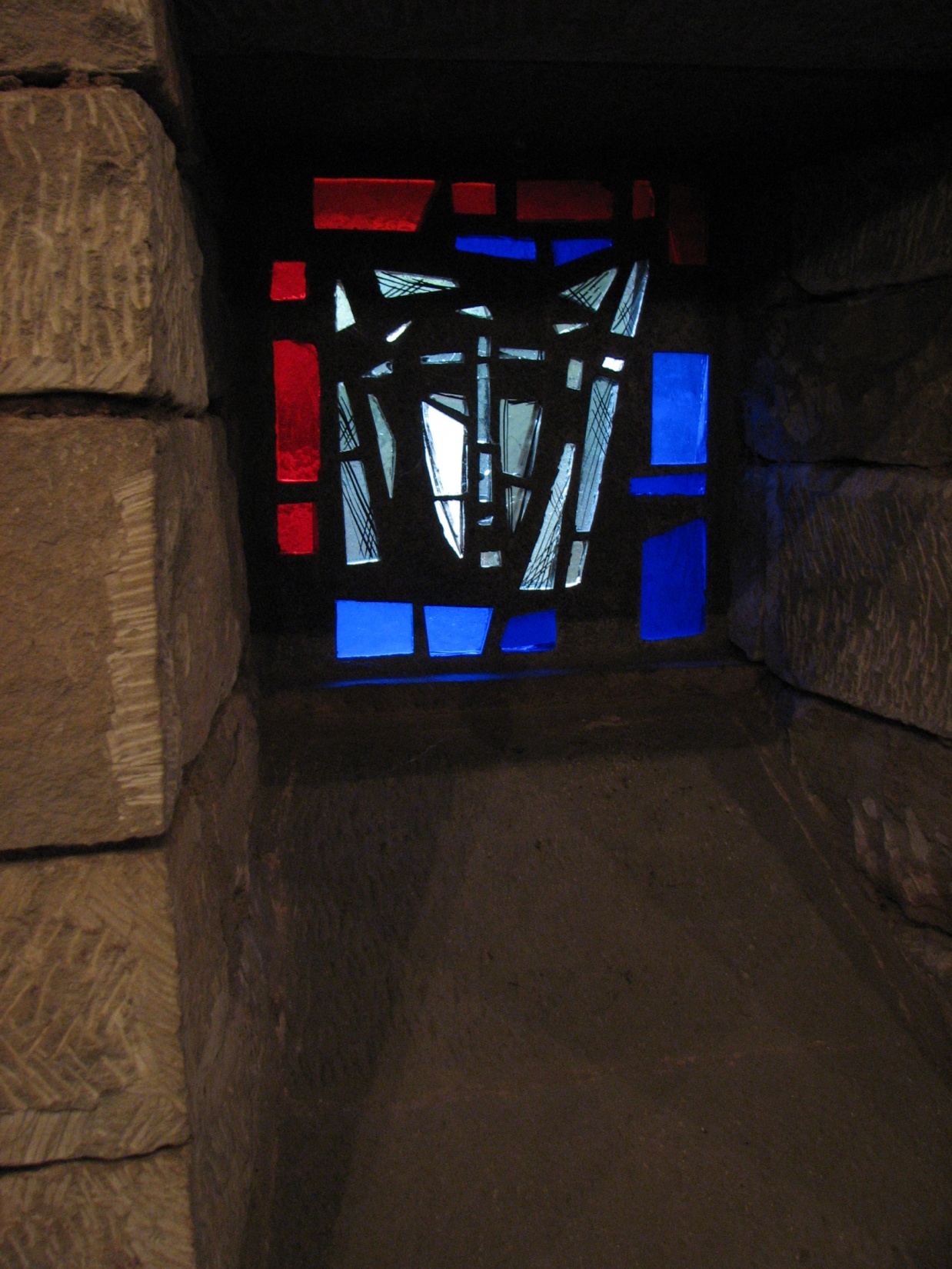 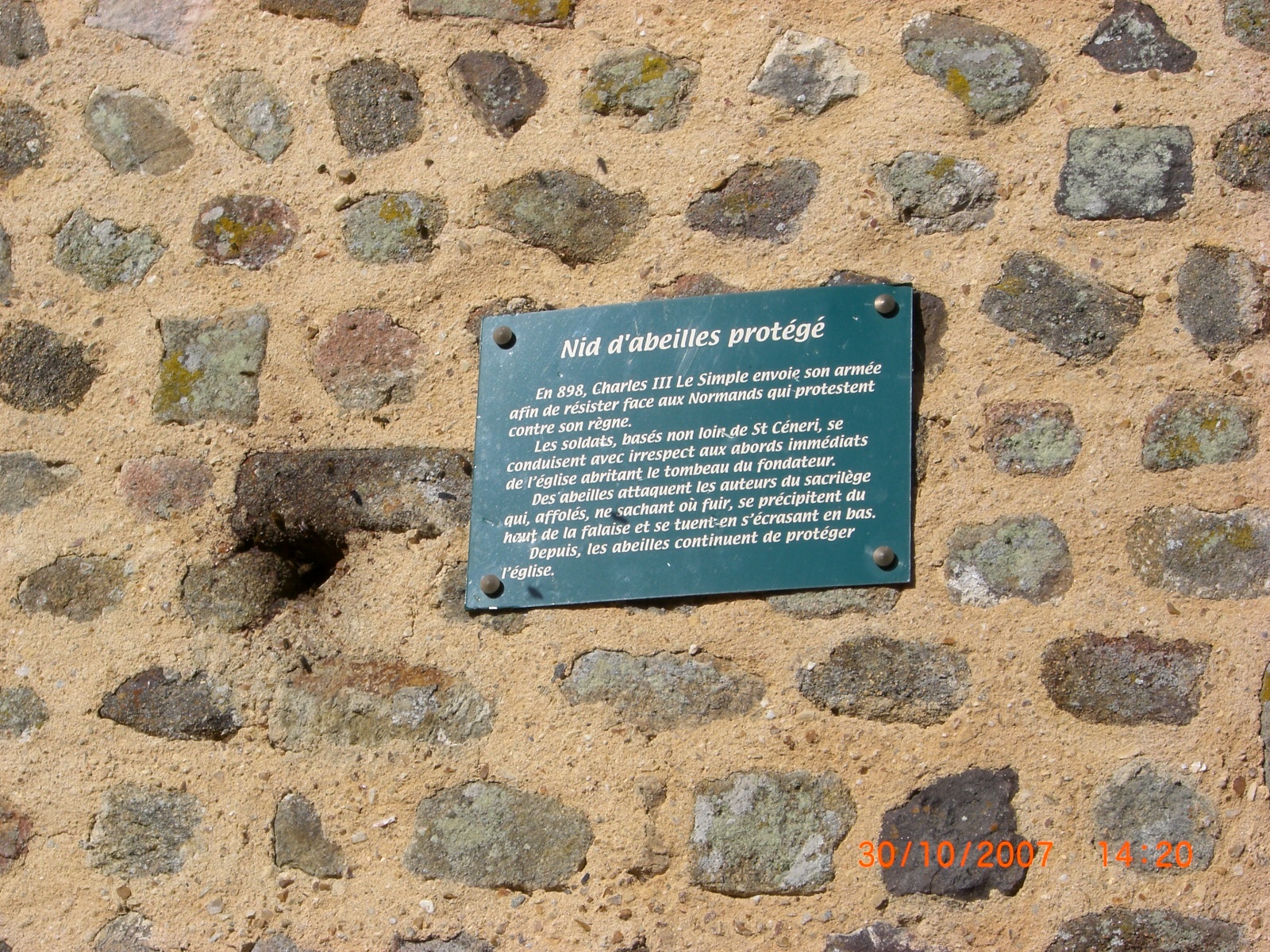 Saint Céneri le Gerei
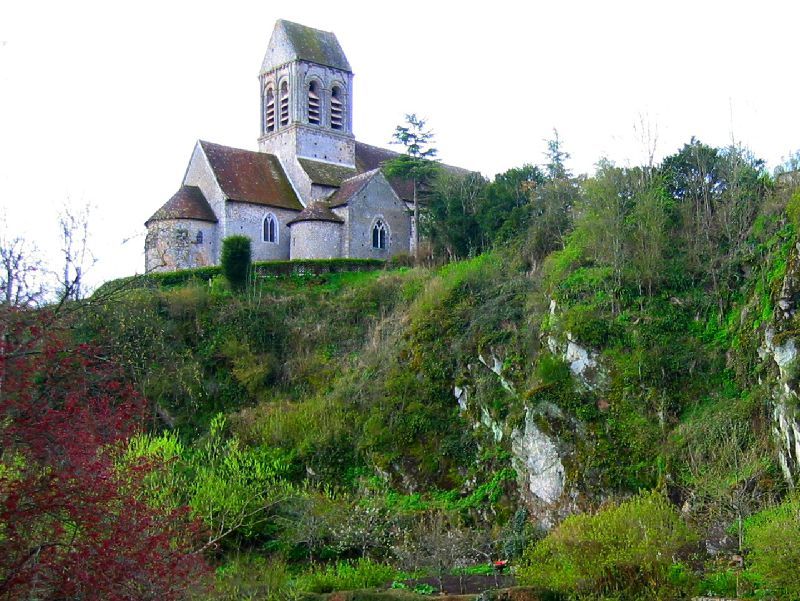 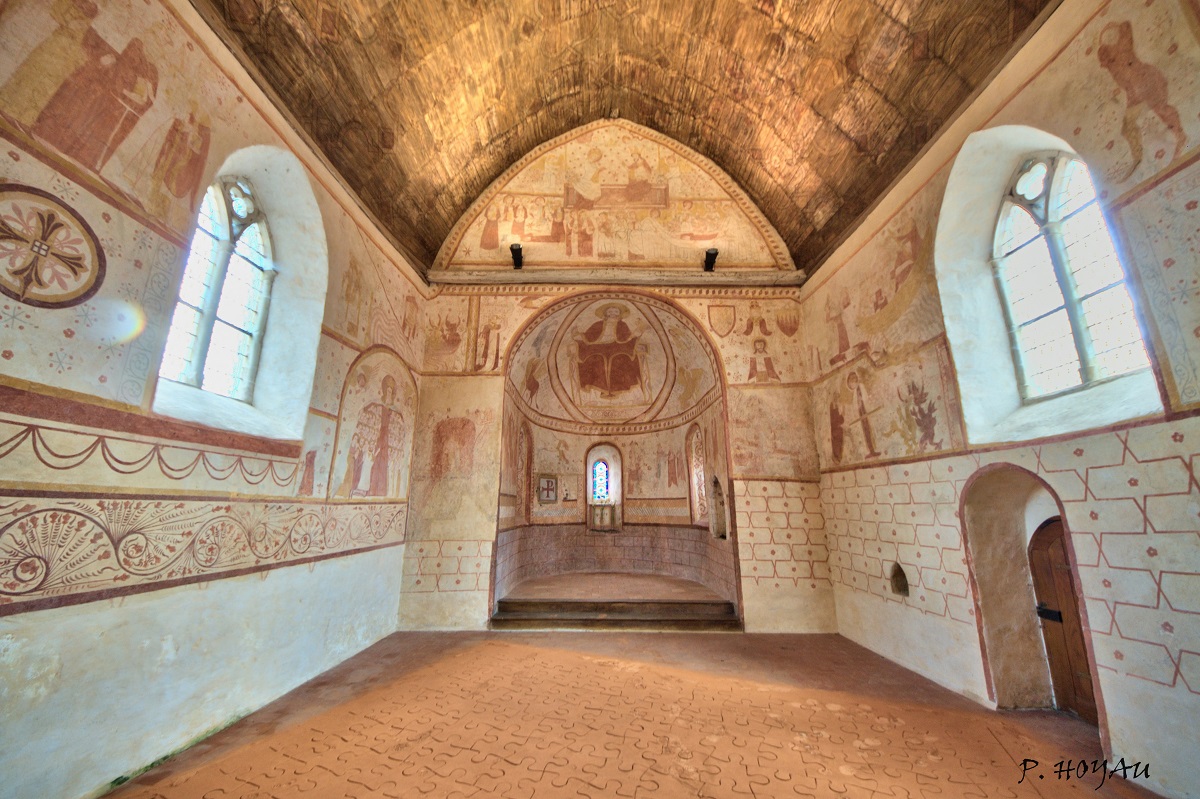 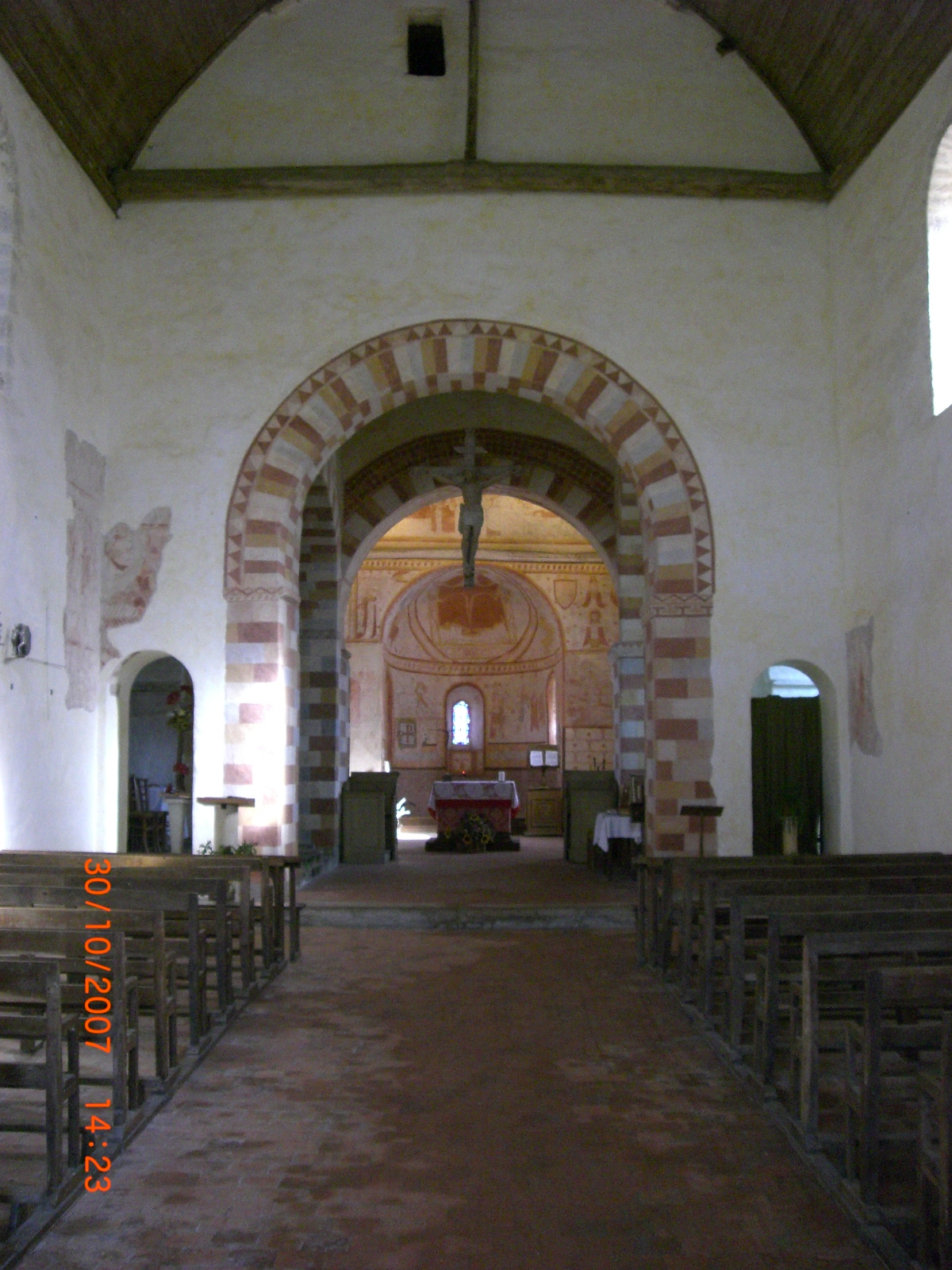 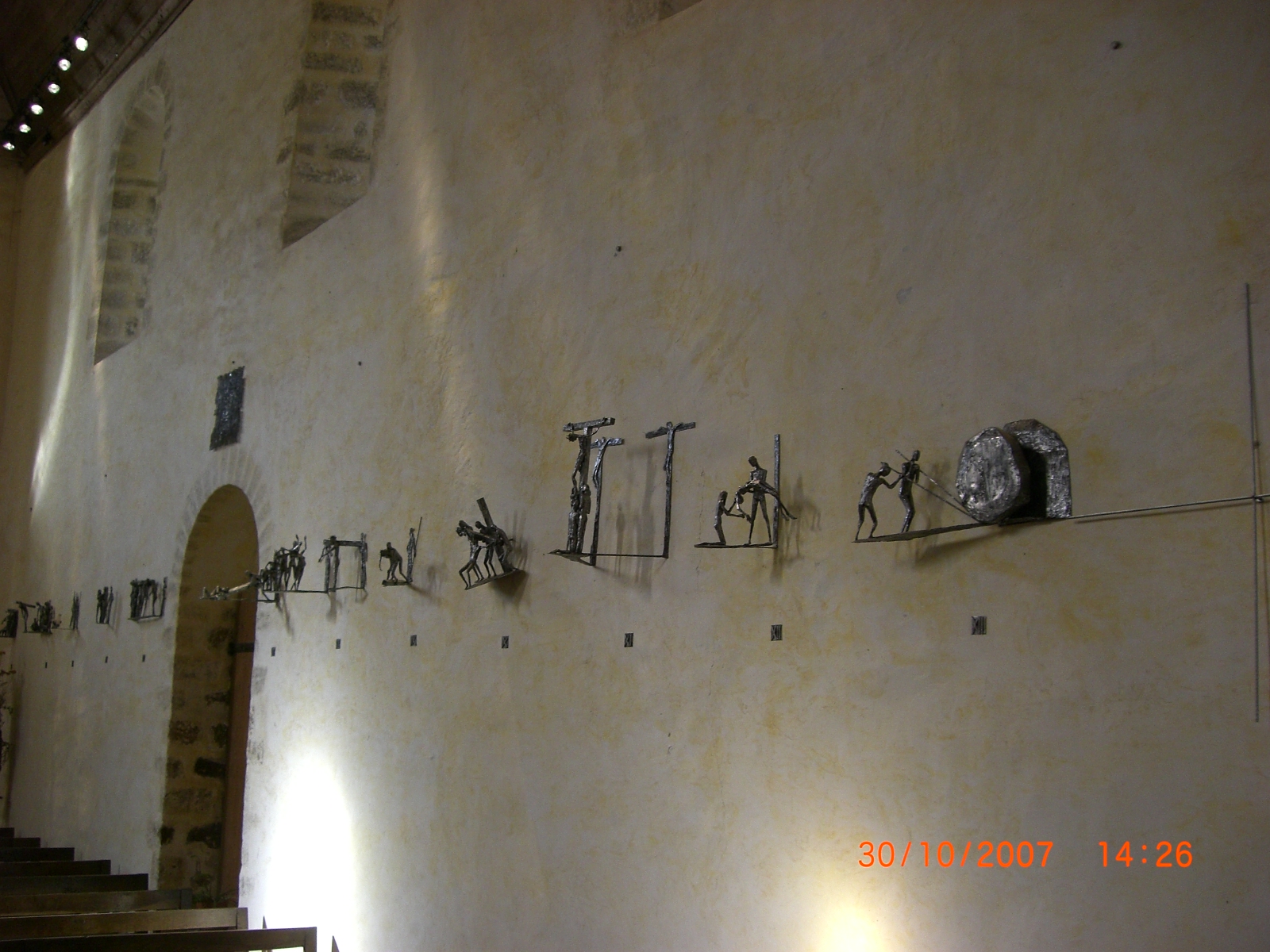 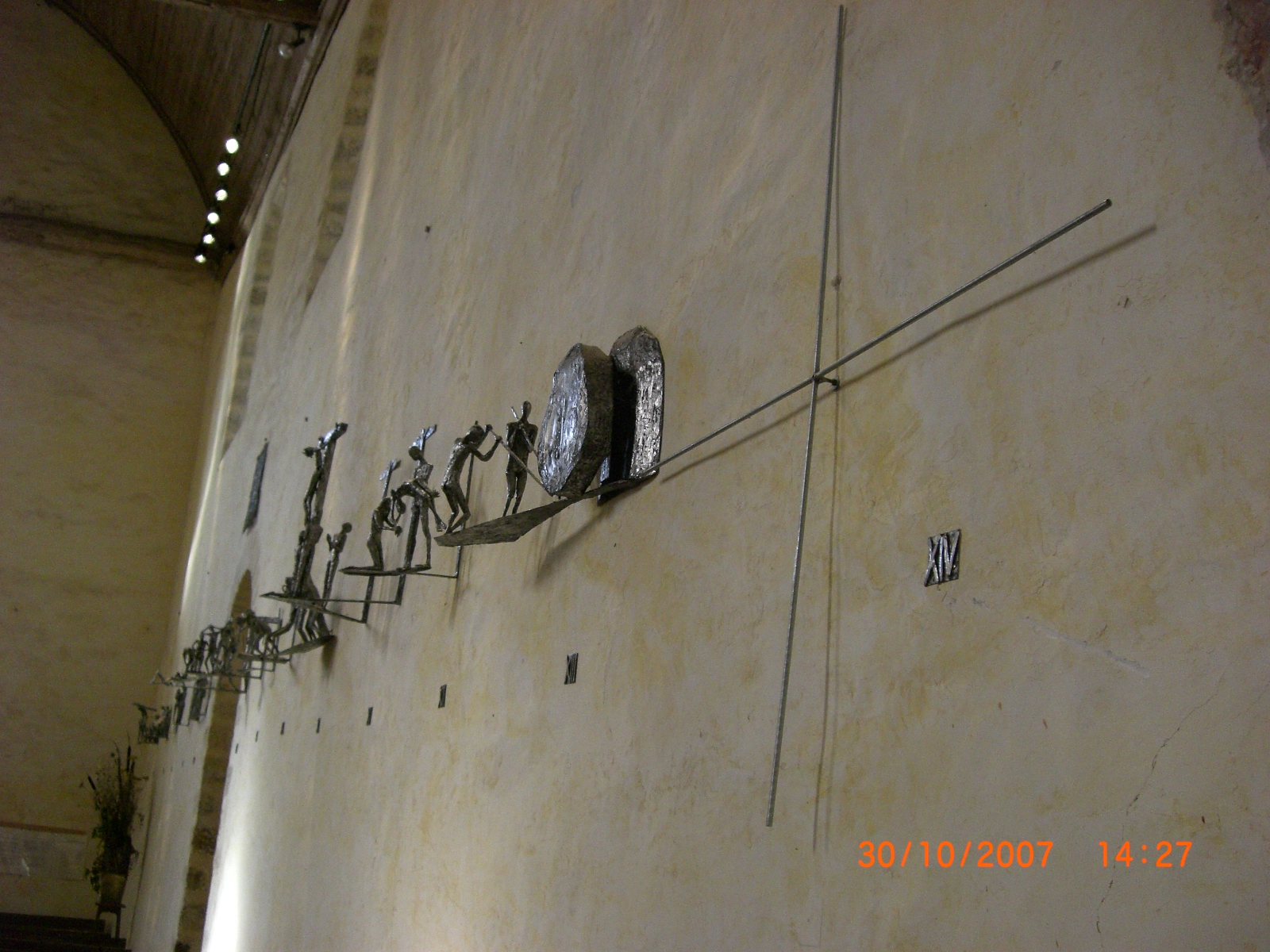 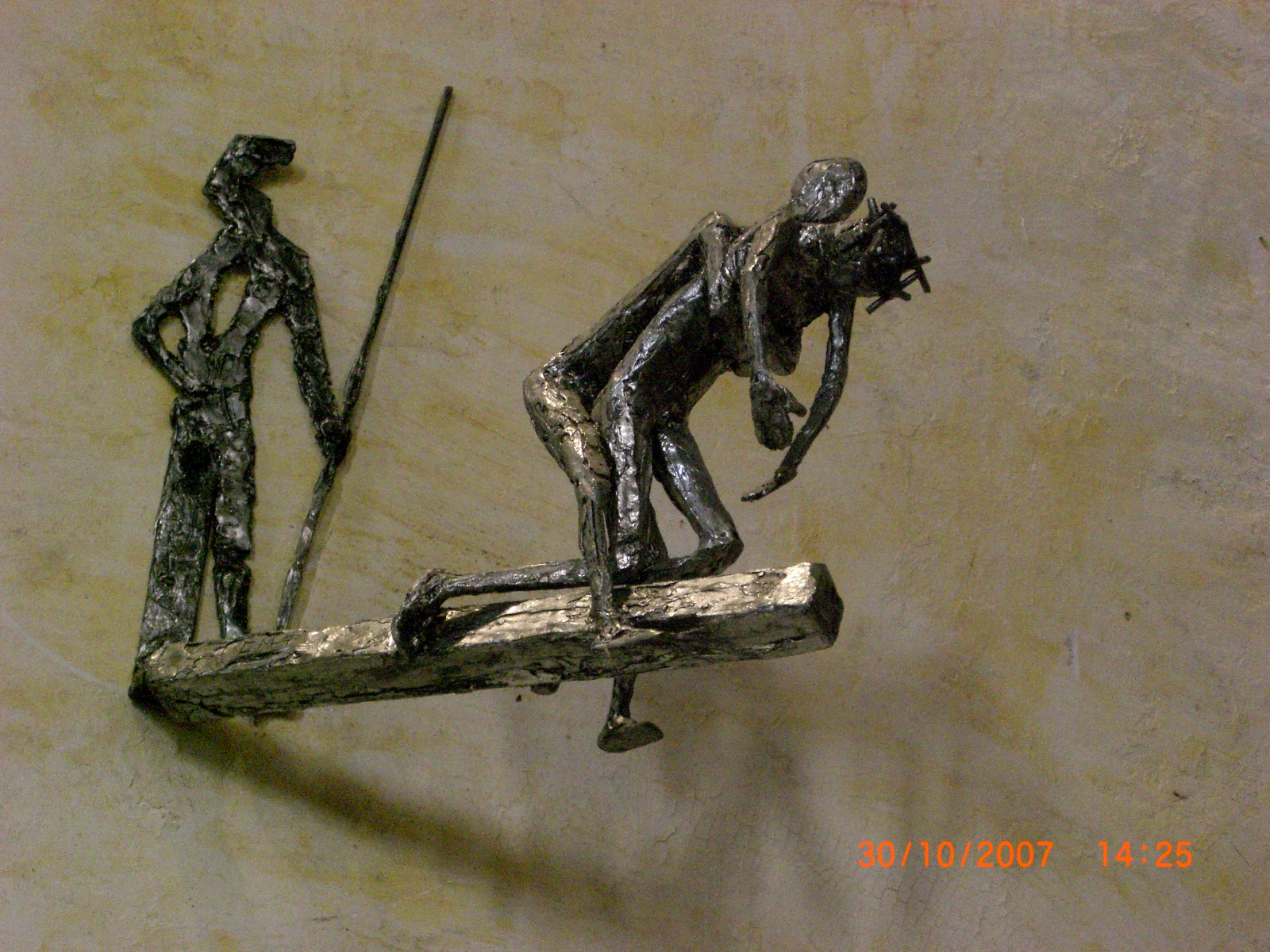 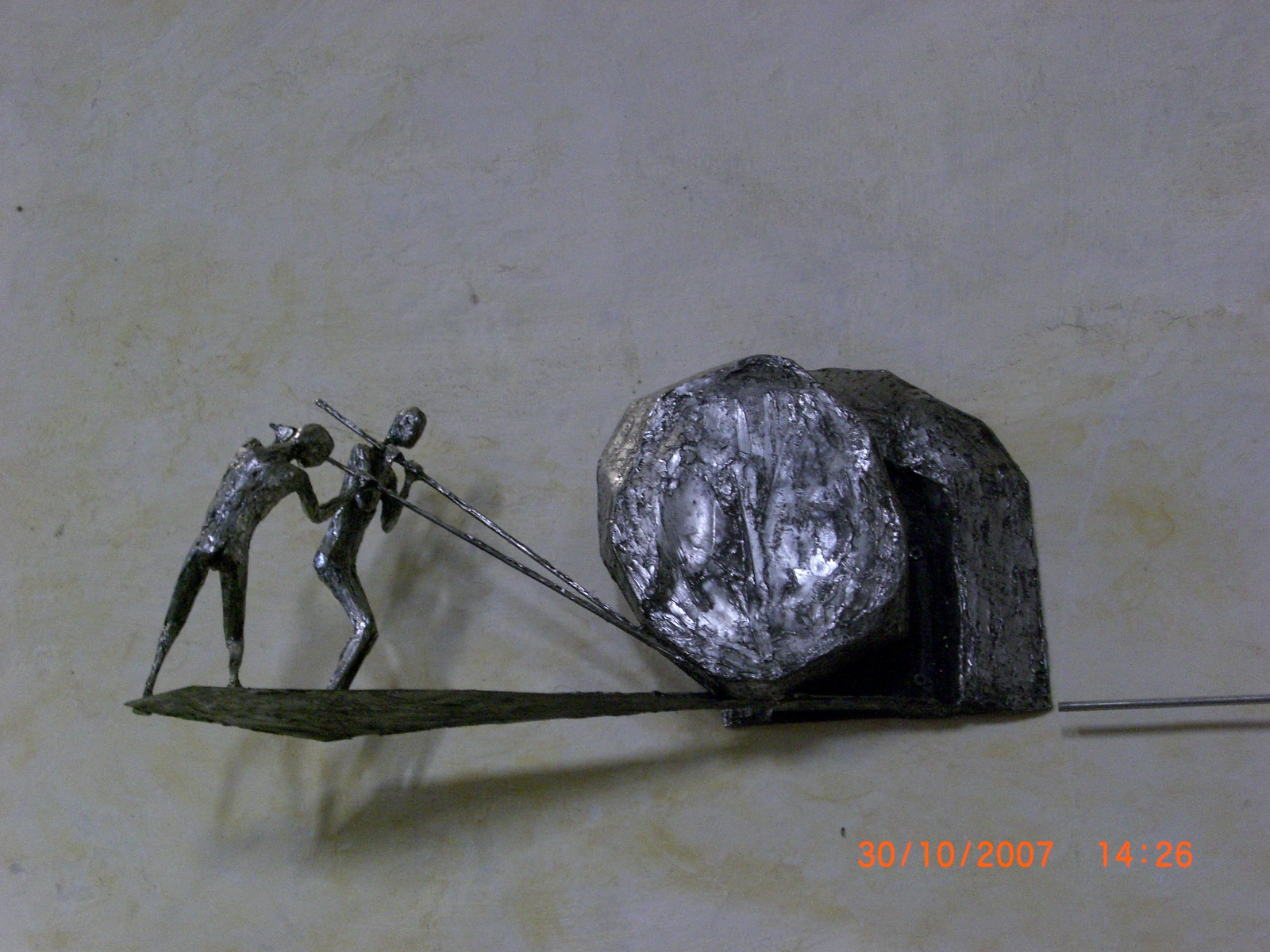